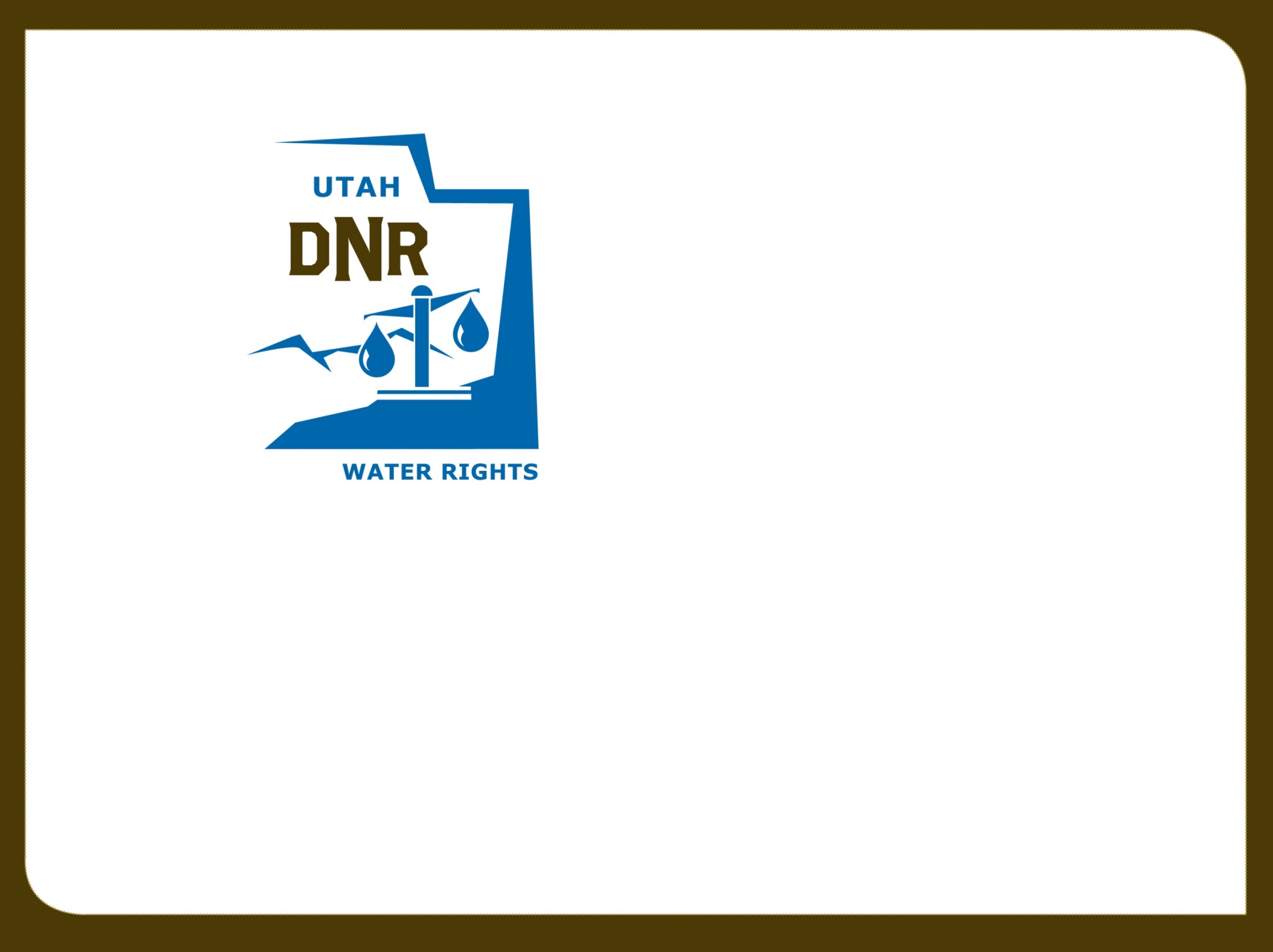 Utah Division of Water Rights
Water Use Groups and Supplemental Rights
RWAU Training—April 2019

Clark Adams, N.I.B.M.N.
June 21, 2004
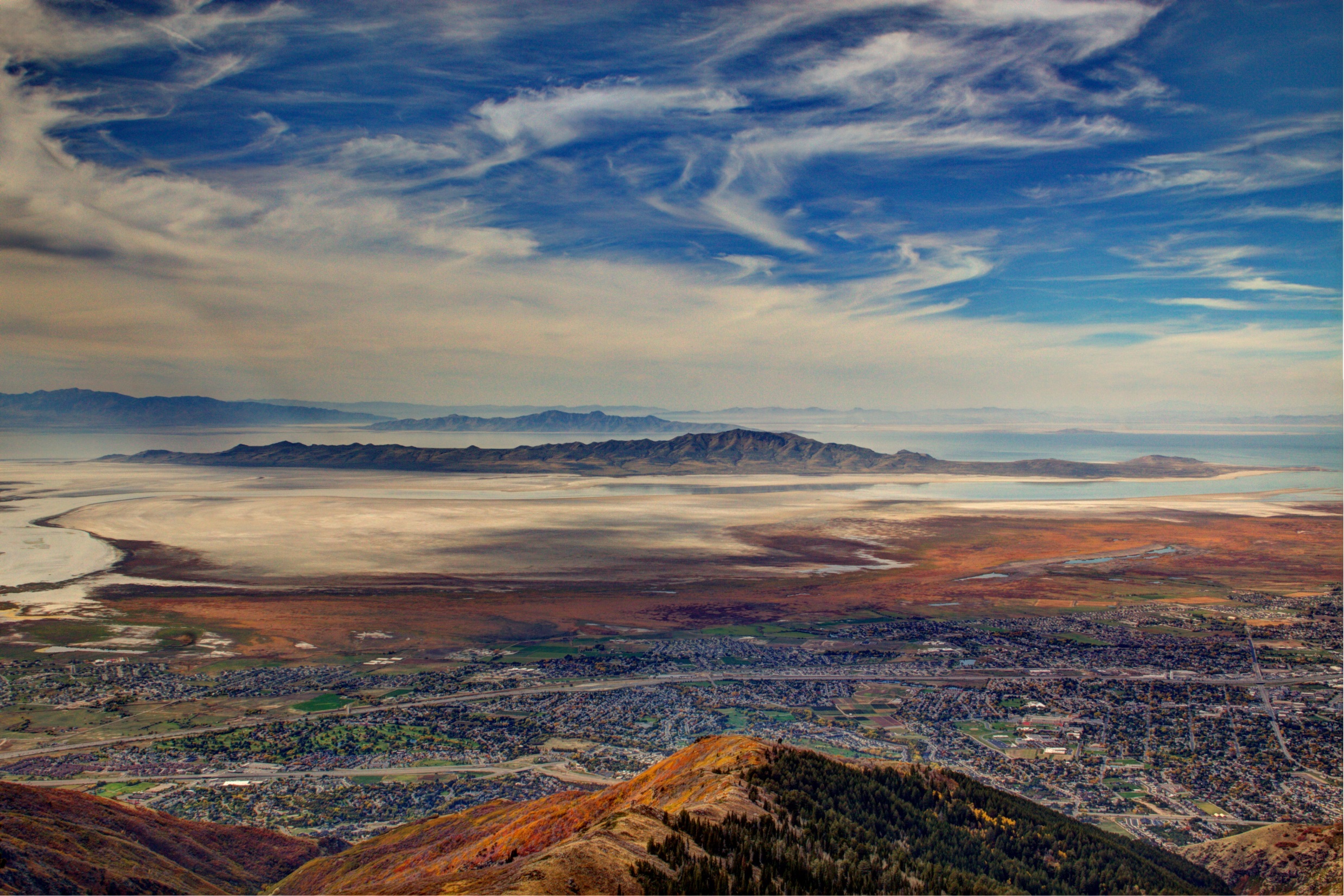 The What, Why, and How.
Understanding Water Use Groups AND SUPPLEMENTAL WATER RIGHTS
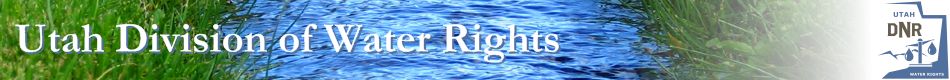 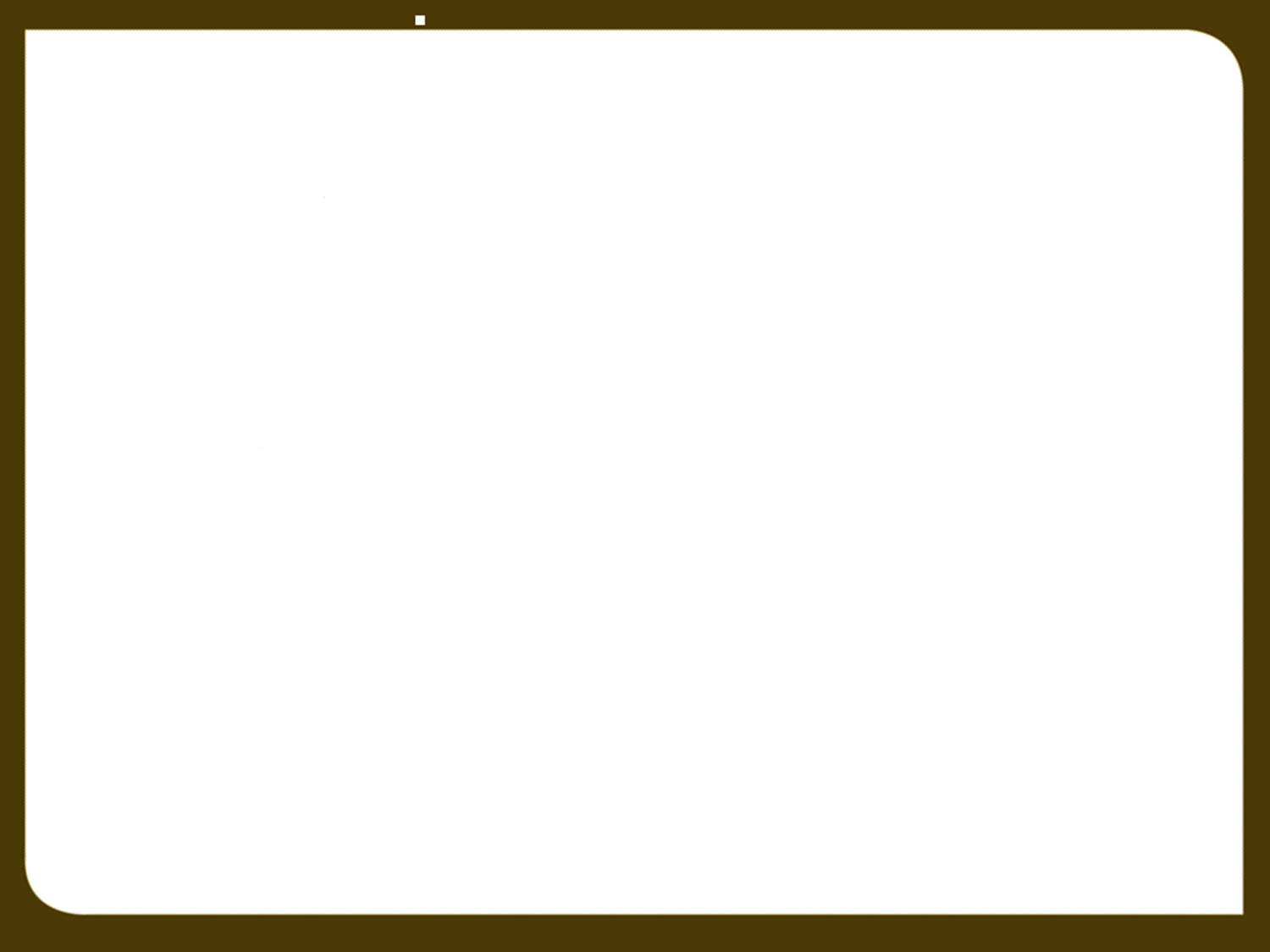 Terms that have been used interchangeably, but are they? 

Supplemental
Supplemental Rights
Supplemental Groups
Water Use Groups
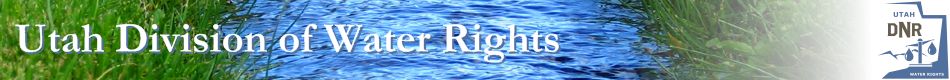 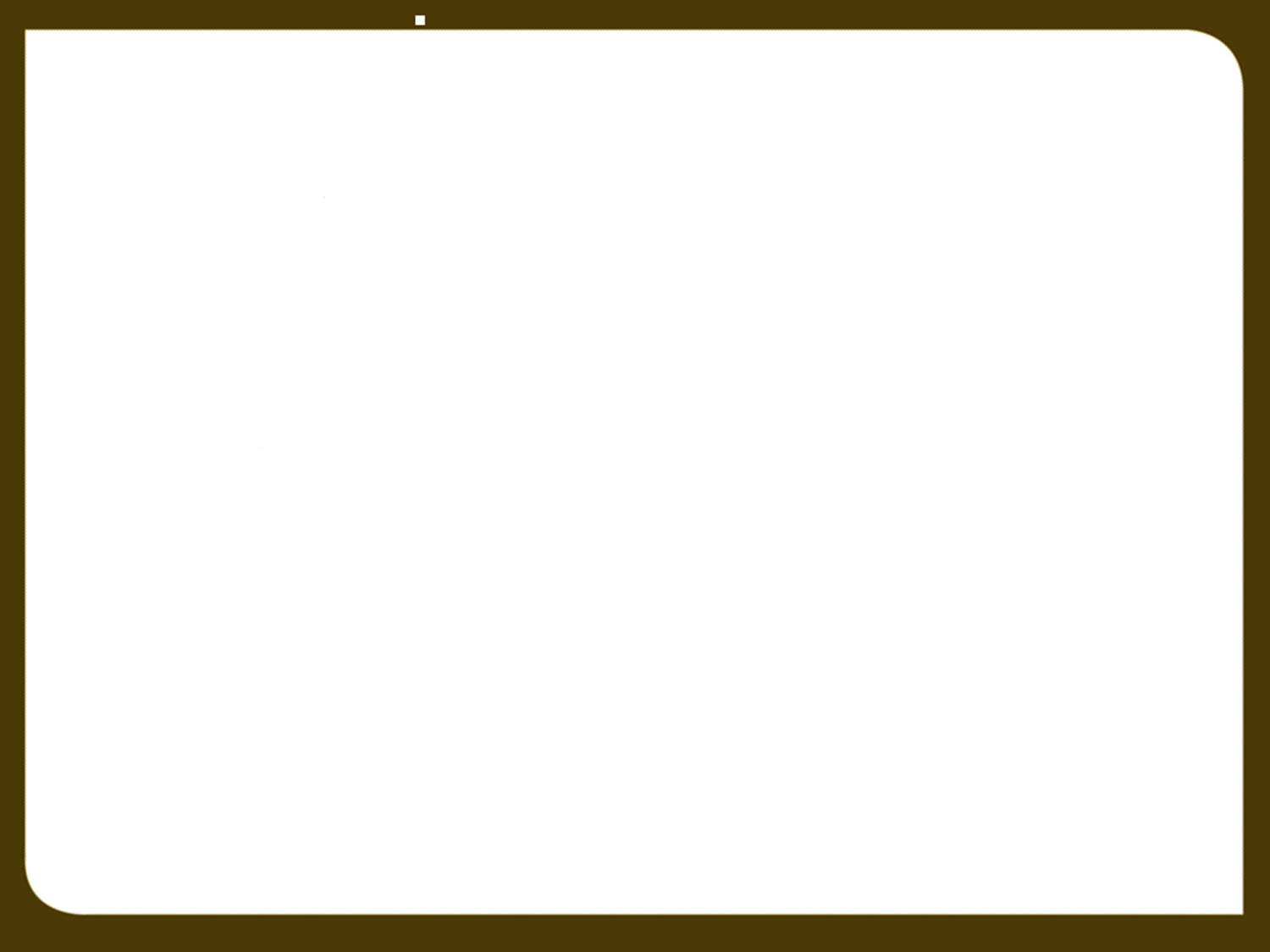 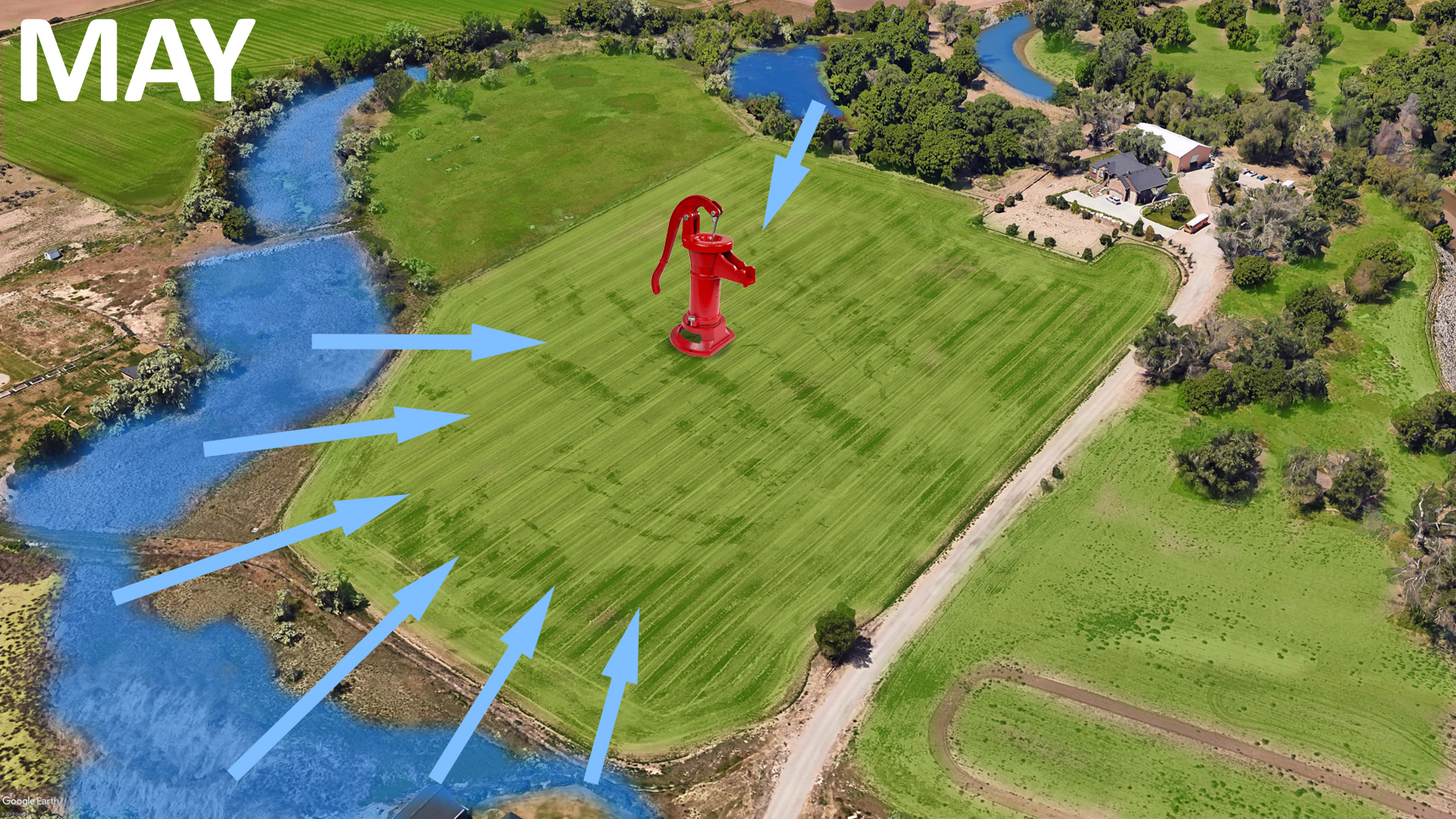 Insert slide on supplemental use from Sean
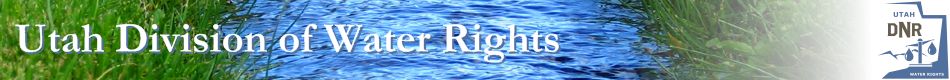 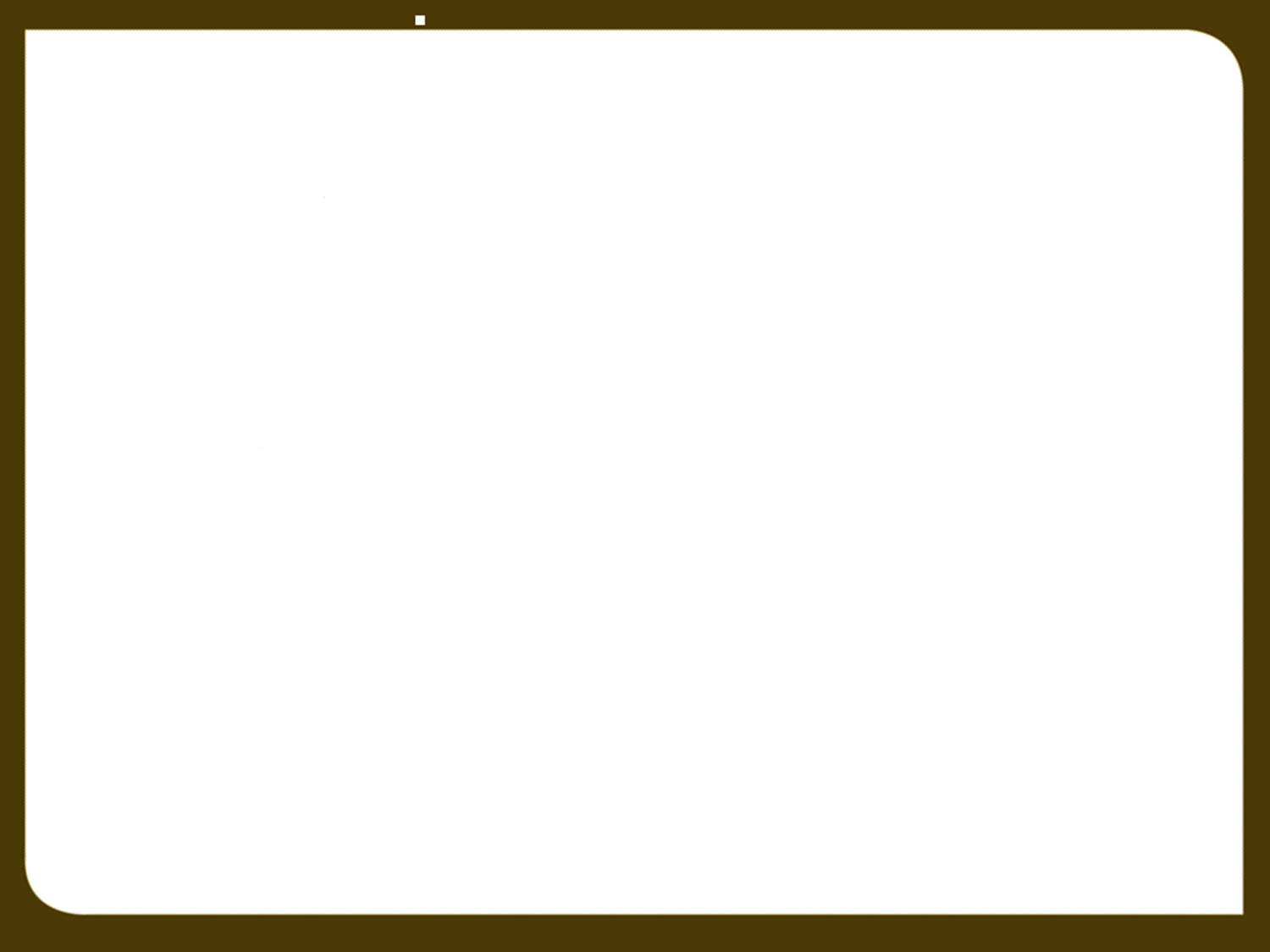 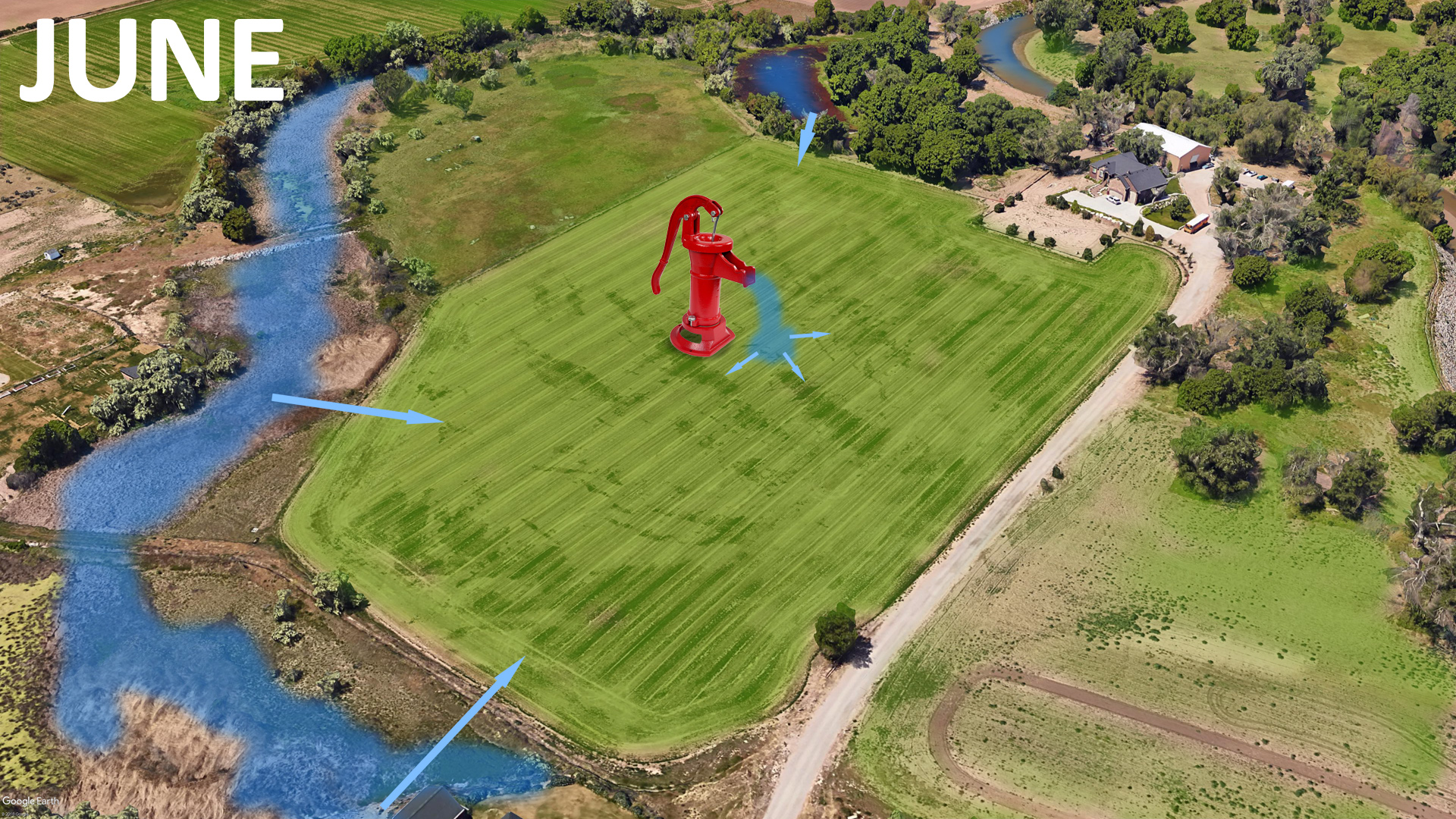 Insert slide on supplemental use from Sean
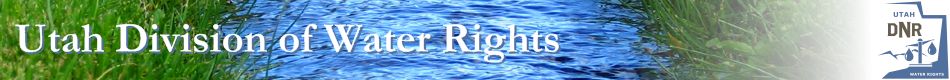 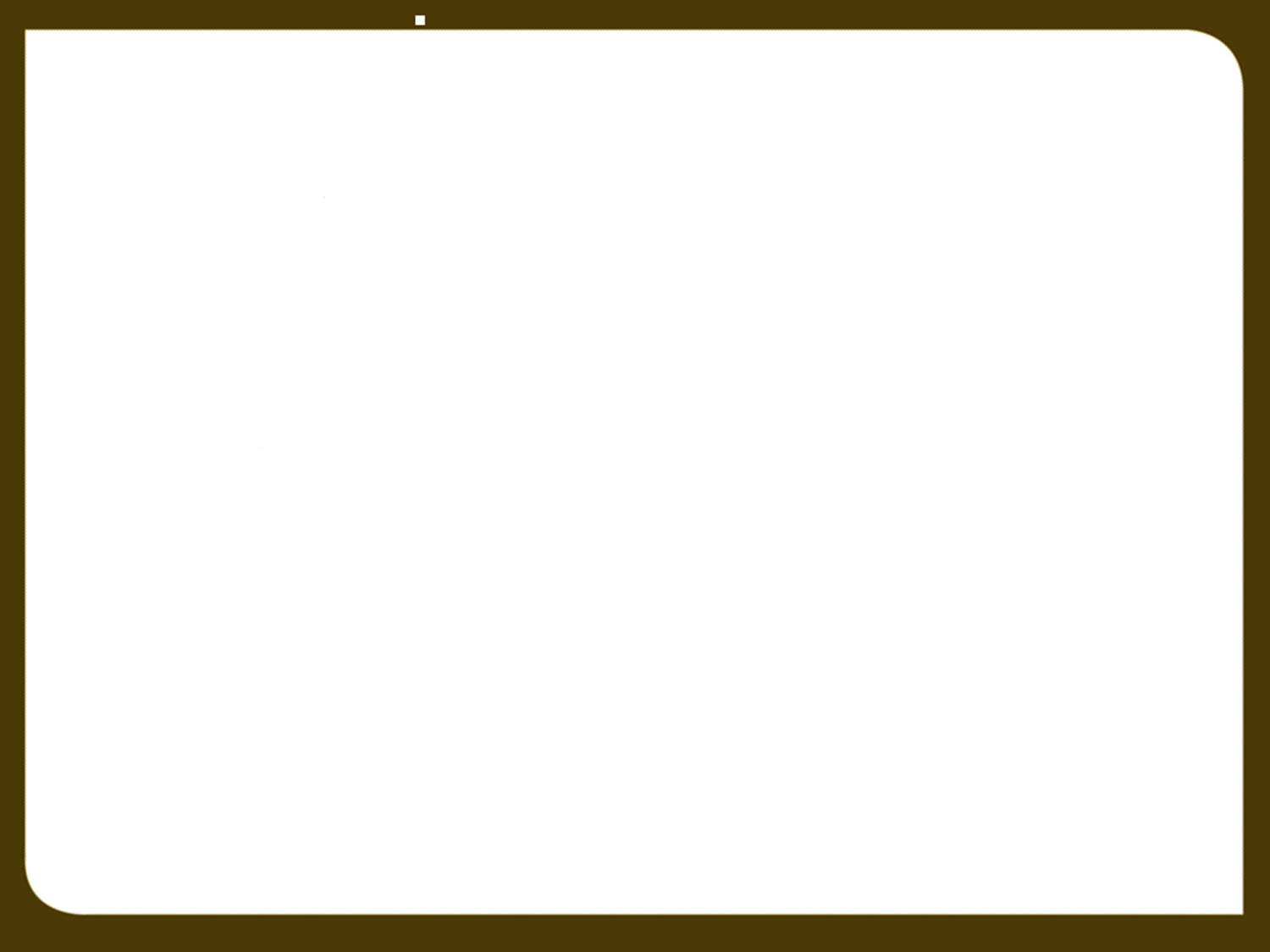 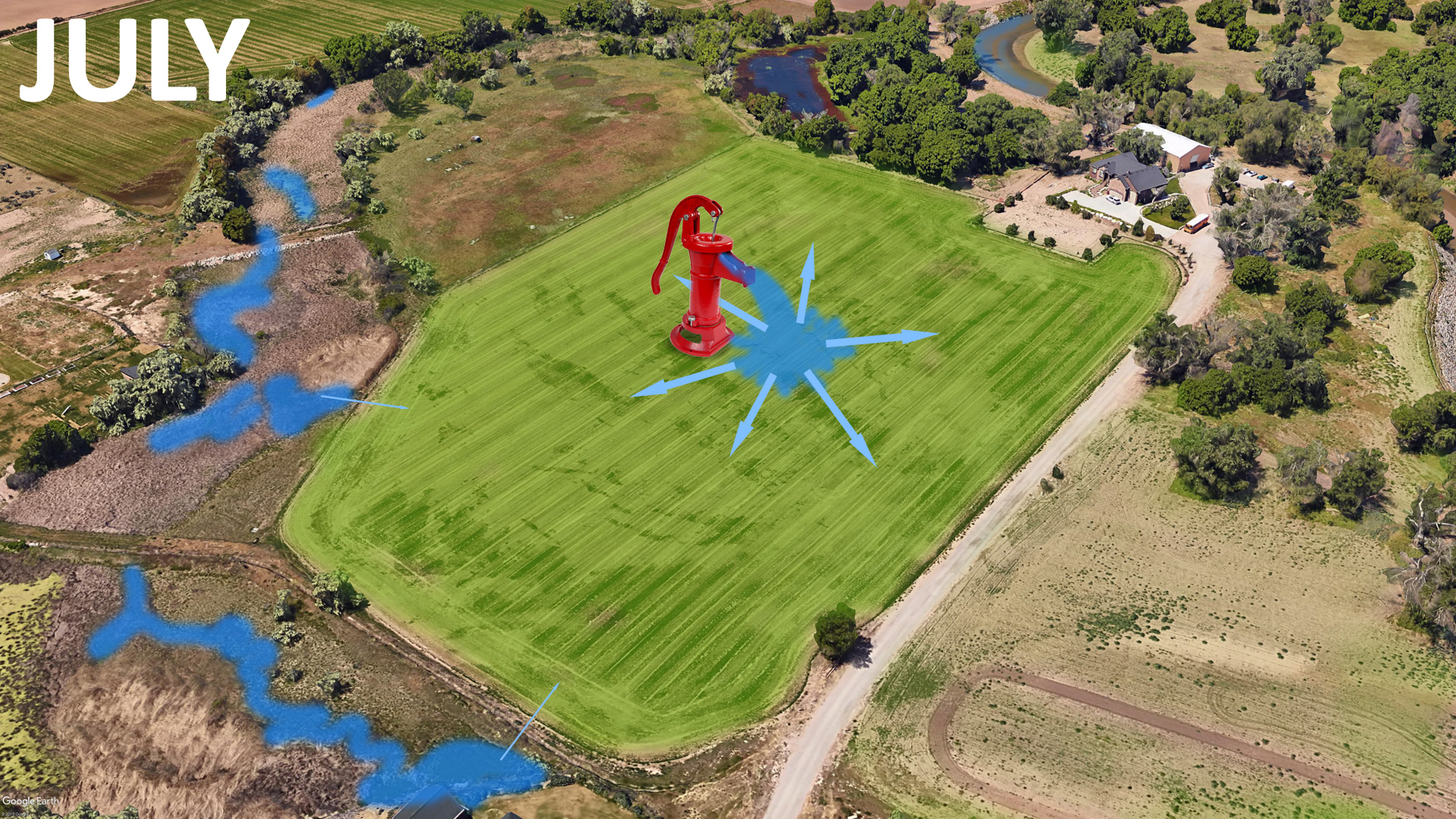 Insert slide on supplemental use from Sean
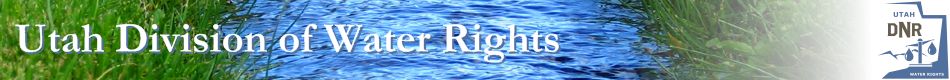 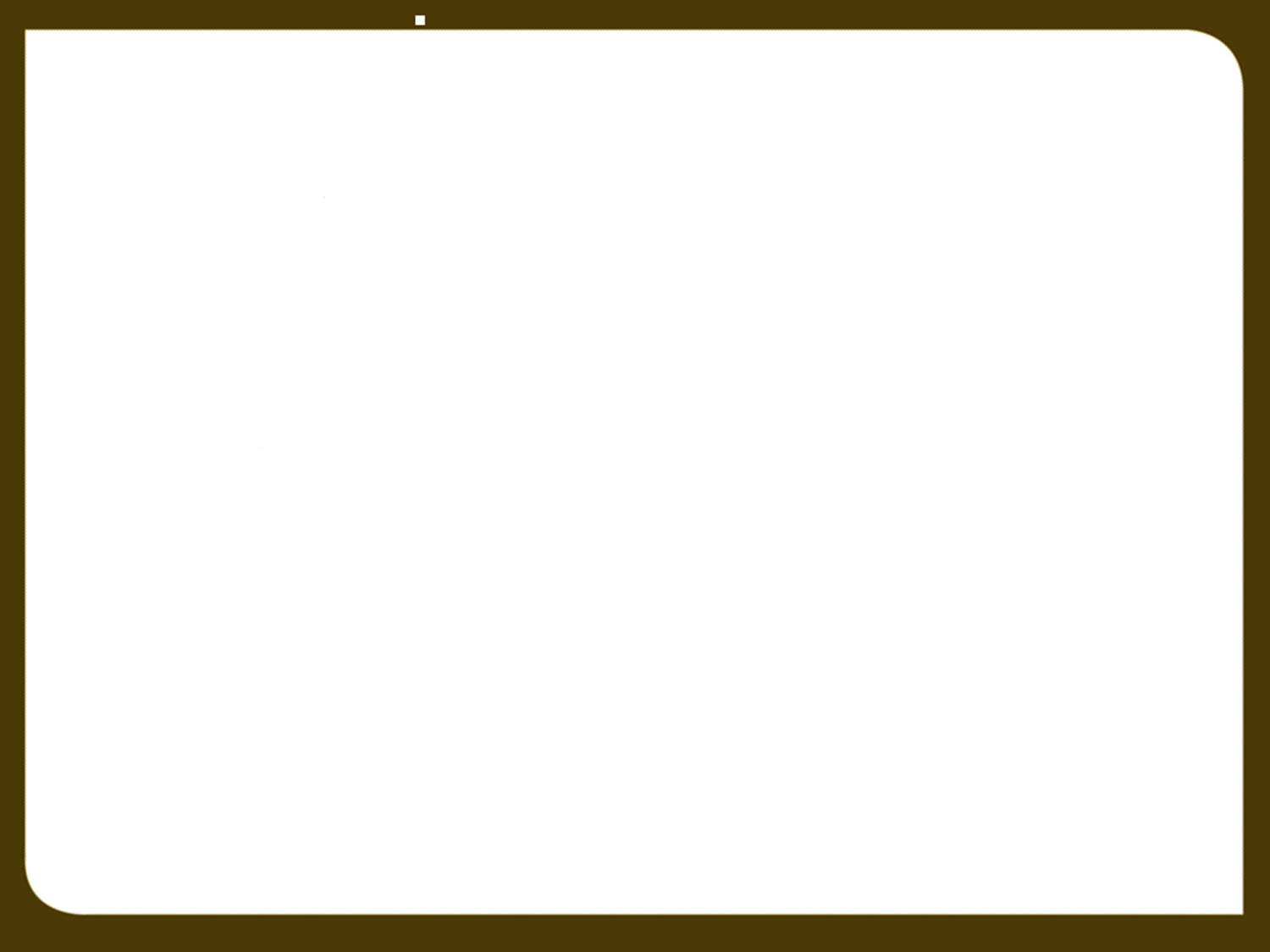 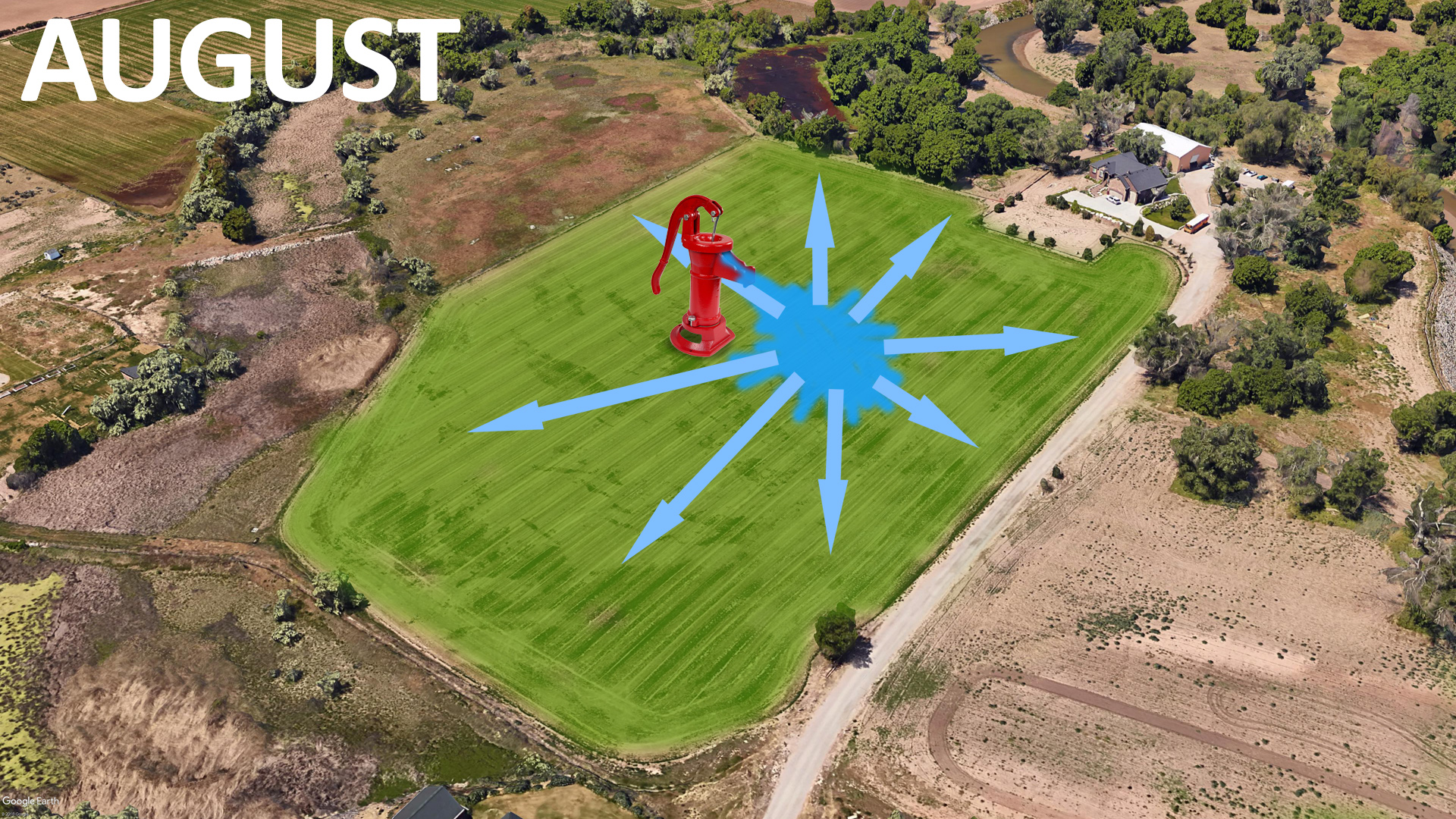 Insert slide on supplemental use from Sean
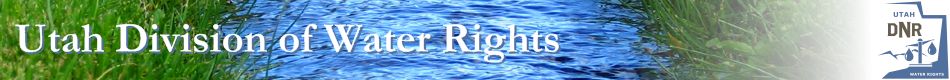 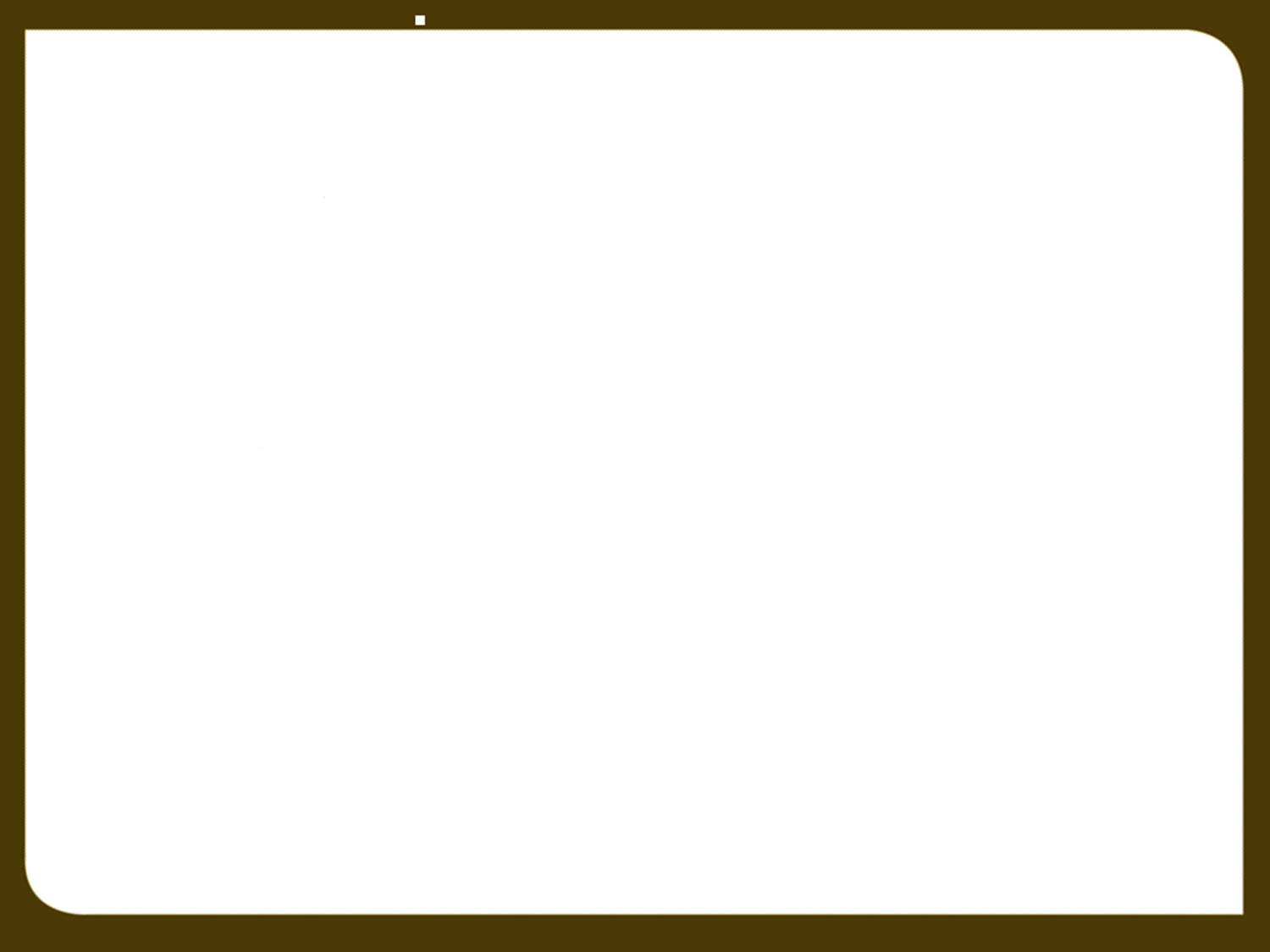 Grouping Water Rights together

Water Rights can be grouped together based on common place, period, and type of uses.

If two Water Rights share the same point of diversion should they be in the same water use group?
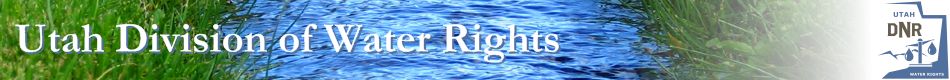 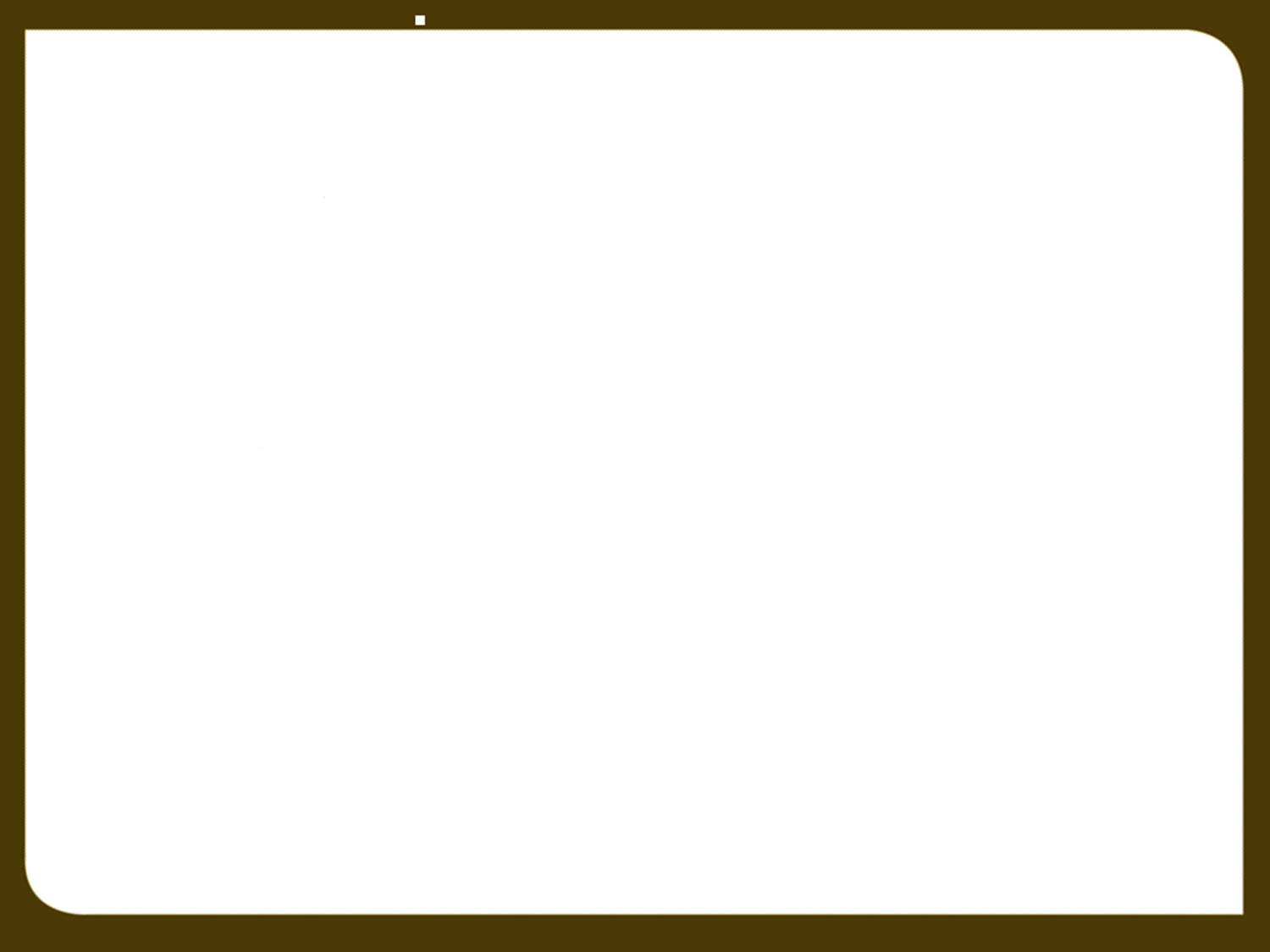 What is a Water Use Group?
A grouping of Water Right(s) that have a common use at the same place of use. 
A Water Right must belong to at least one water use group.
Each water use group represents a unique beneficial use of water and ties together the water rights that serve that use.
Beneficial use is the basis, measure, and limit of a water right.
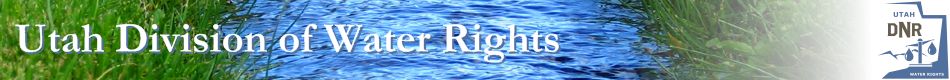 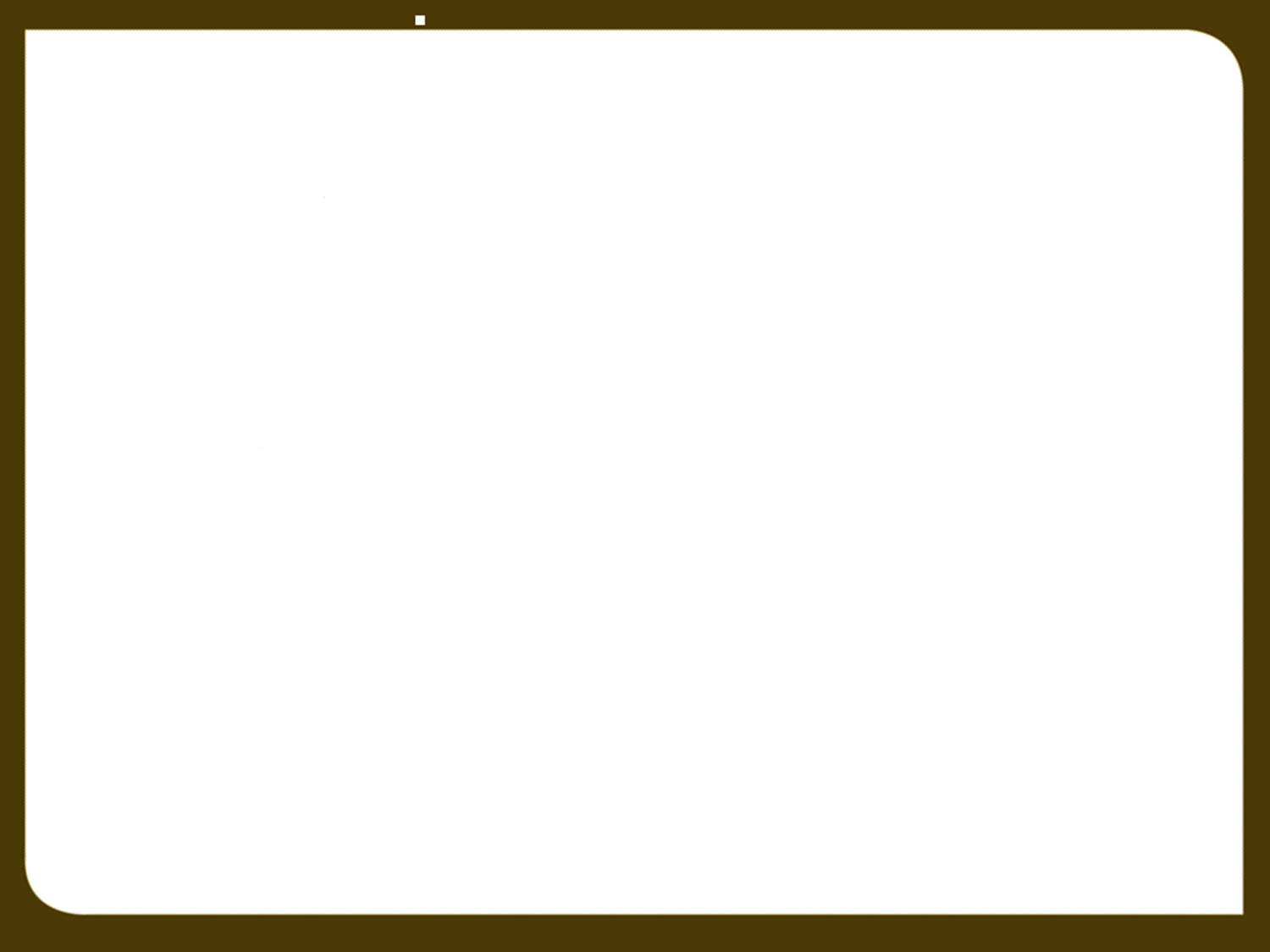 A Water Use Group Defines
The place(s) of use
The period(s) of use
The beneficial use(s)

Of one or more water right(s).
A single water right can belong to more than one water use group.
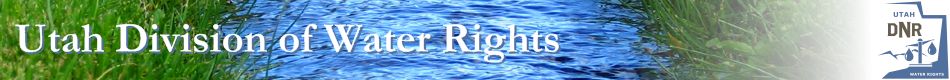 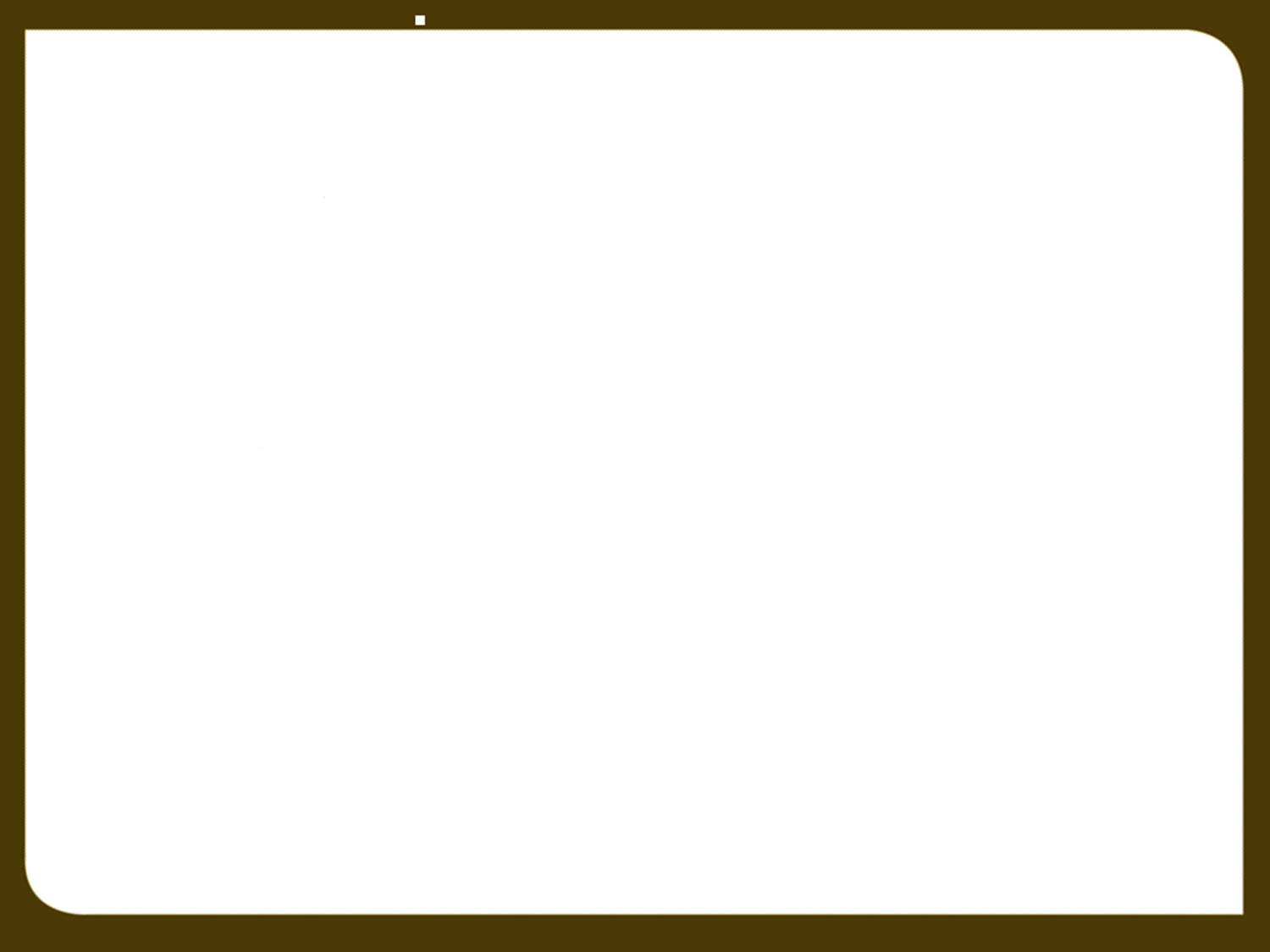 All Water Use Groups are
identified by a group number
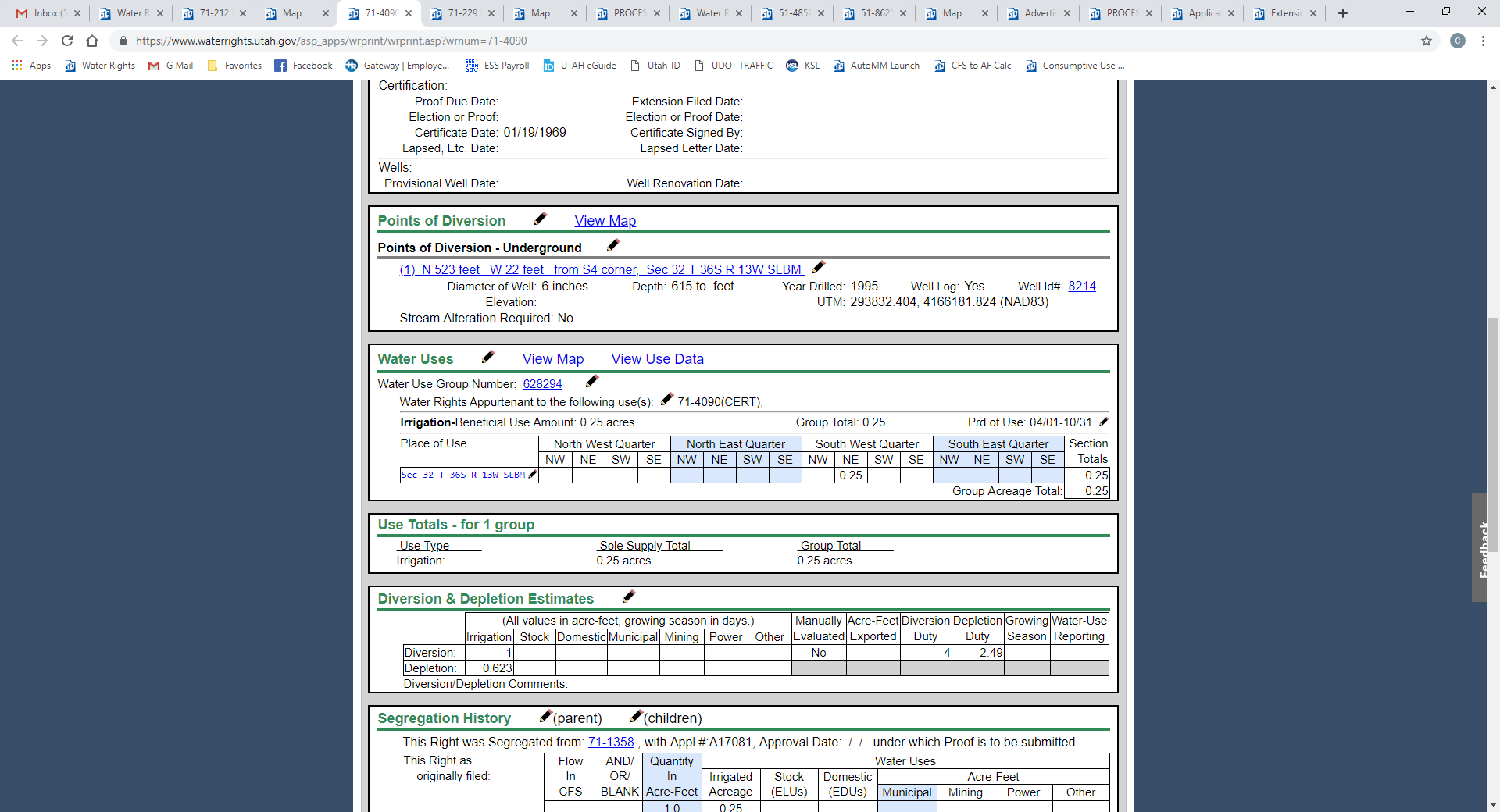 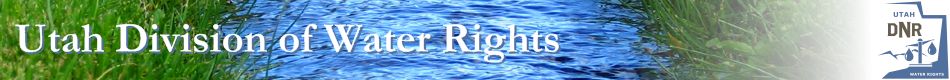 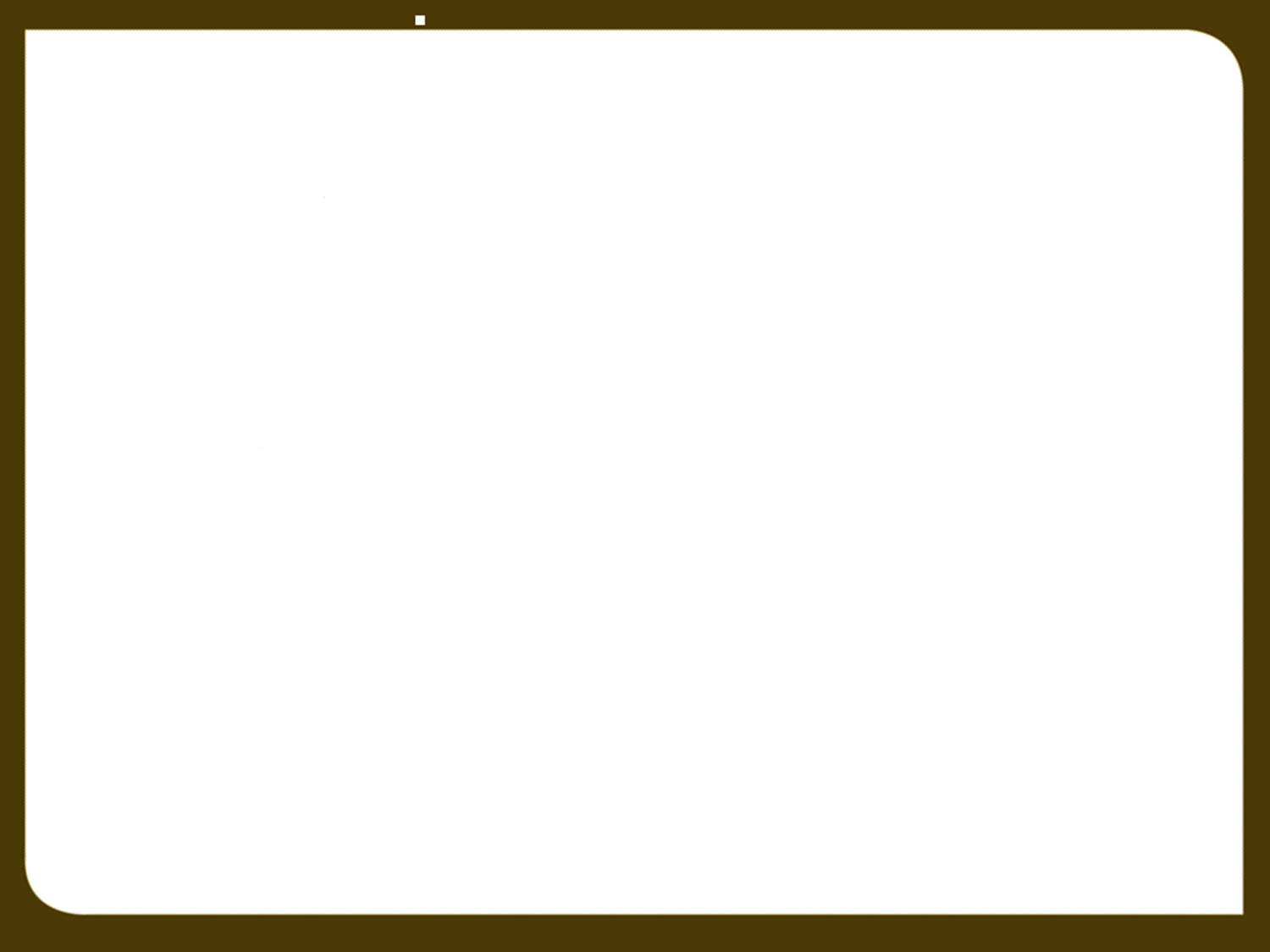 Place of Use
The place of use
Defines the authorized and recognized place of use for the use of water described in the group. 
Should be consistent with the information contained in the State Engineer’s records. 
May include more than one Section or Quarter Section of land
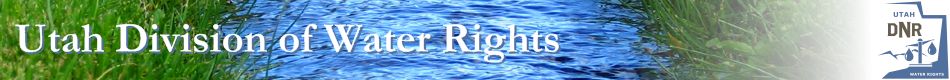 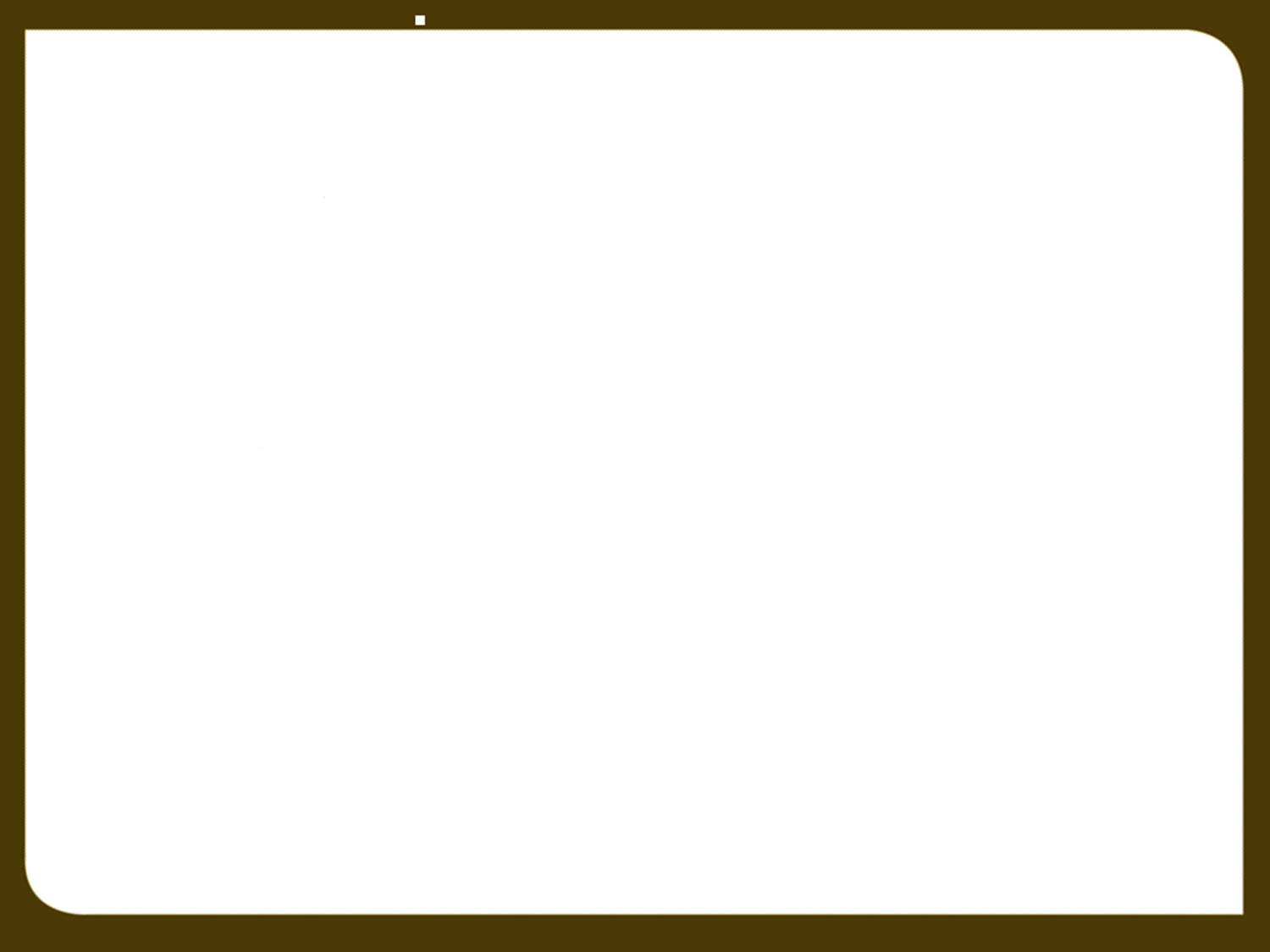 PLACE of Use
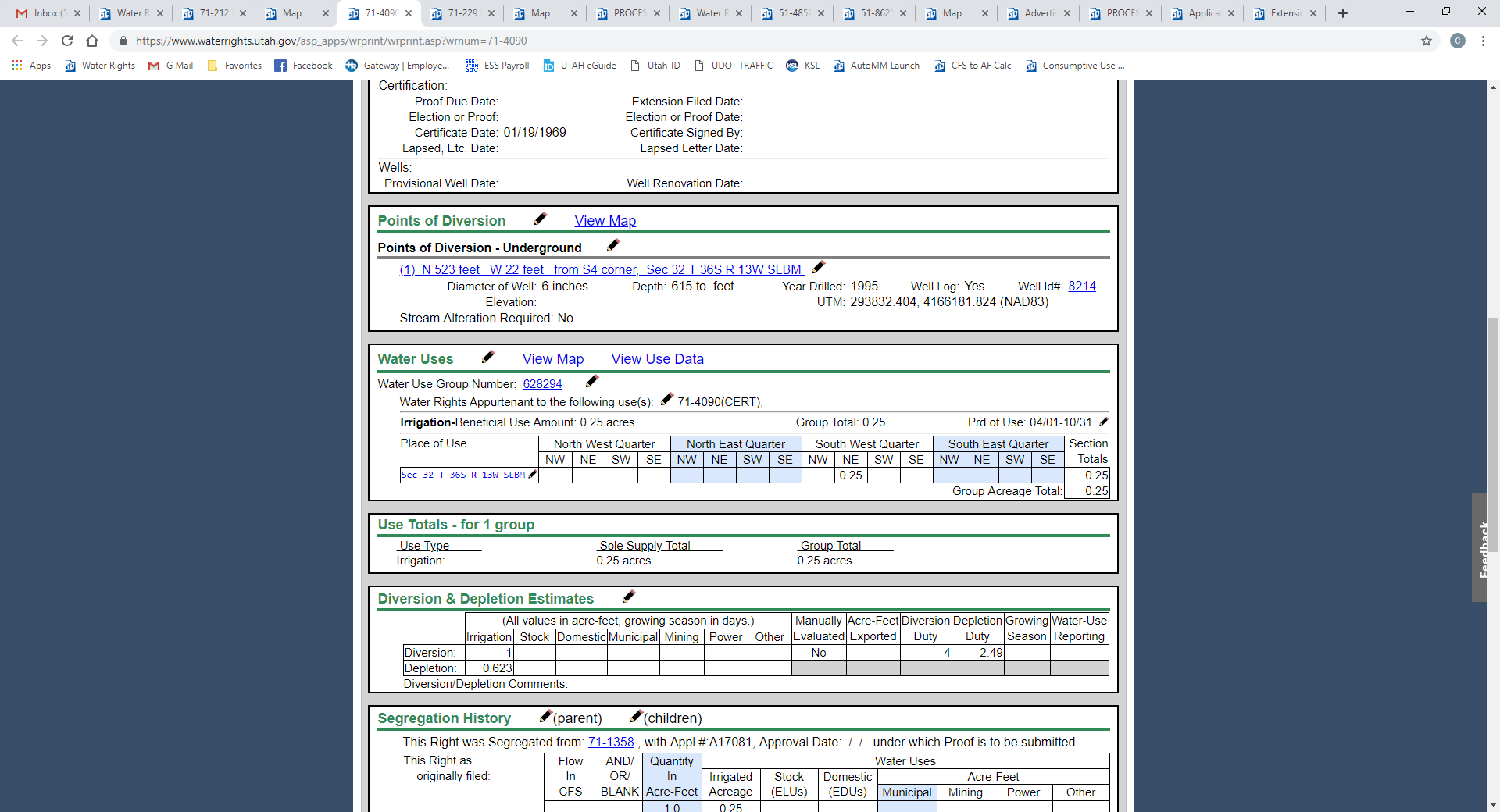 0.25 acres of irrigation in the NE¼ SW¼ of Section 32, Township 36 South, Range 13 West SLB&M.
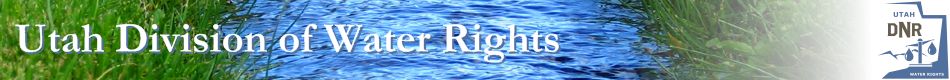 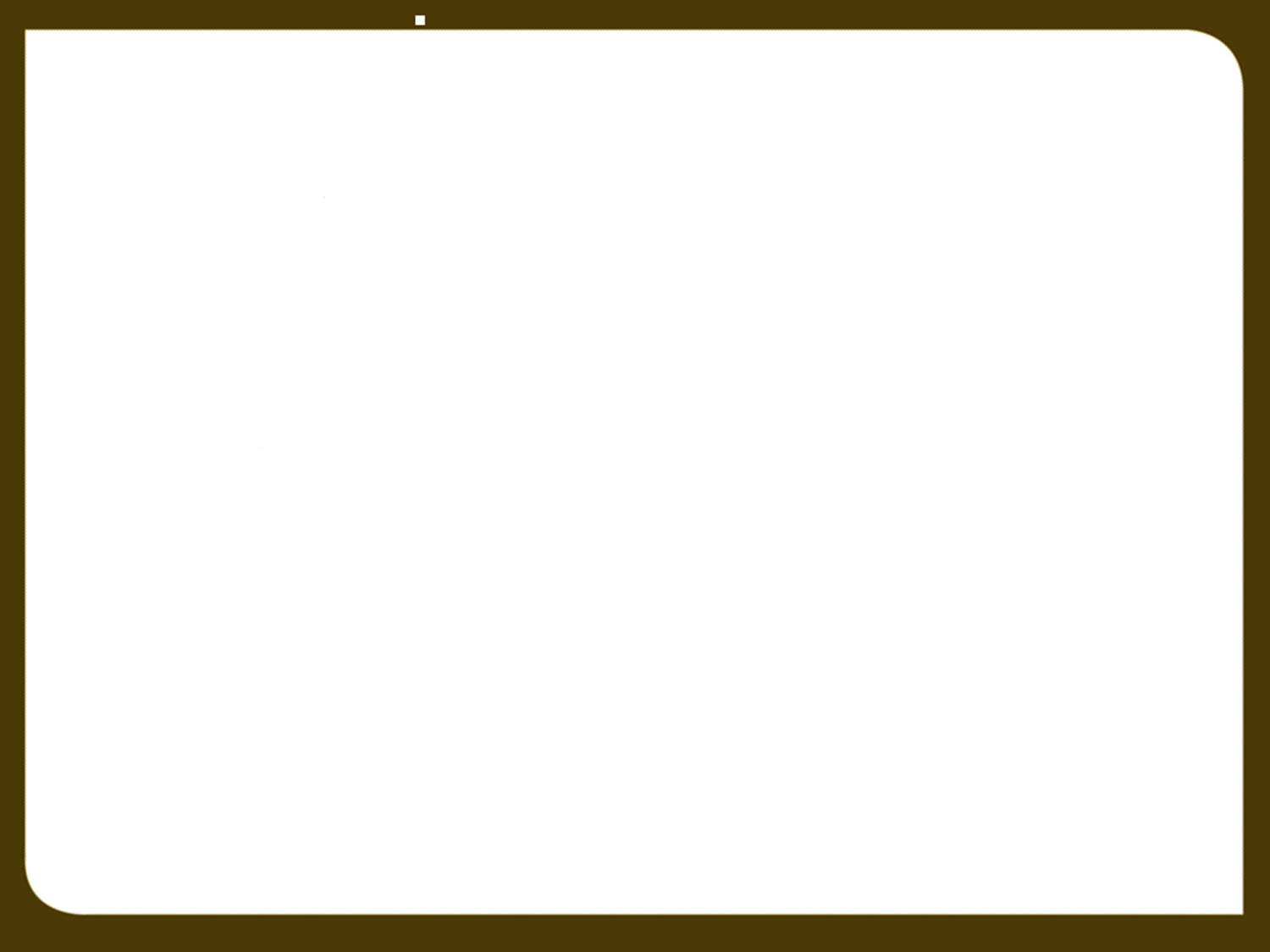 Period of Use
The period of use is the time period a beneficial use takes place
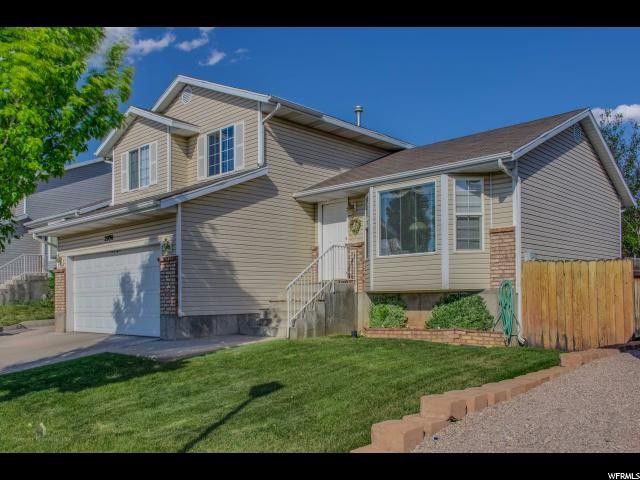 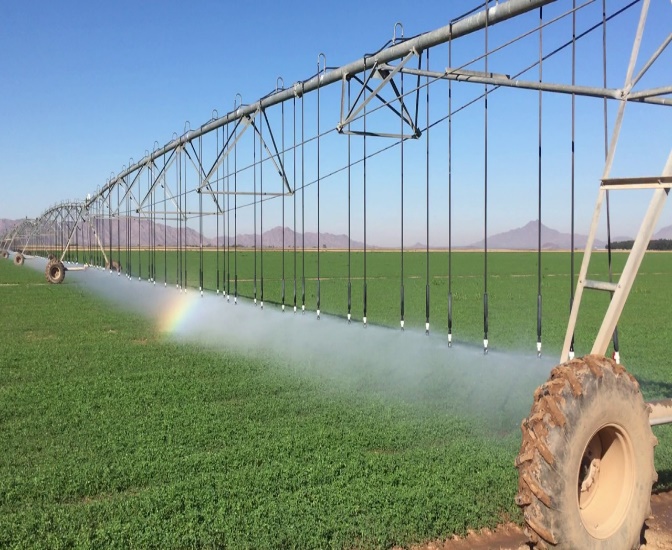 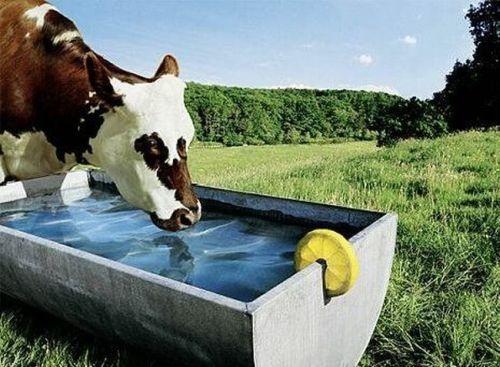 Homes
yEAR-ROUND
Stock
yEAR-ROUND
irrigation
April 1 to October 31
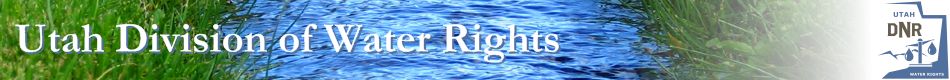 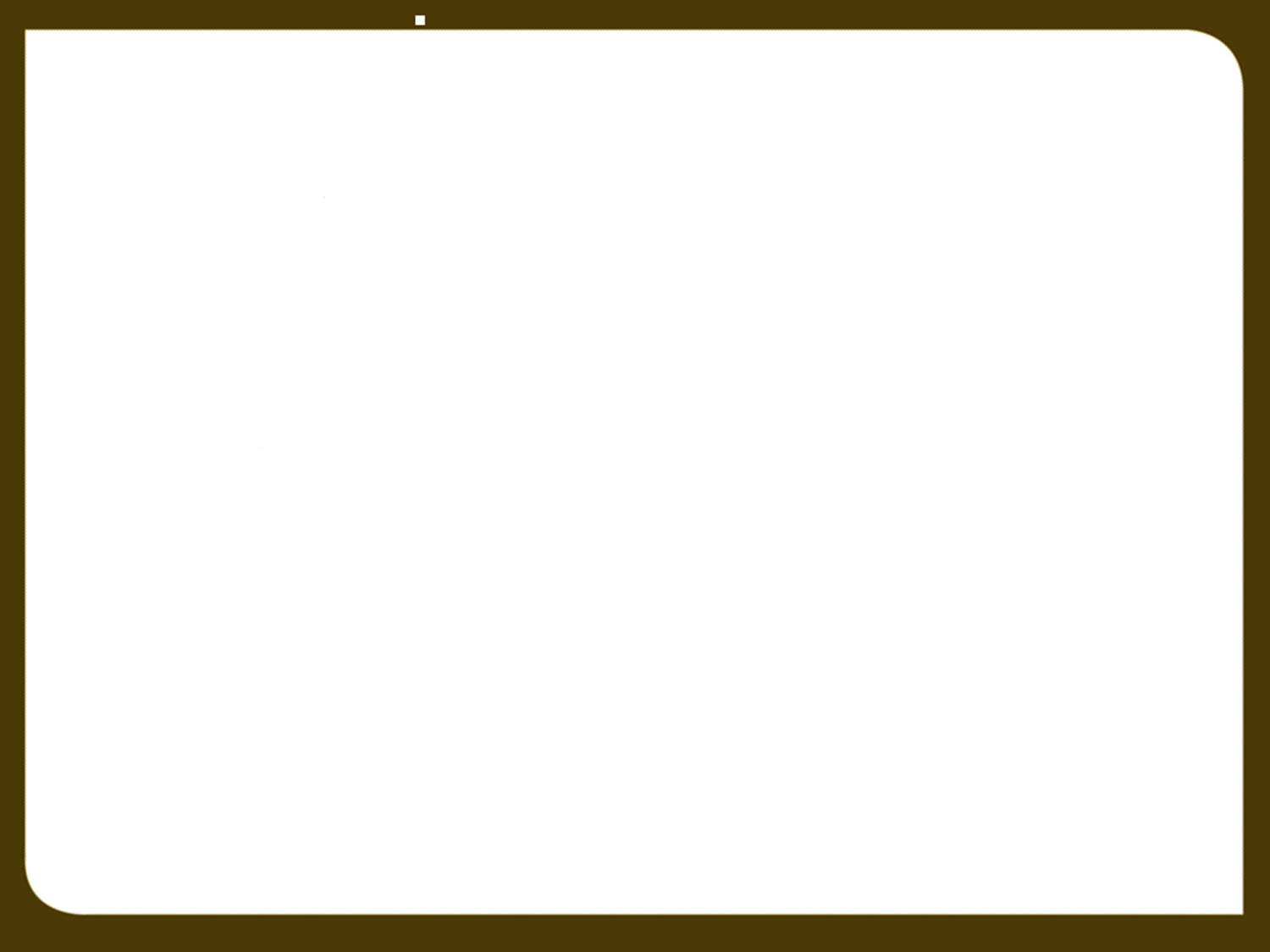 Period of Use
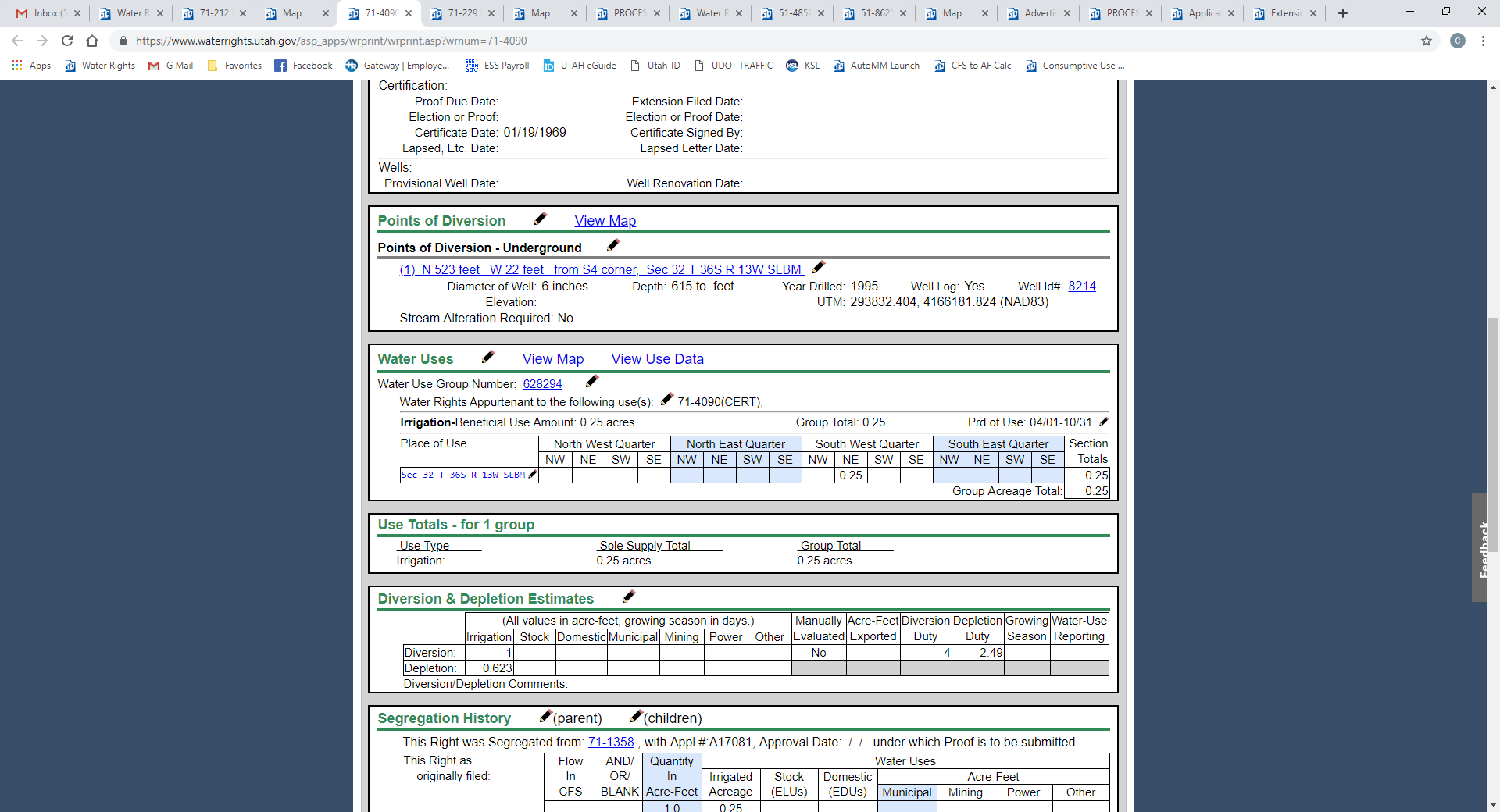 Irrigation used from
April 1st to October 31st.
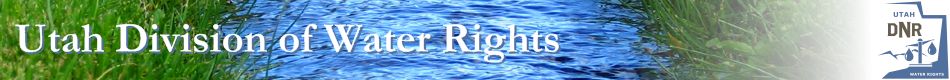 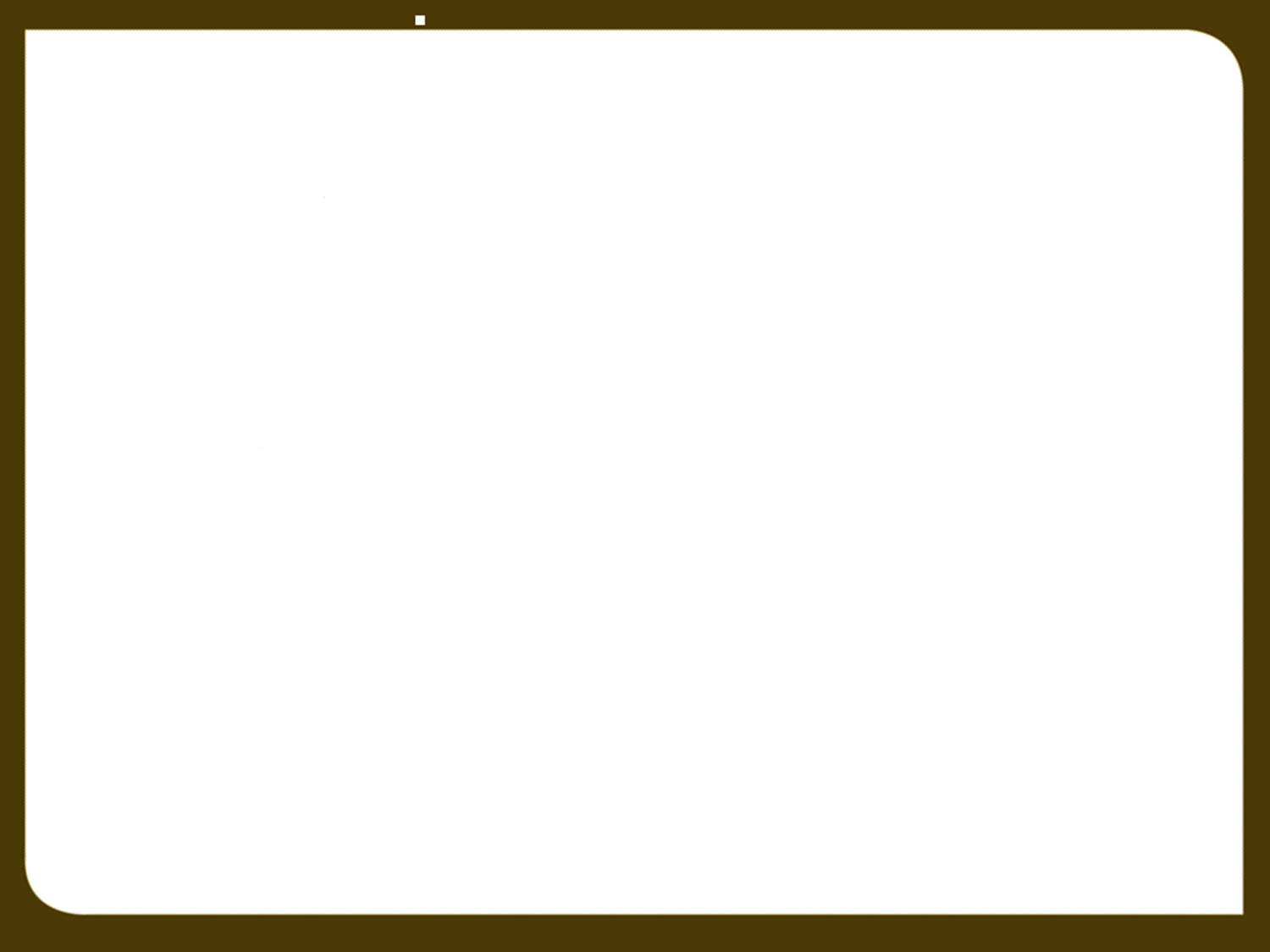 Beneficial Use
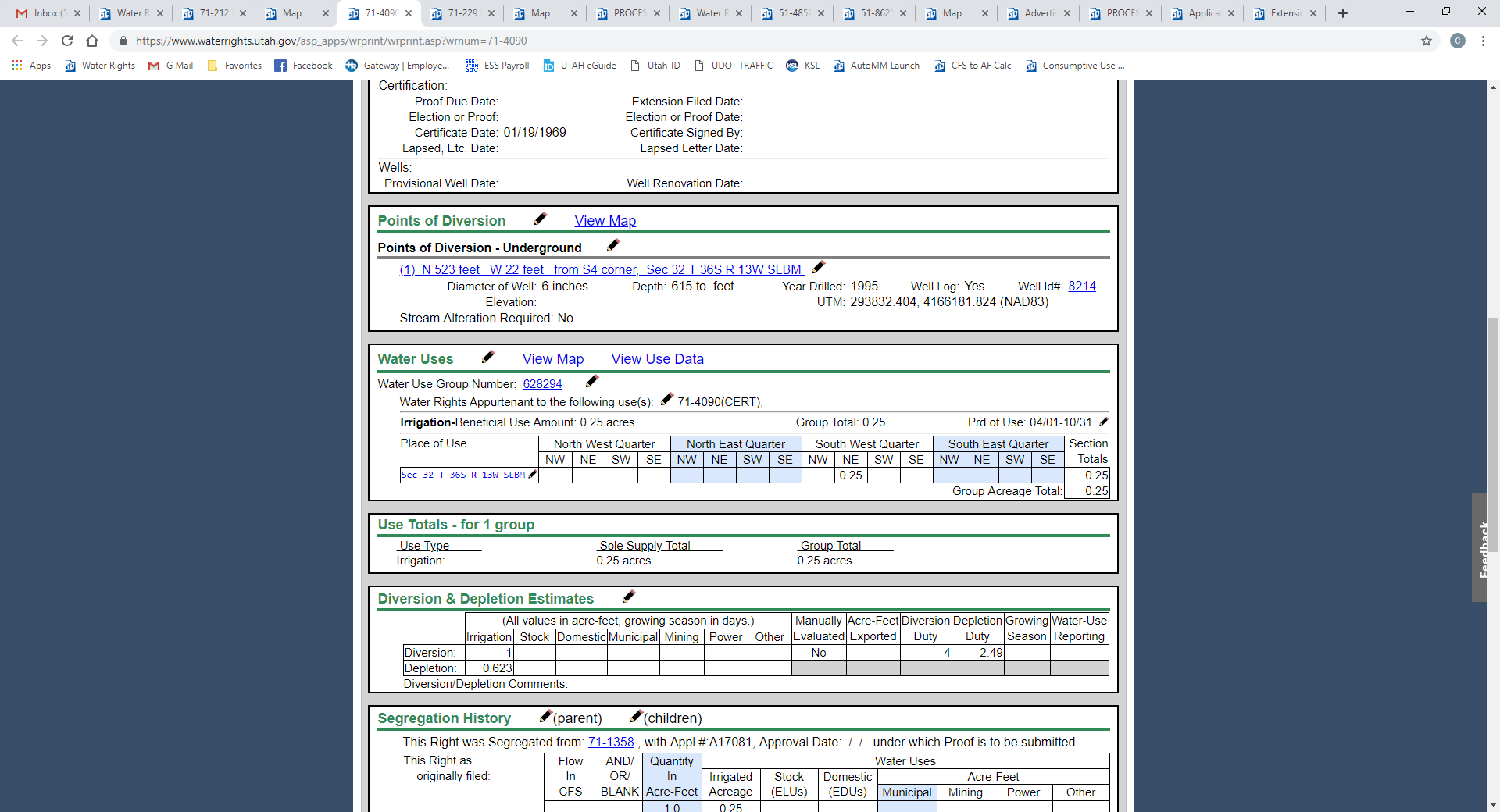 Water Right used for the
irrigation of 0.25 acre.
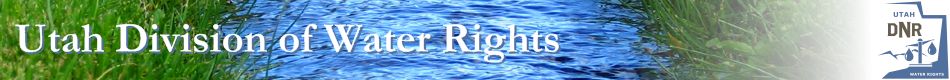 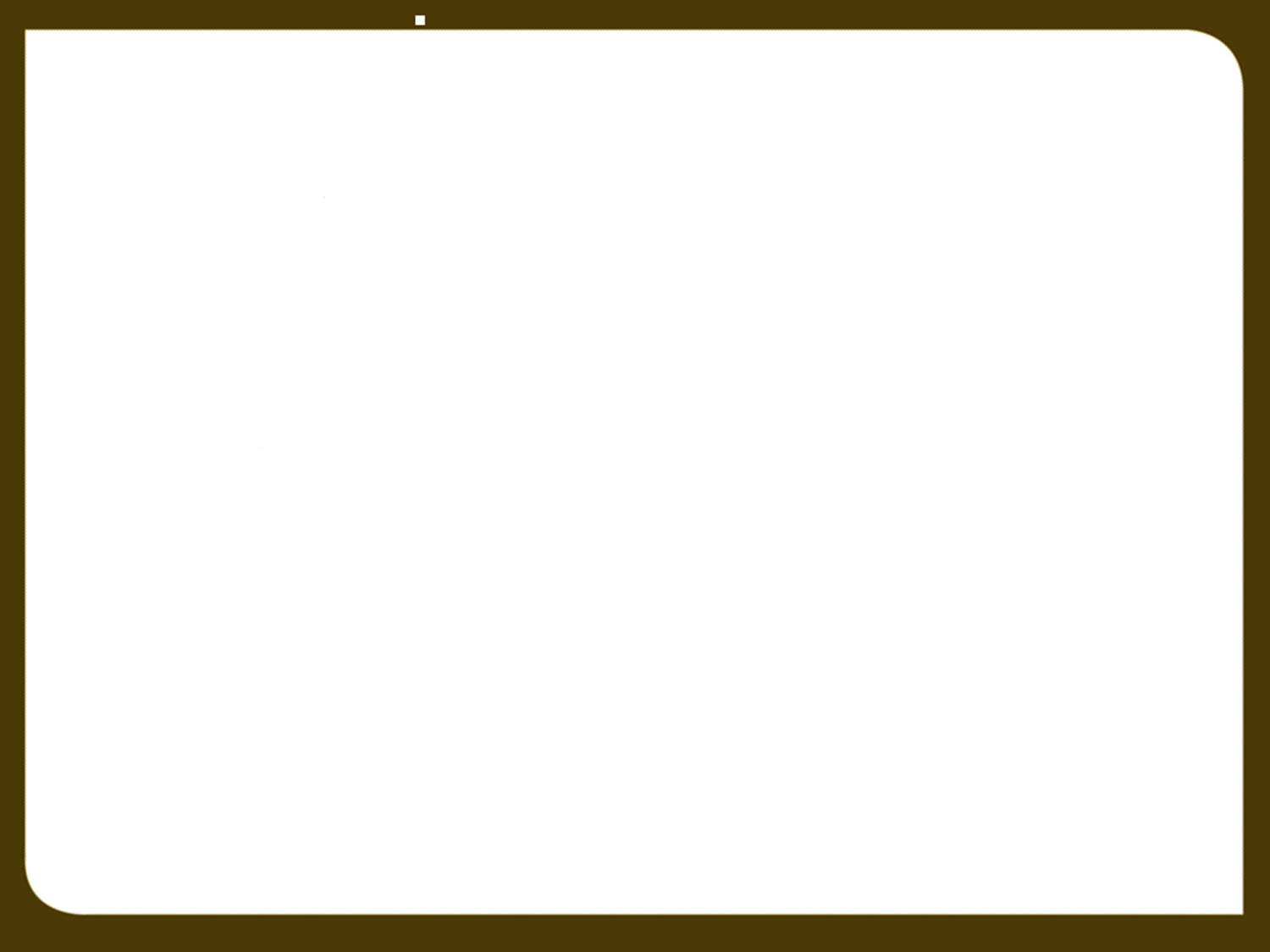 Beneficial Use
The beneficial use is
The basis, measure, and limit of a water right. 
Some of the most common types of beneficial use
Irrigation			― Municipal
Domestic			― Mining
Stock watering		― Power Generation

“Other” water uses
▪ Commercial		▪ Recreation
▪ Fish Culture		▪ Road Maintenance
▪ Geothermal		▪ Oil Exploration
▪ Industrial		▪ Wildlife
▪ Instream Flow		▪ Other
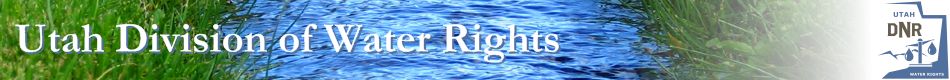 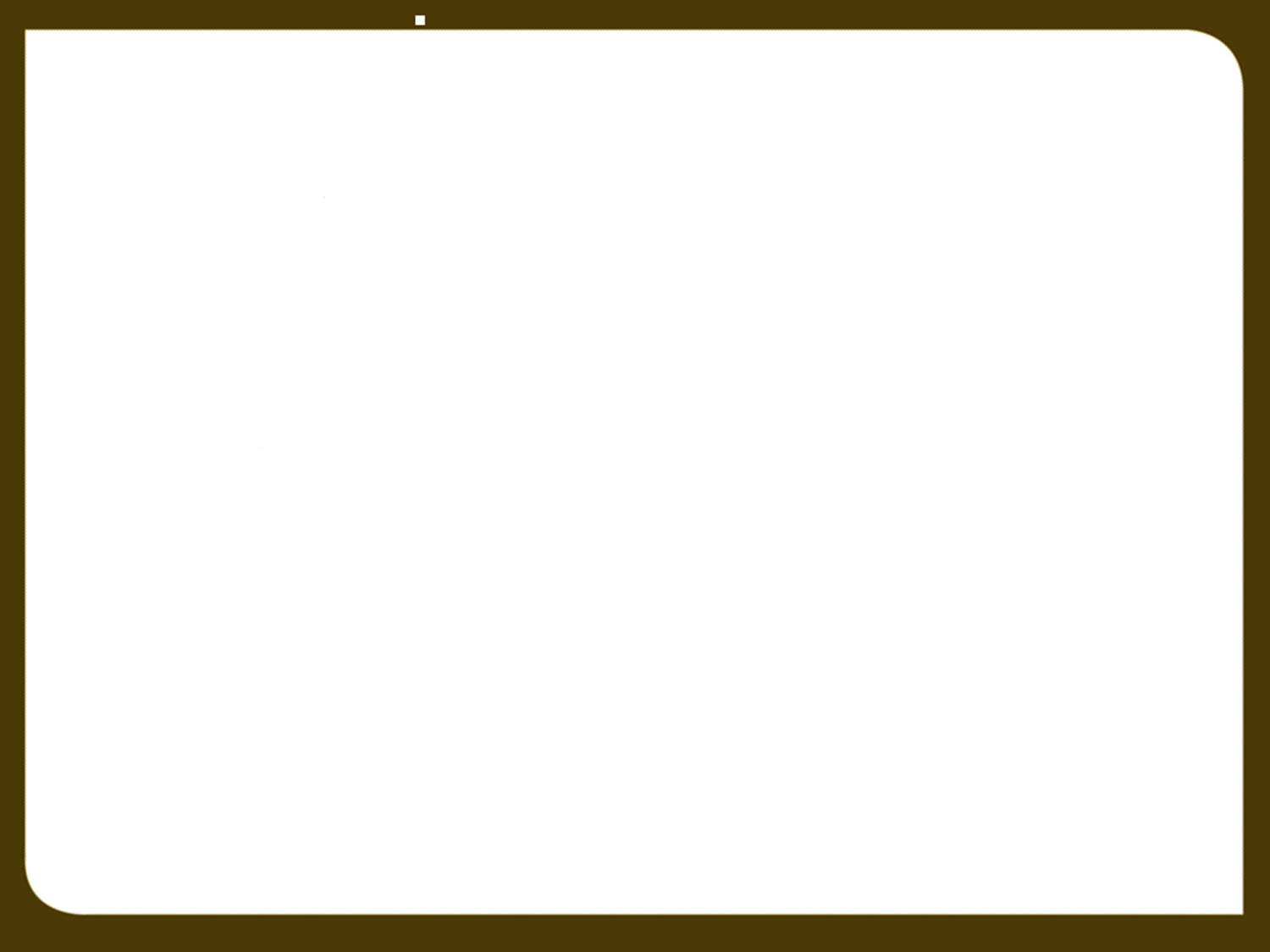 Other Terms to Understand

Sole Supply
May be expressed as a limit of use of a water right
May also refer to a water right limit in a group

Group Total
The total use in this particular water use group
Beneficial Use Amount
The amount of beneficial use a water right contributes to a Water Use Group in which it is included. May be referred to as “Group Contribution”.
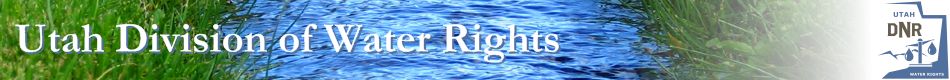 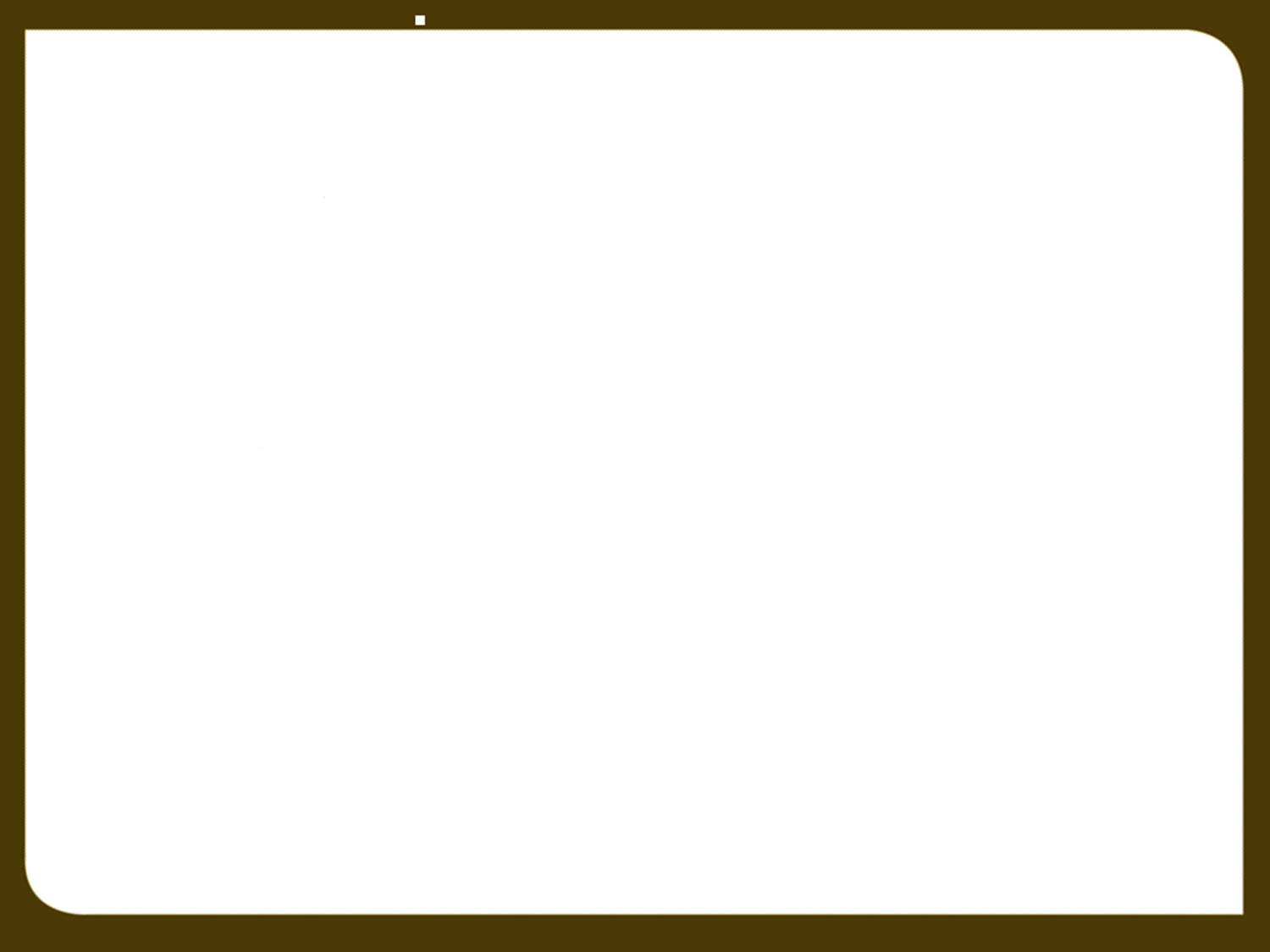 Why do we use Water Use Groups?

To account for the limits and measure of each water right.
As an index to the water rights that serve a use.
To uniquely account for all uses of water in the state.
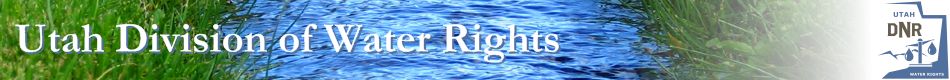 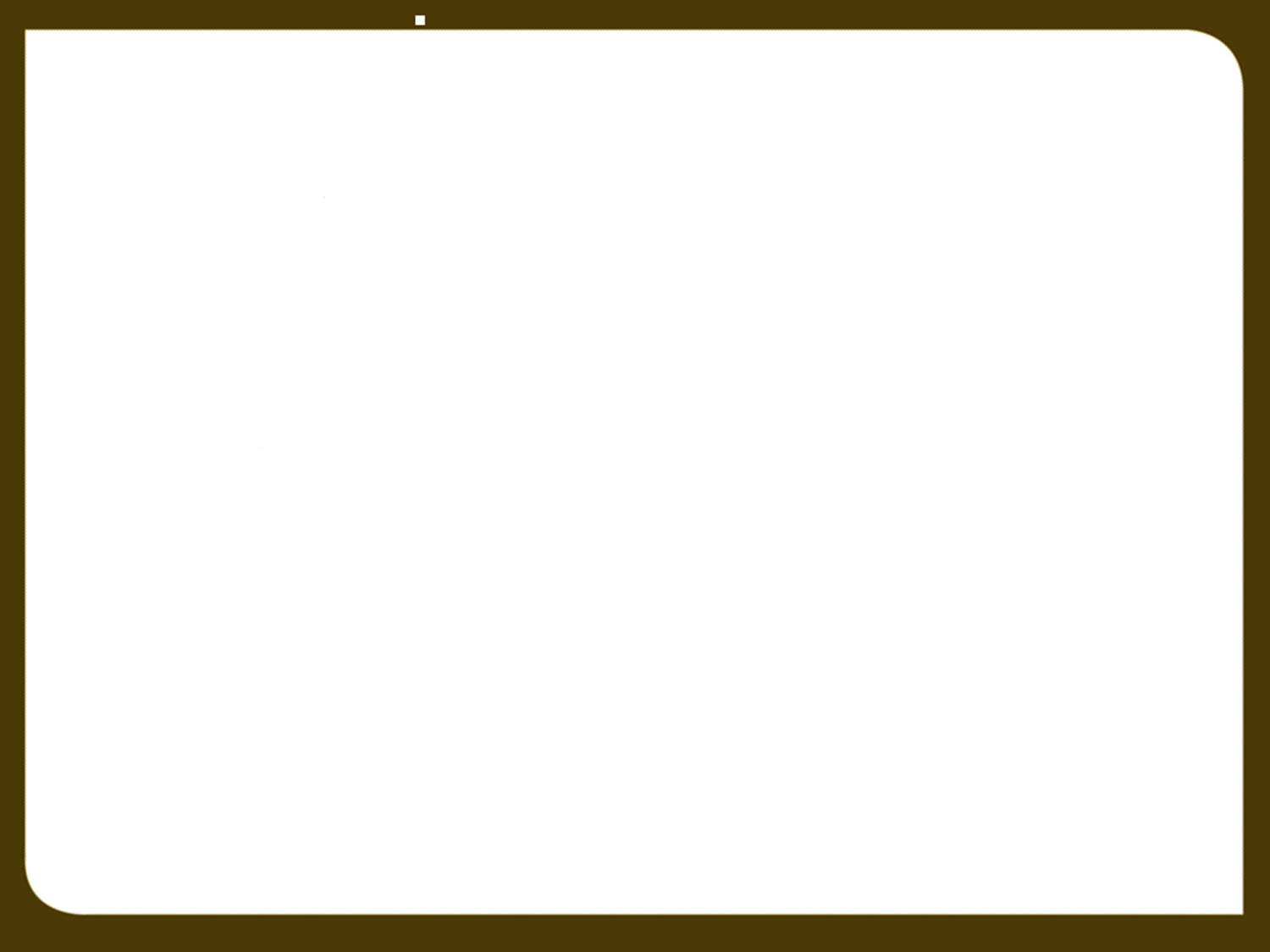 How will you use and interact with Water Use Groups?

As a key indicator of value when acquiring a right.
As an issue to be reconciled when changing a right.*
As a limit to be observed when using a right alone.

*Since many of the water use groups which relate to more than one water right are not completely quantified you will likely become involved in an effort to complete that work in water right processes.
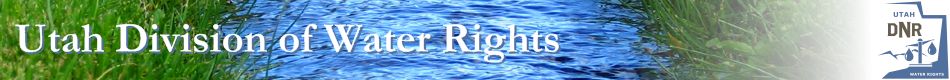 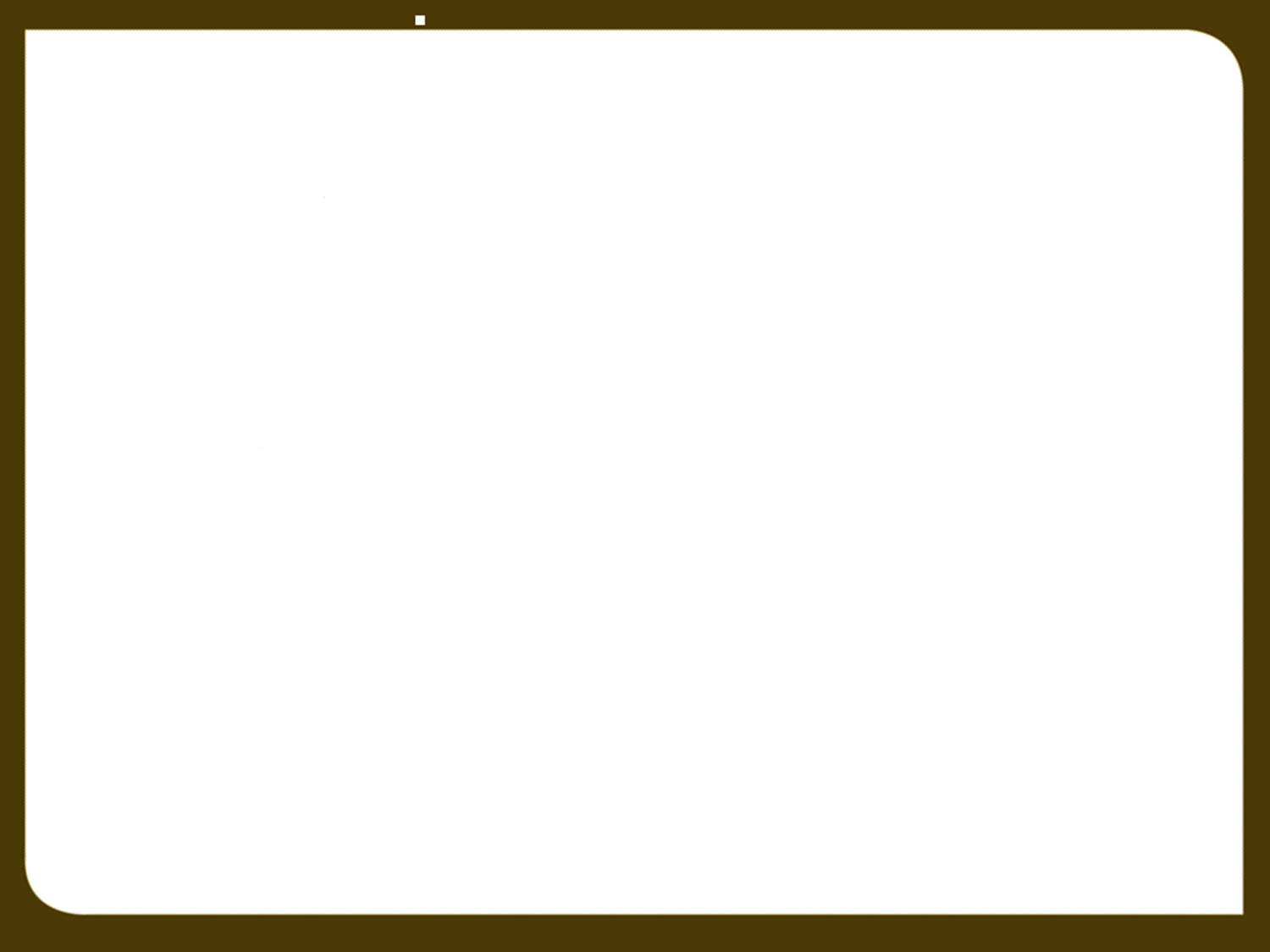 How TWO WATER RIGHTS ARE REPRESENTED IN ONE GROUP
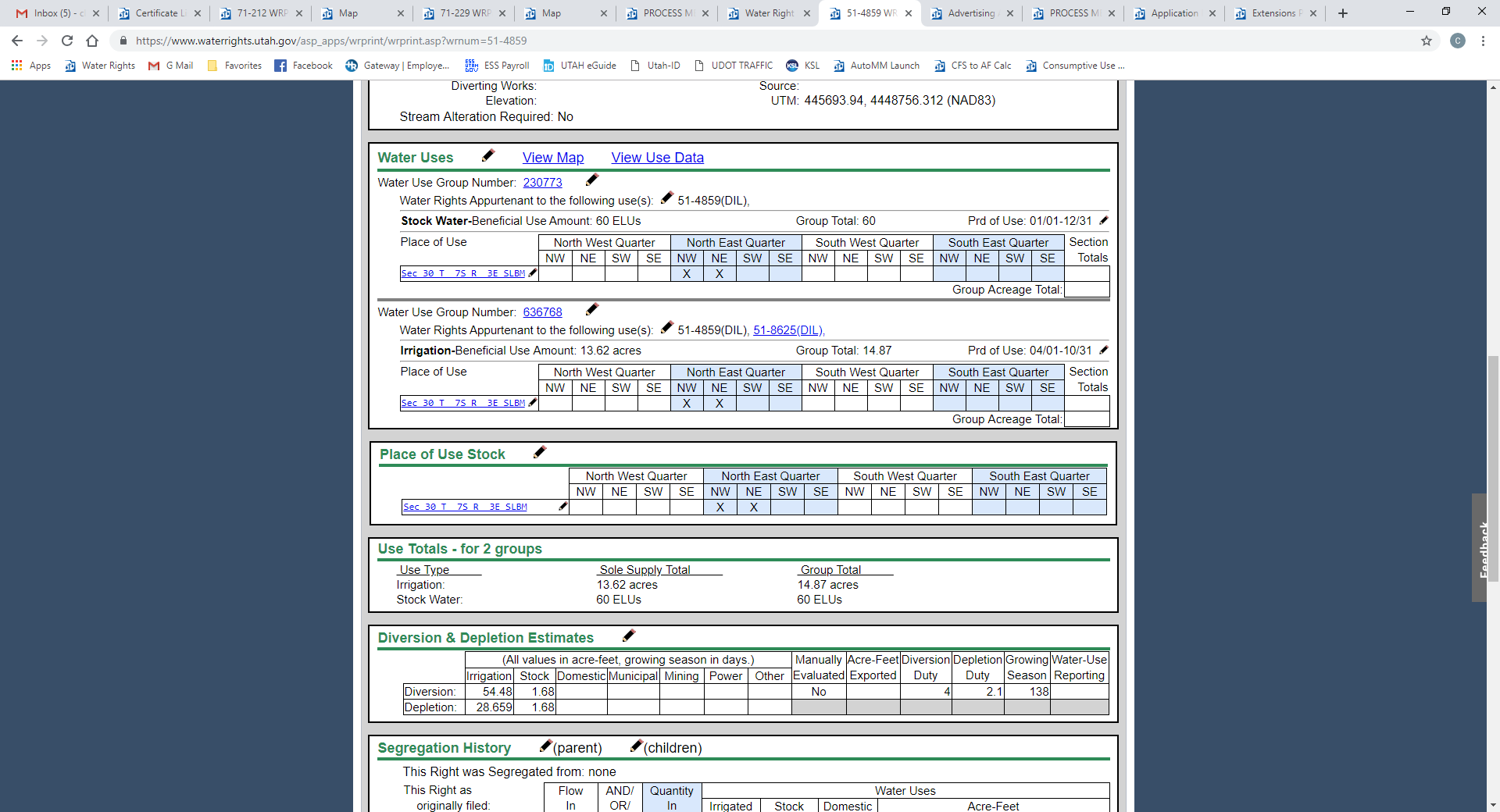 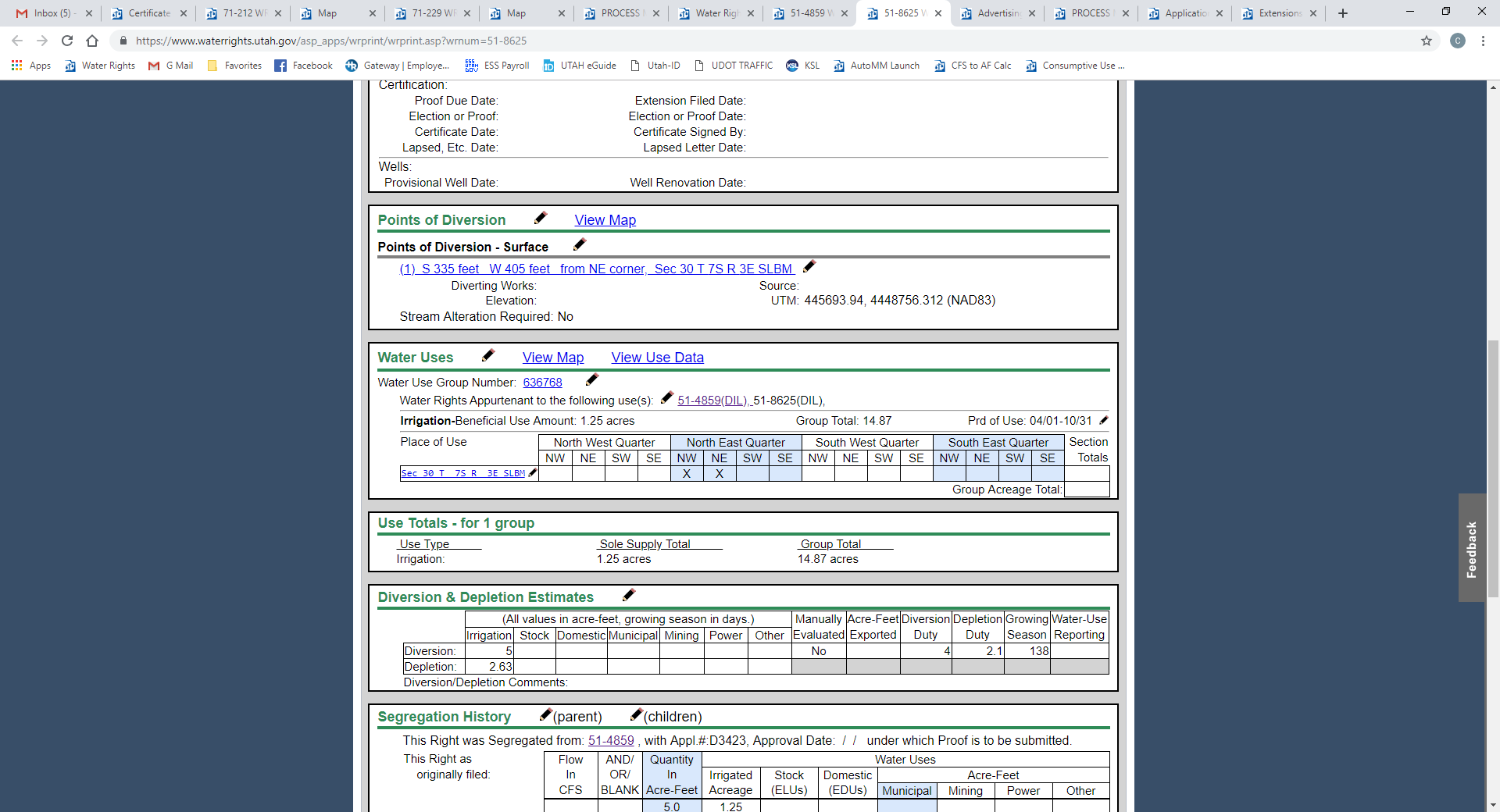 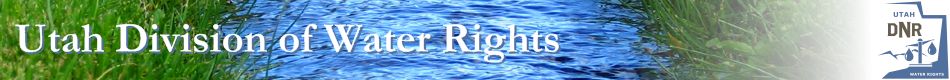 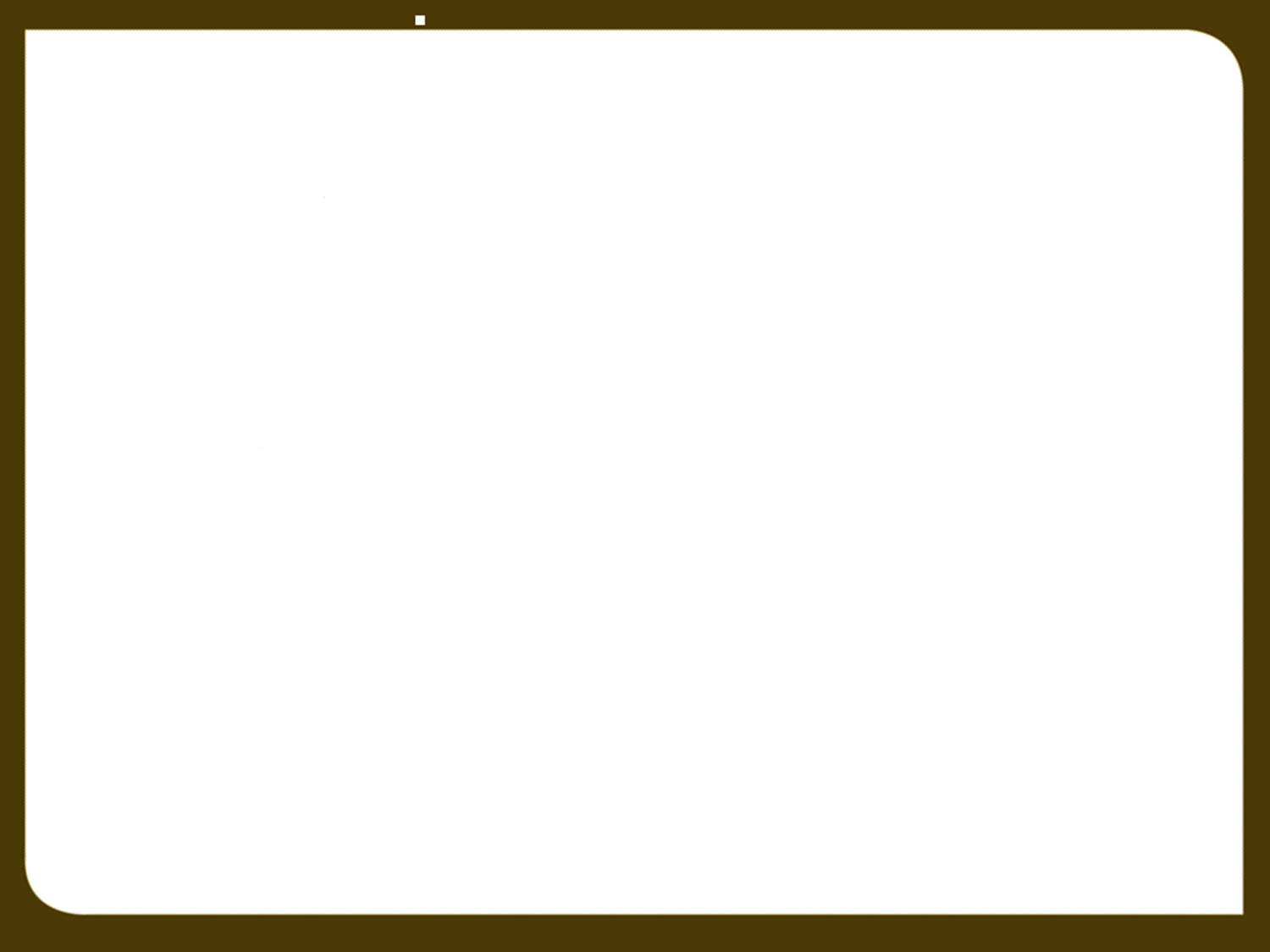 How TWO WATER RIGHTS ARE REPRESENTED IN ONE GROUP
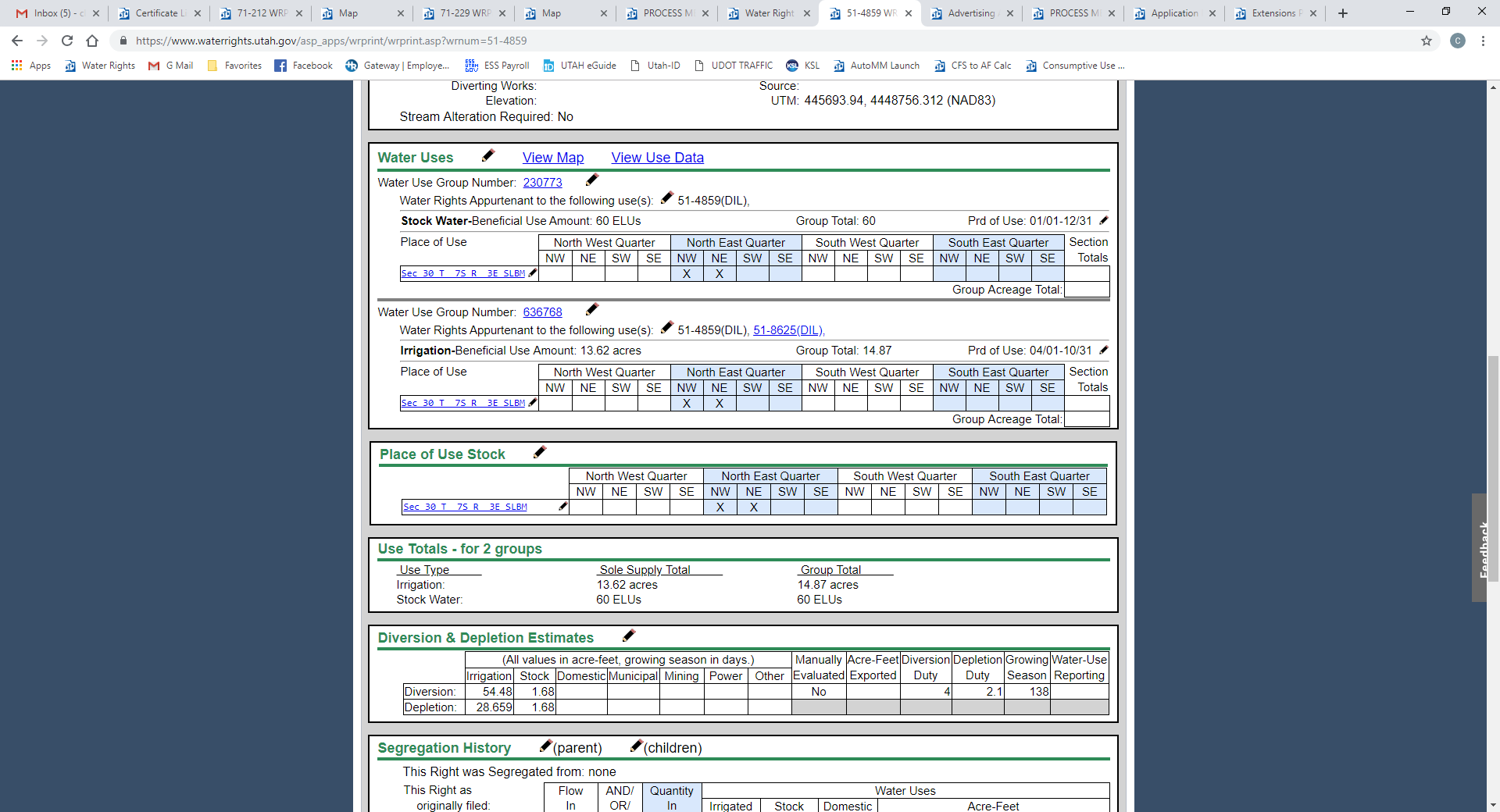 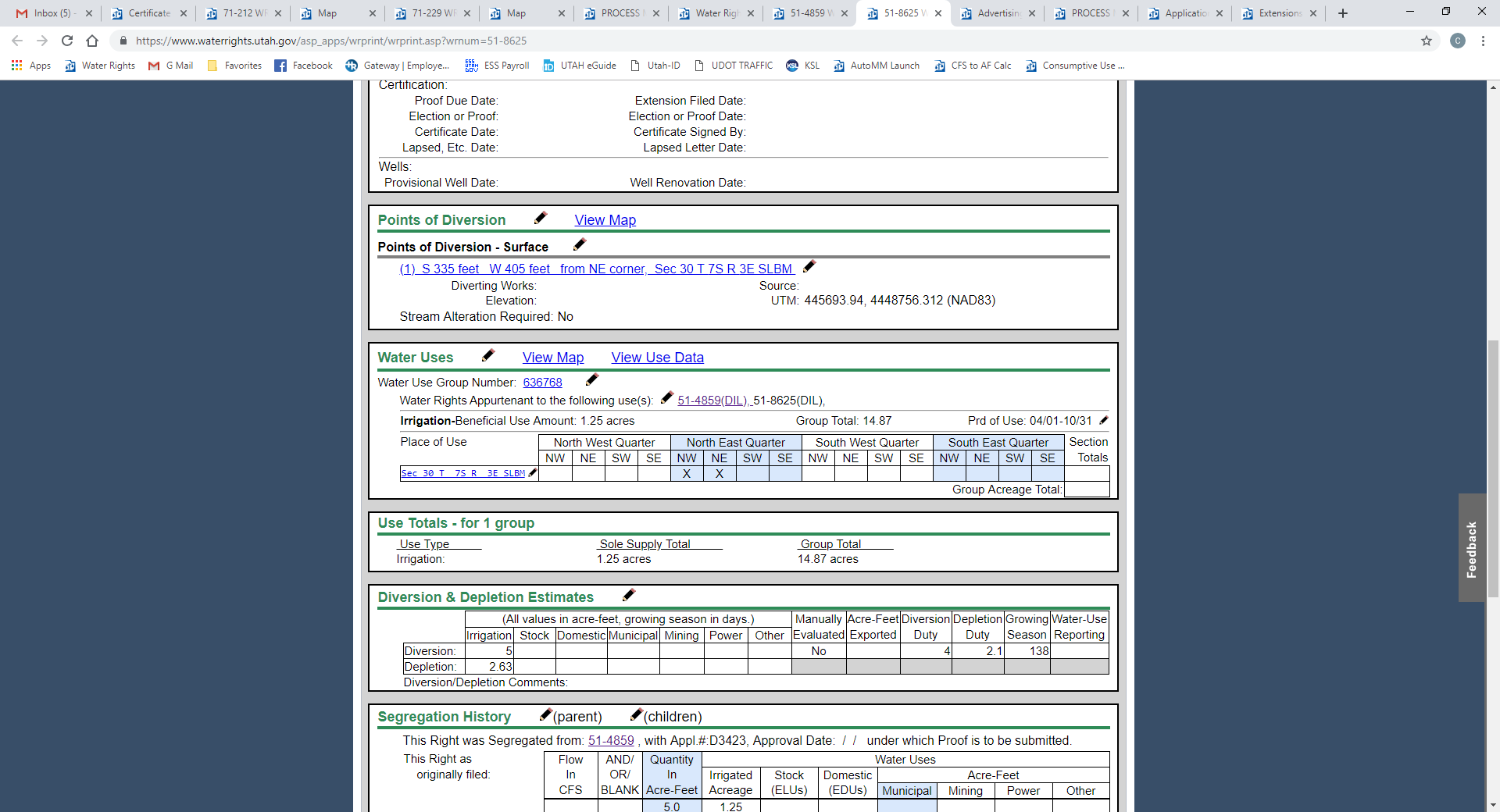 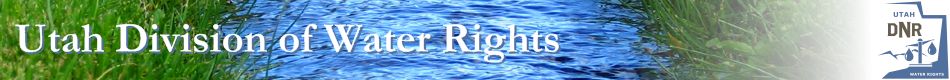 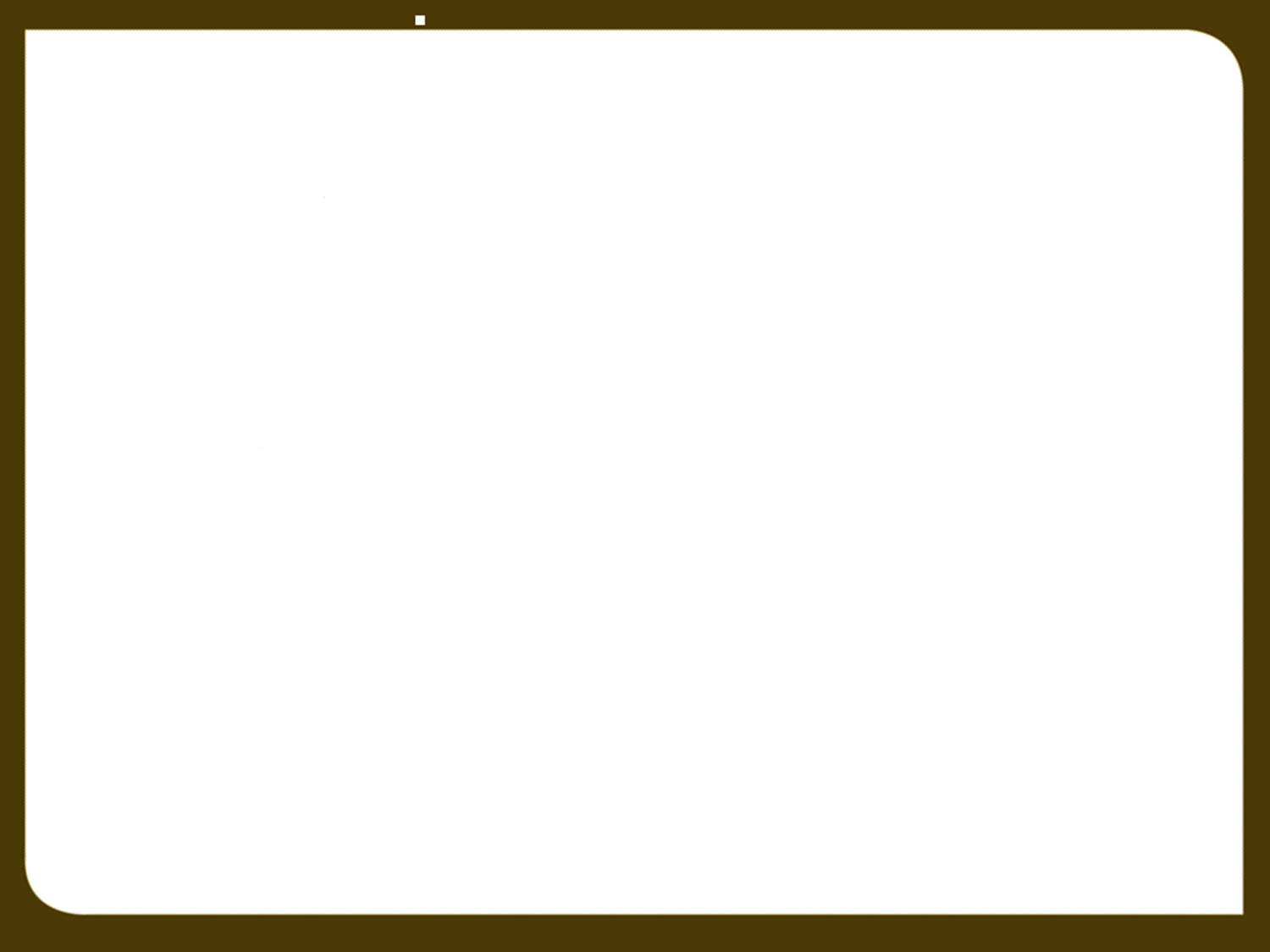 How TWO WATER RIGHTS ARE REPRESENTED IN ONE GROUP
51-
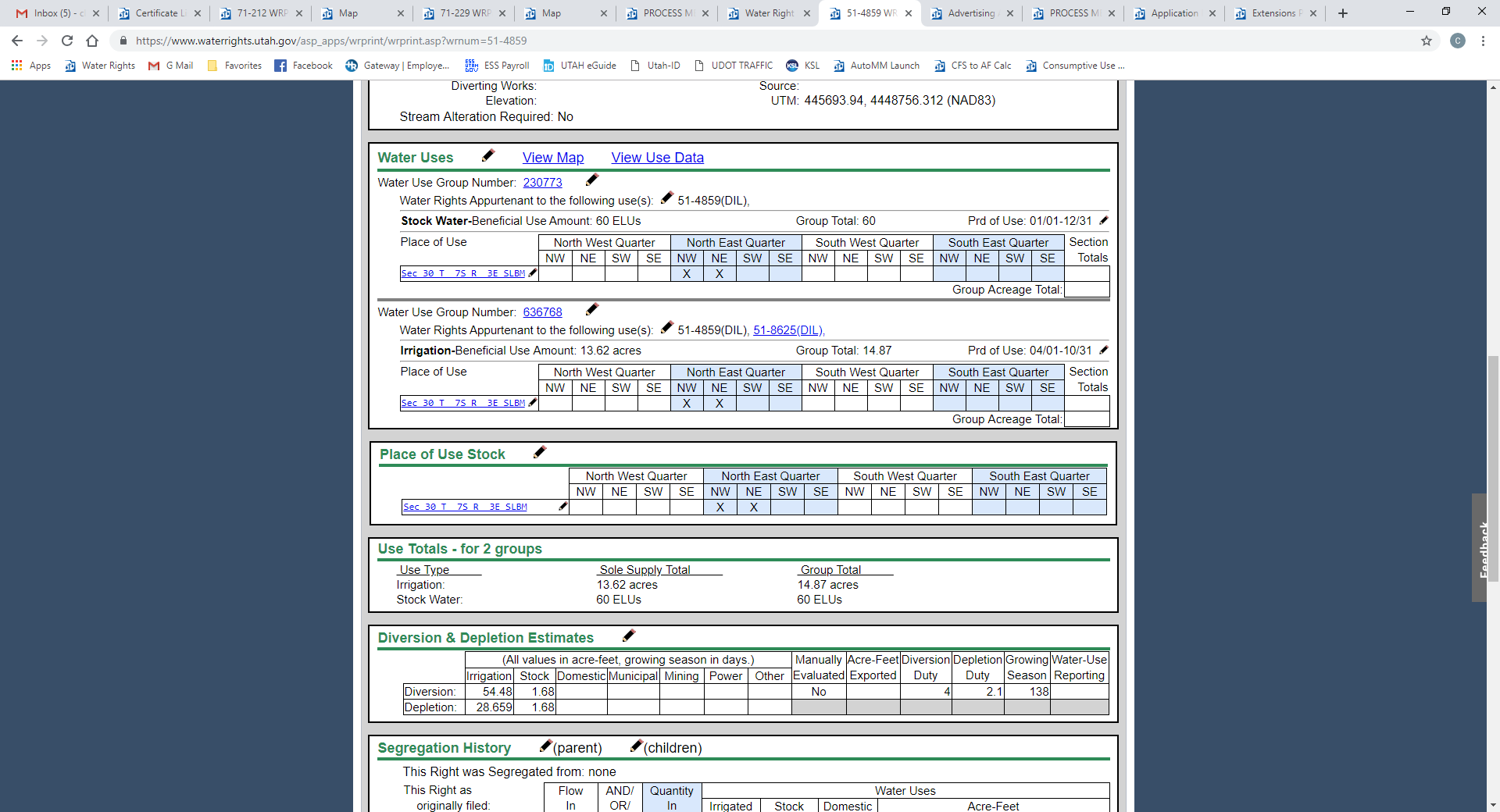 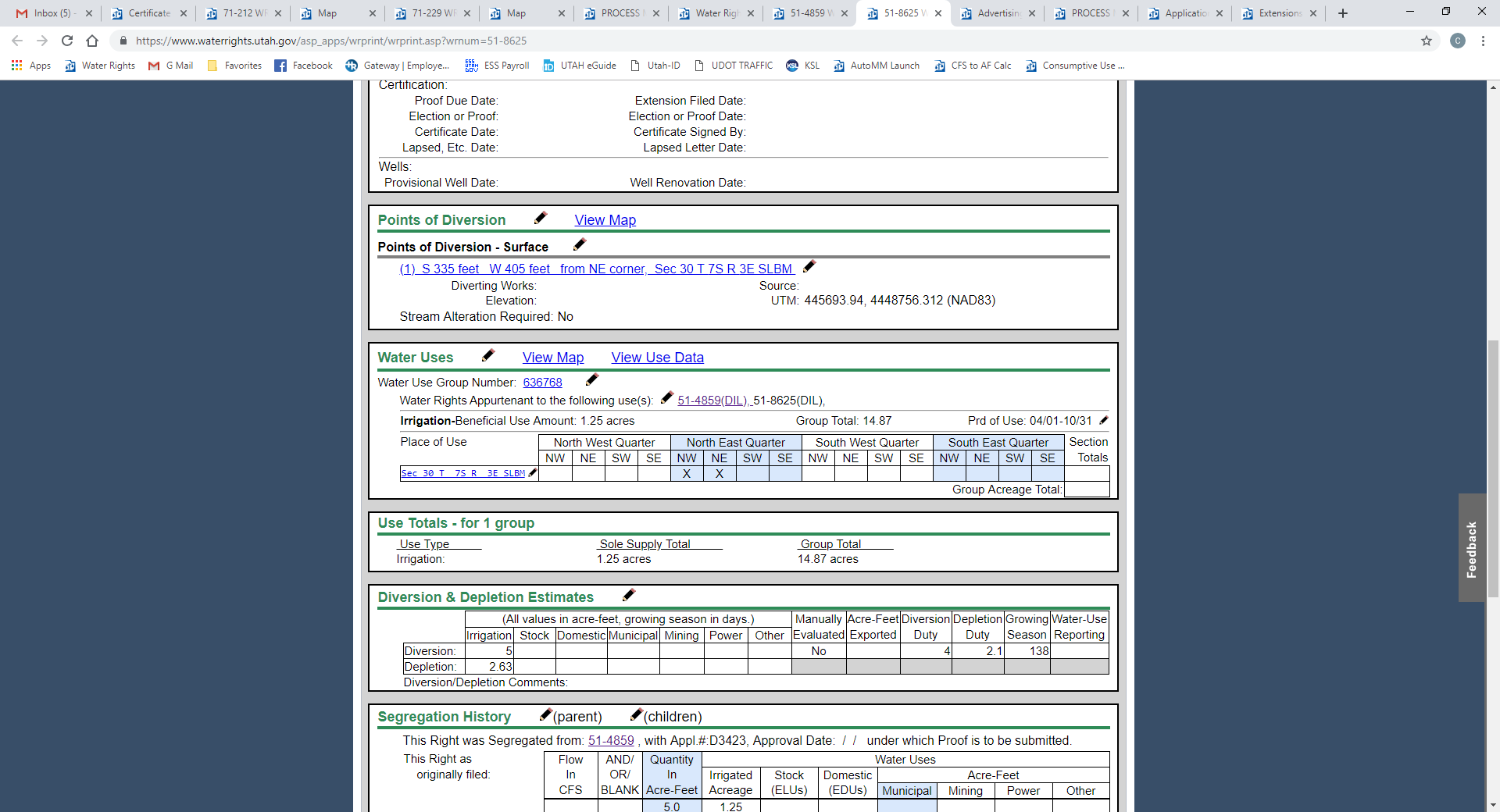 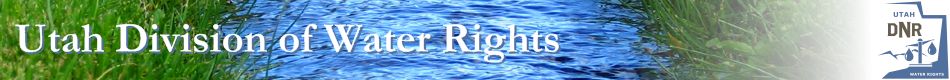 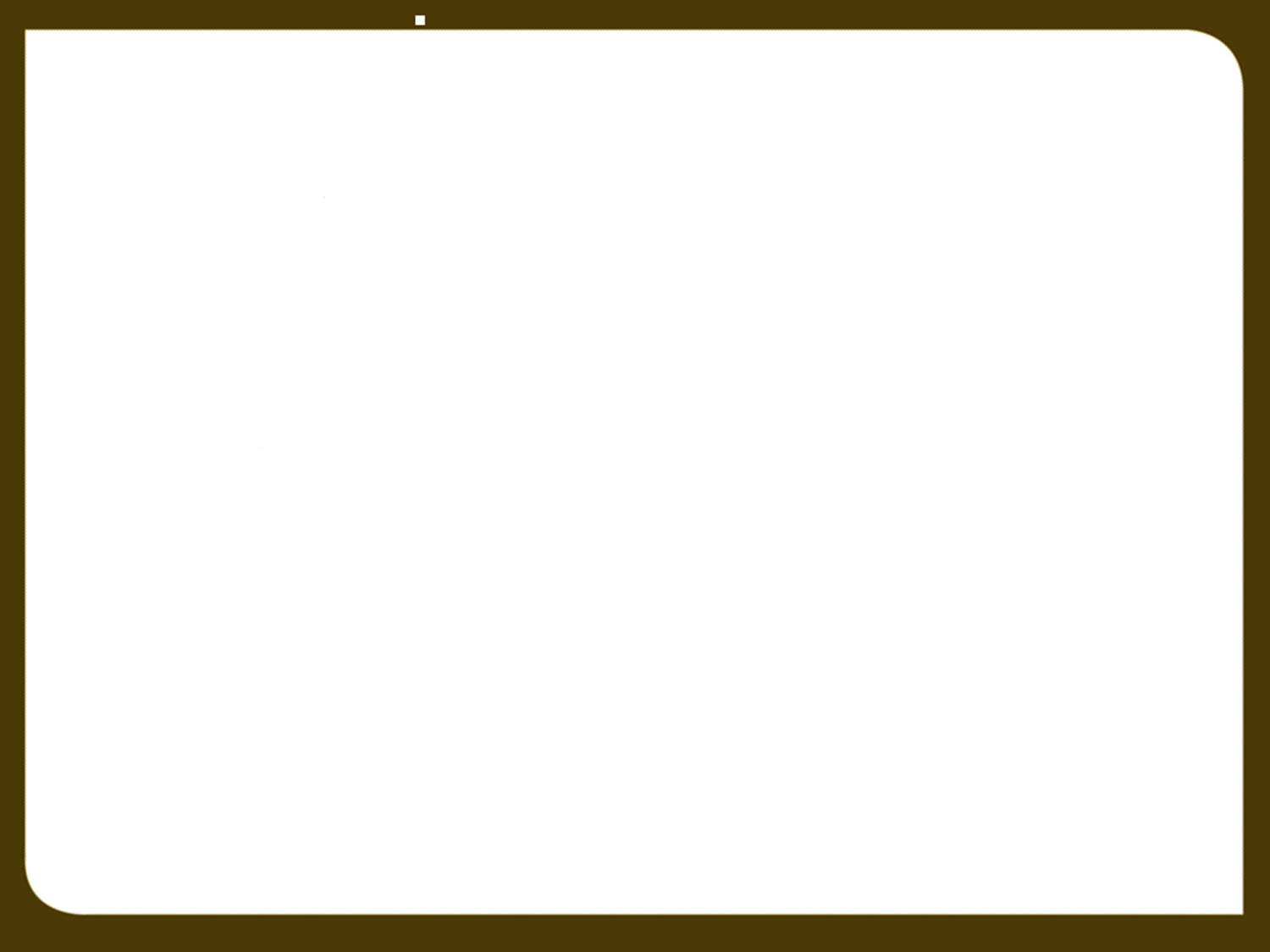 Multiple WATER RIGHTS and multiple places of use
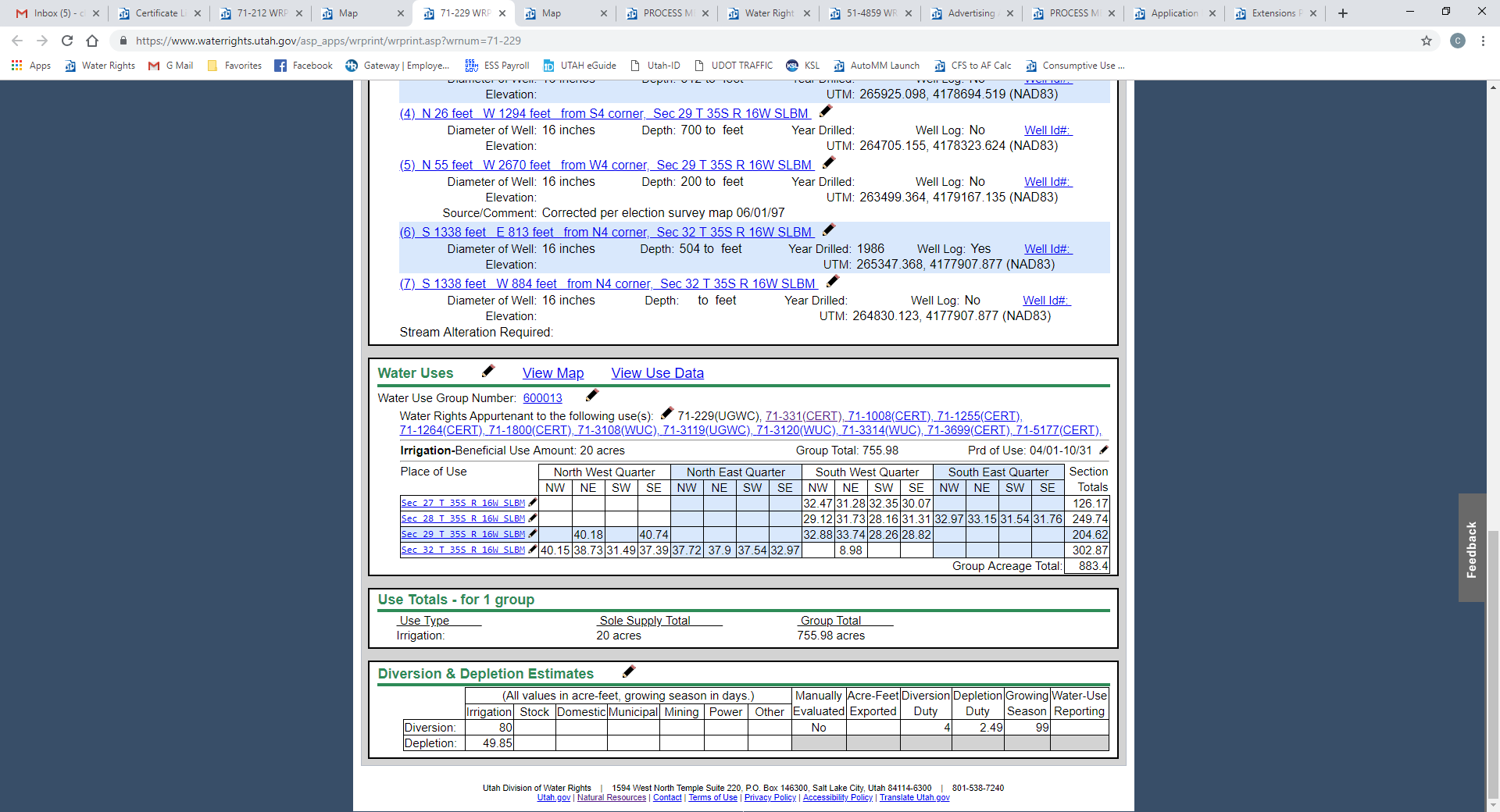 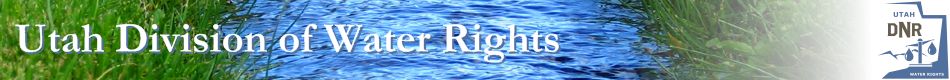 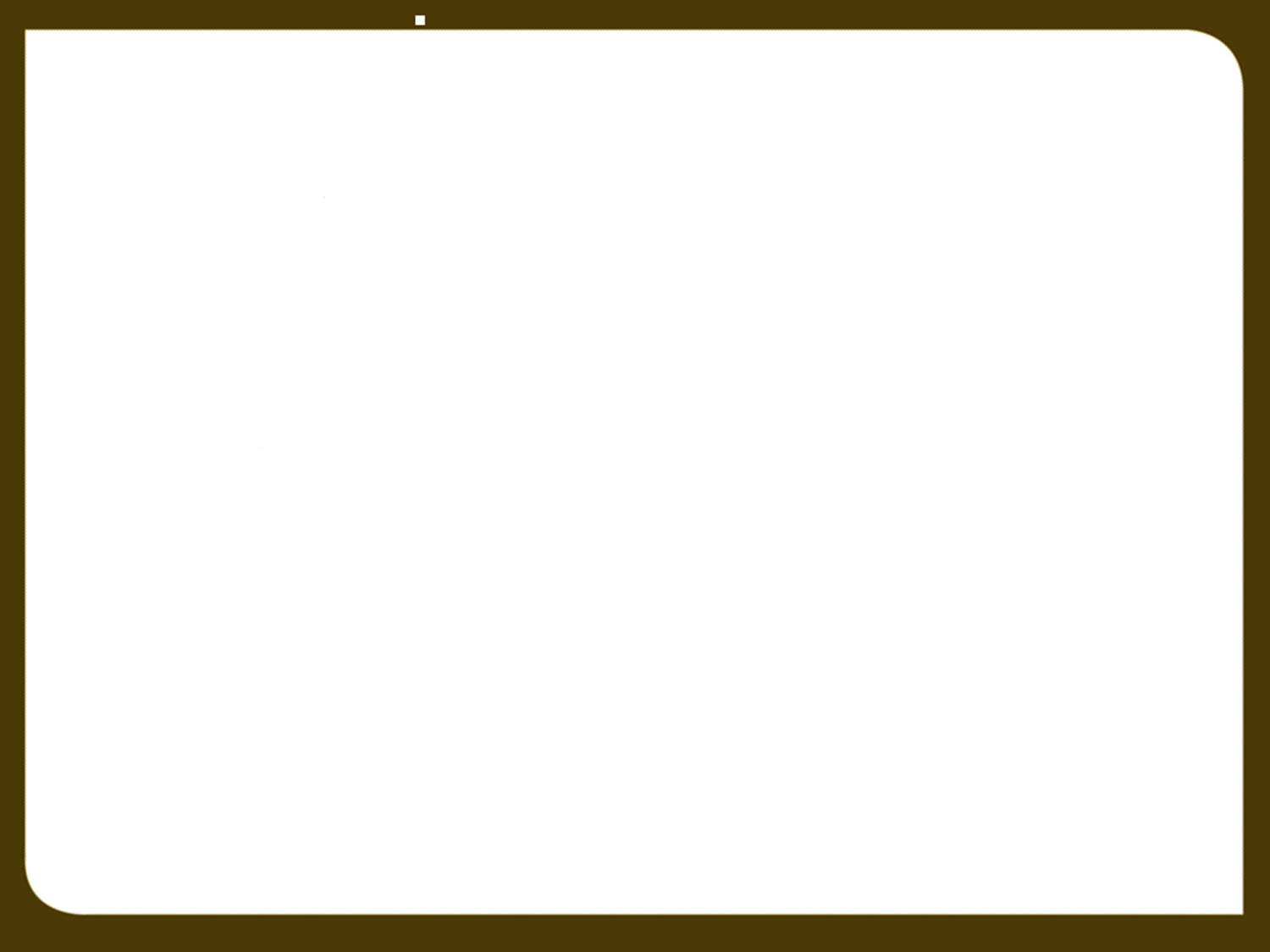 Multiple WATER RIGHTS and multiple places of use
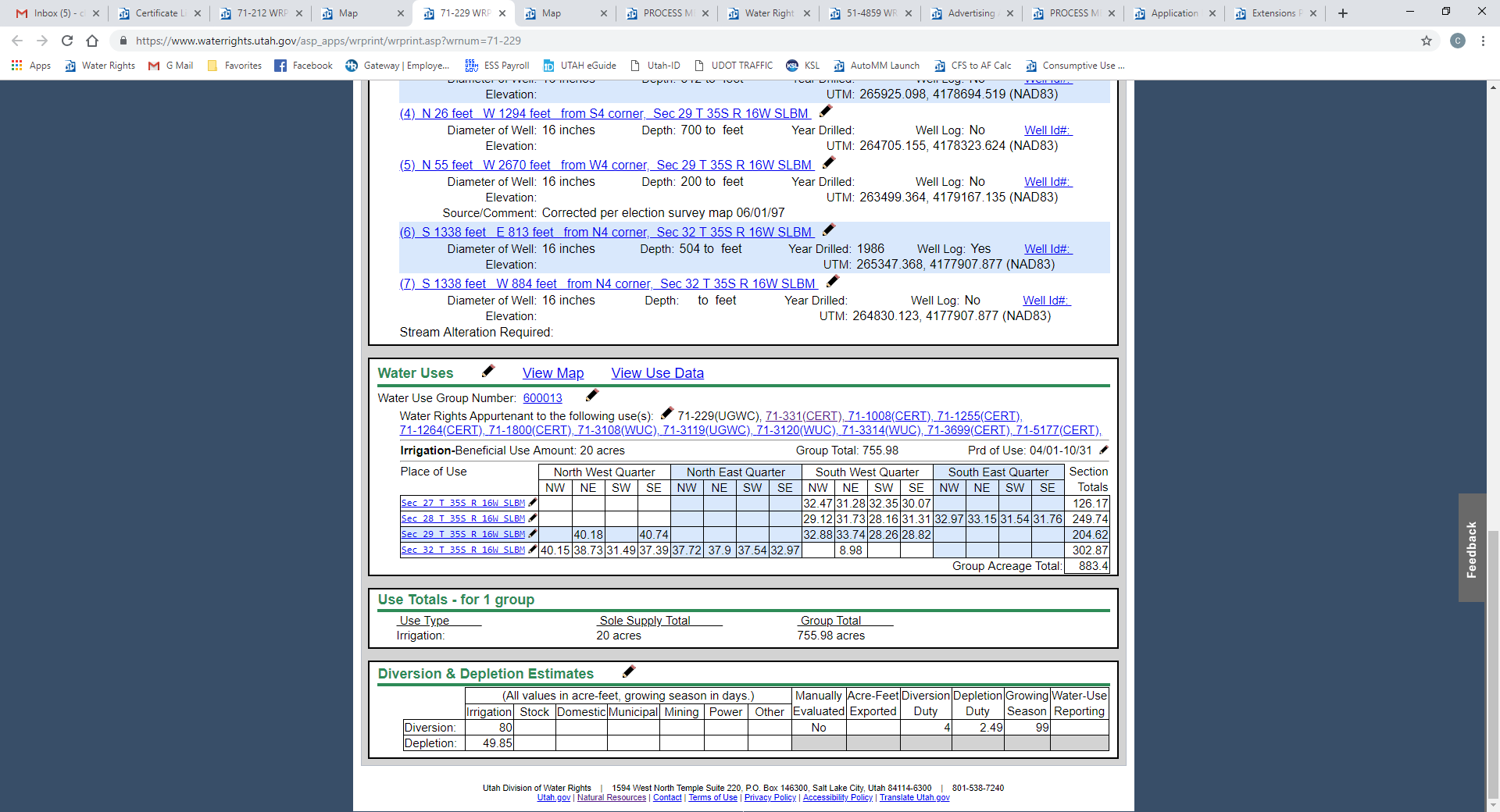 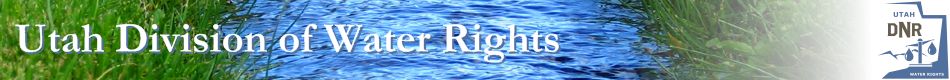 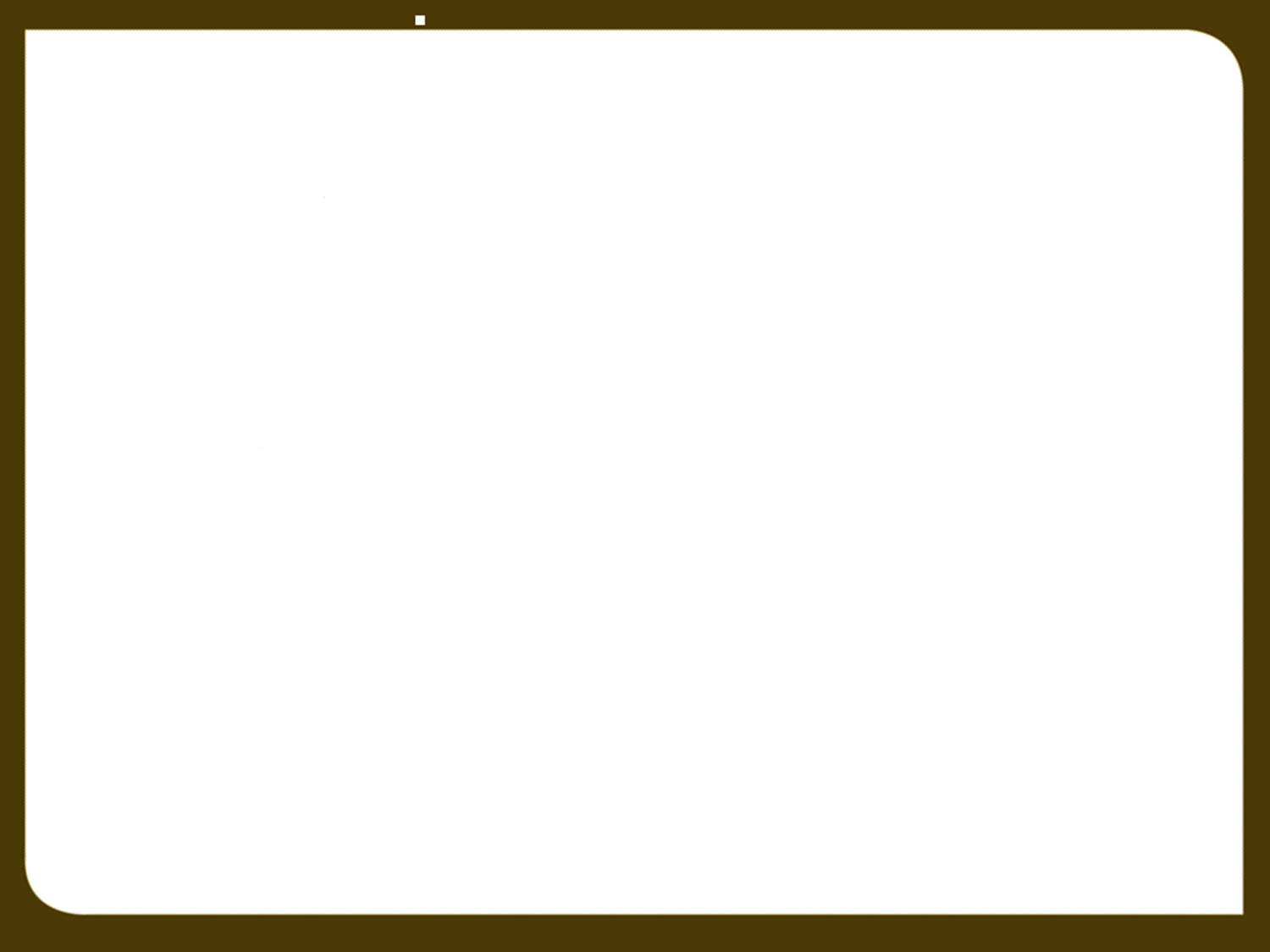 Multiple WATER RIGHTS and multiple places of use
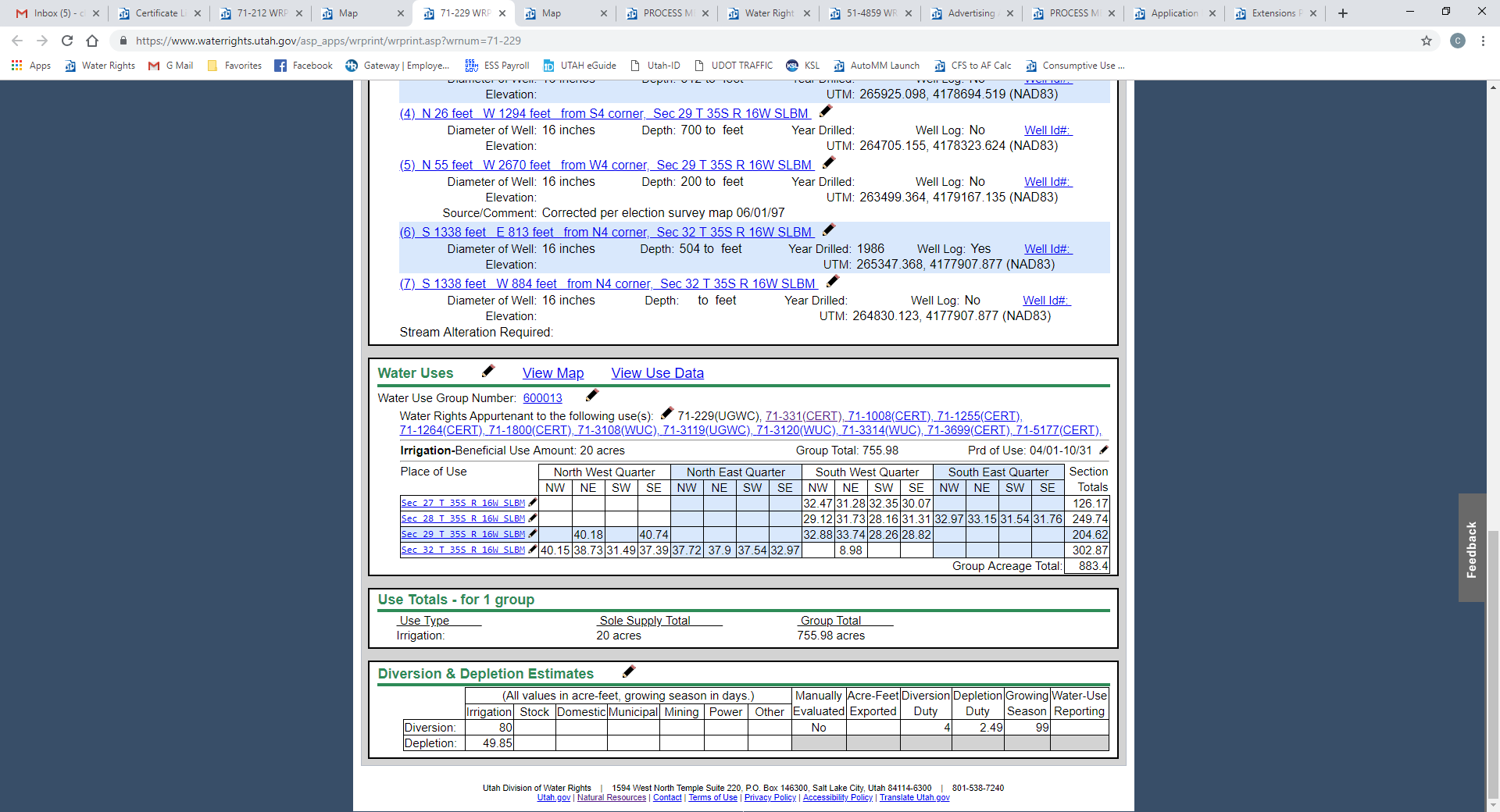 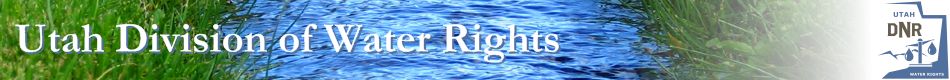 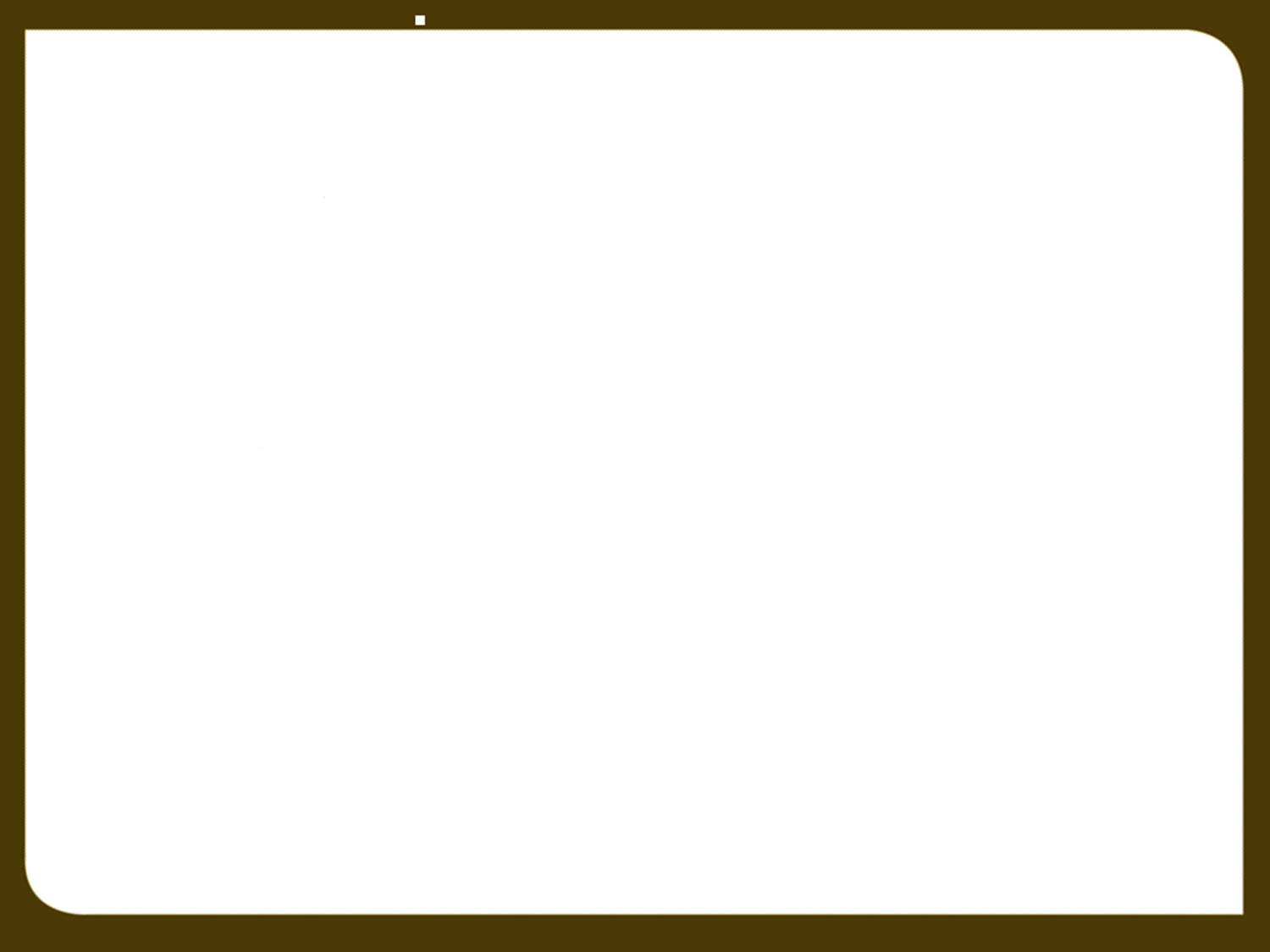 Multiple WATER RIGHTS and multiple places of use
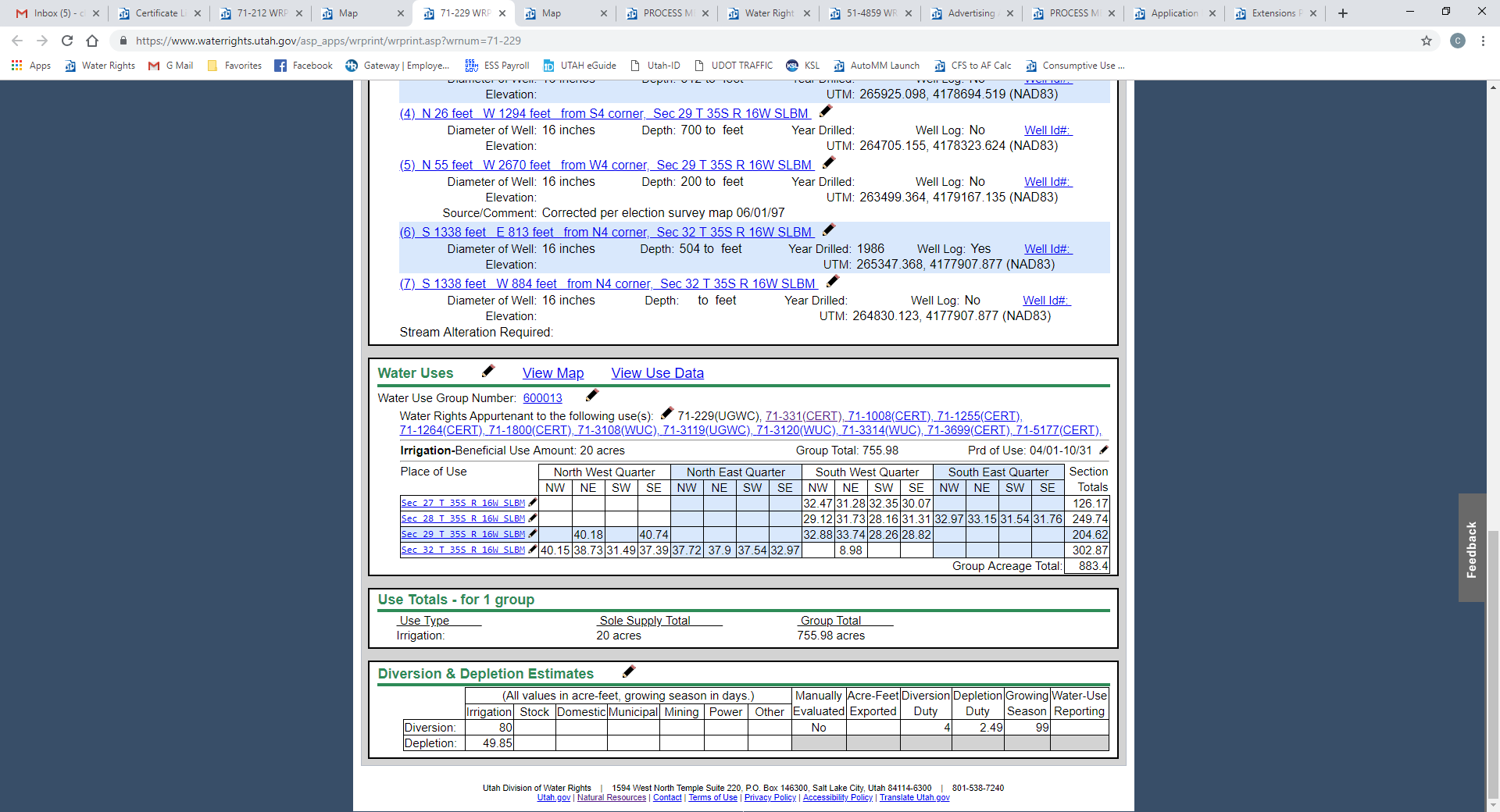 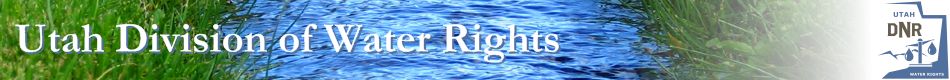 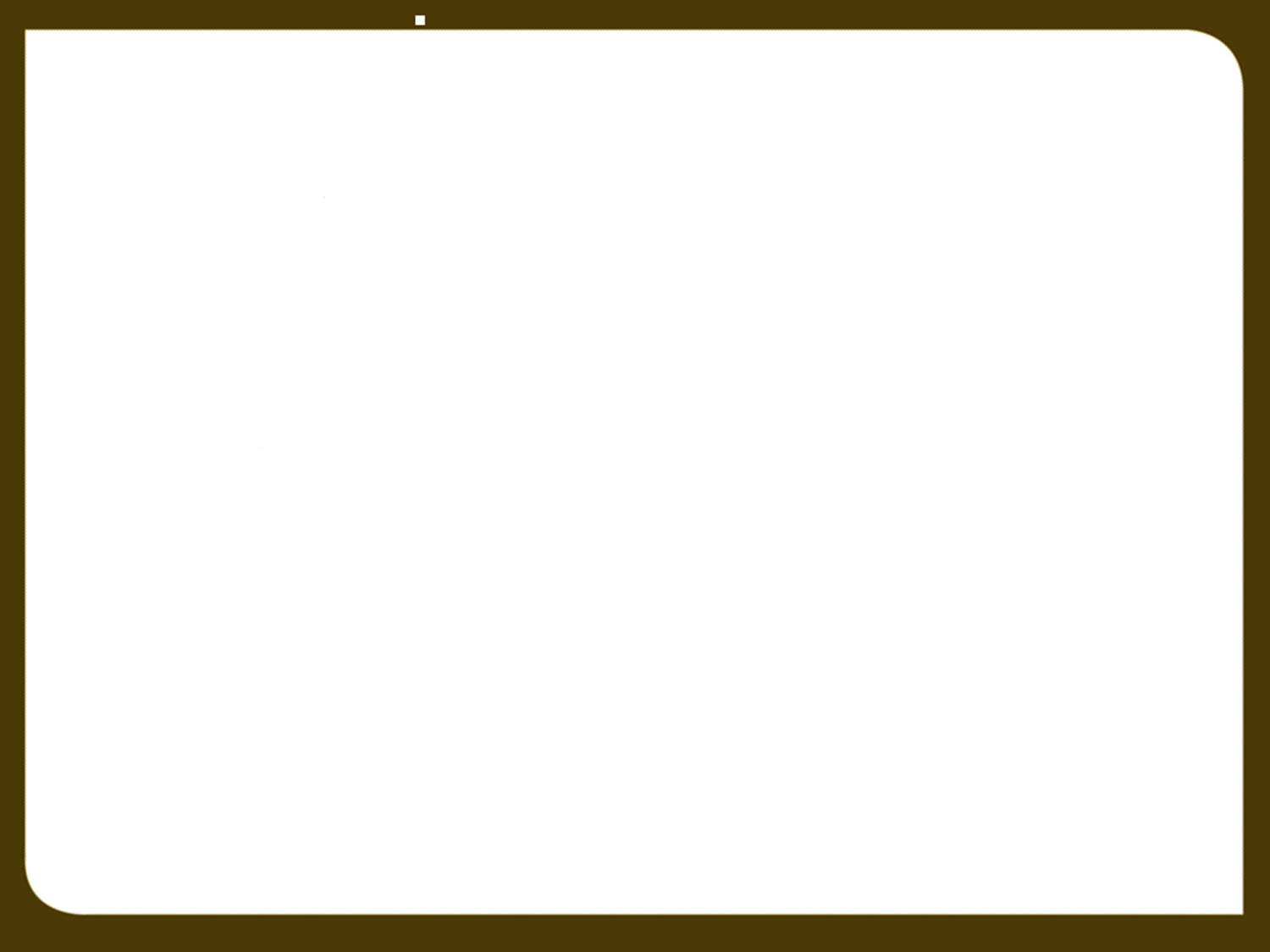 Multiple WATER RIGHTS and multiple places of use
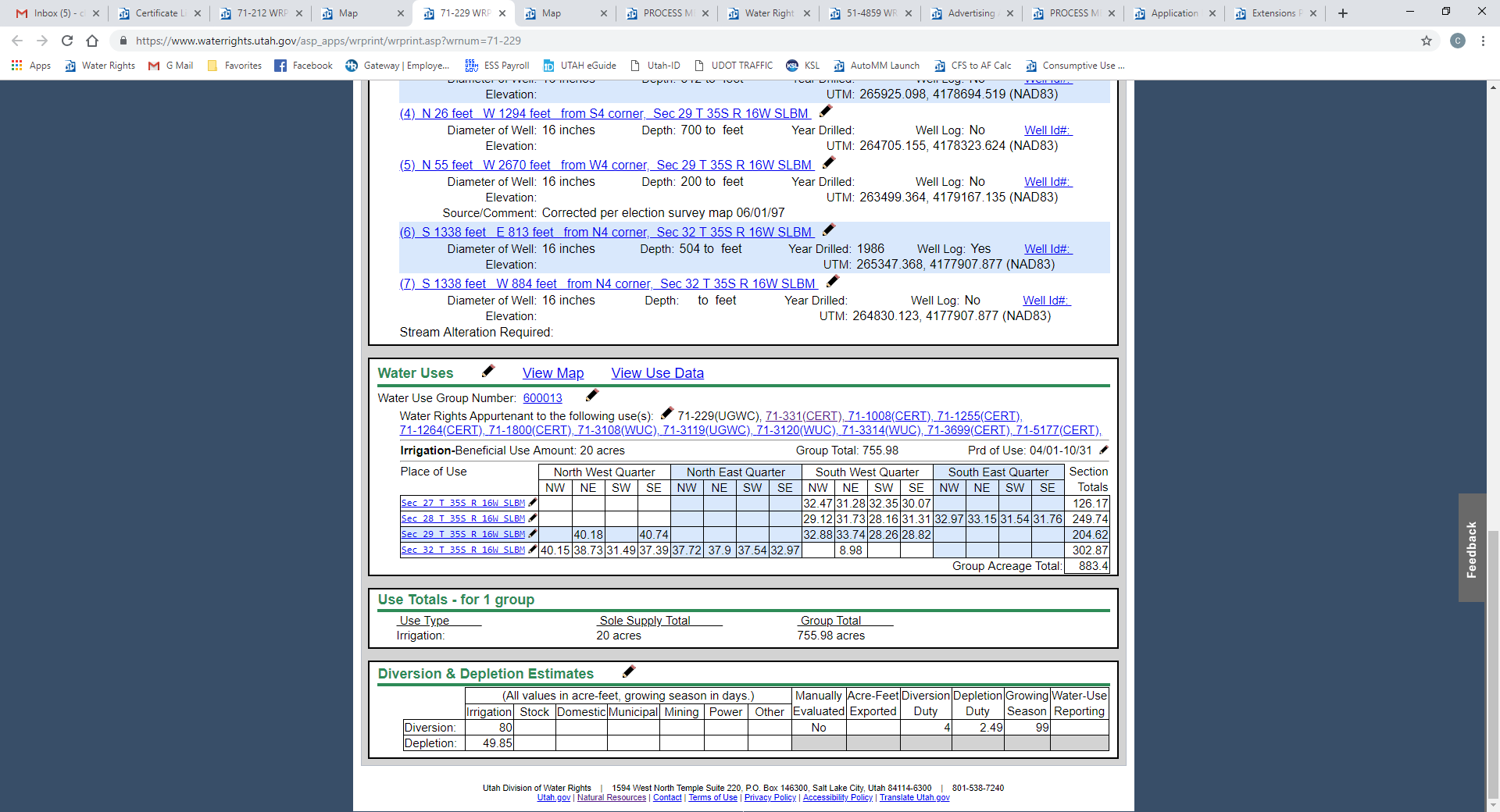 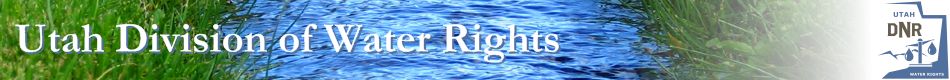 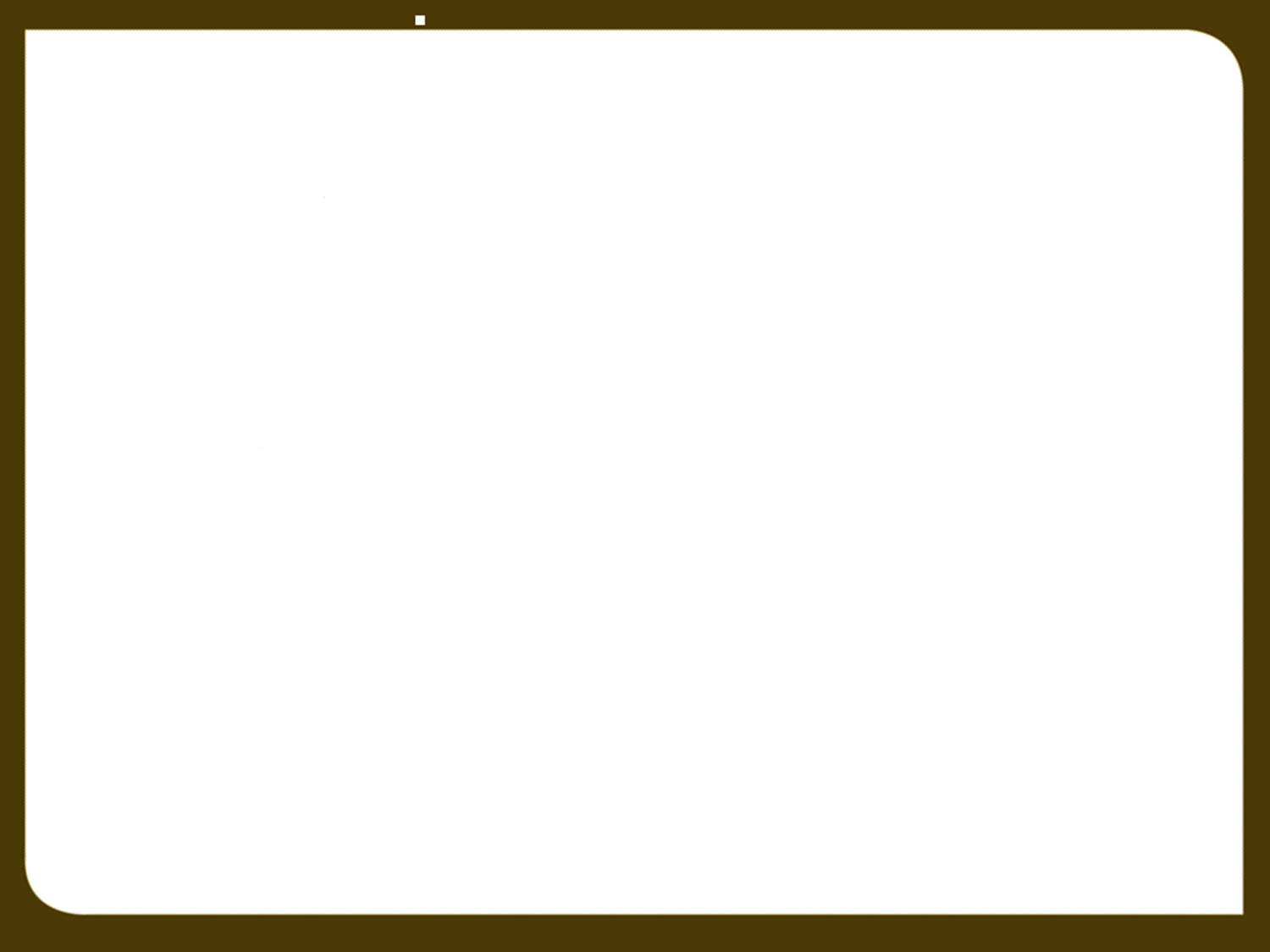 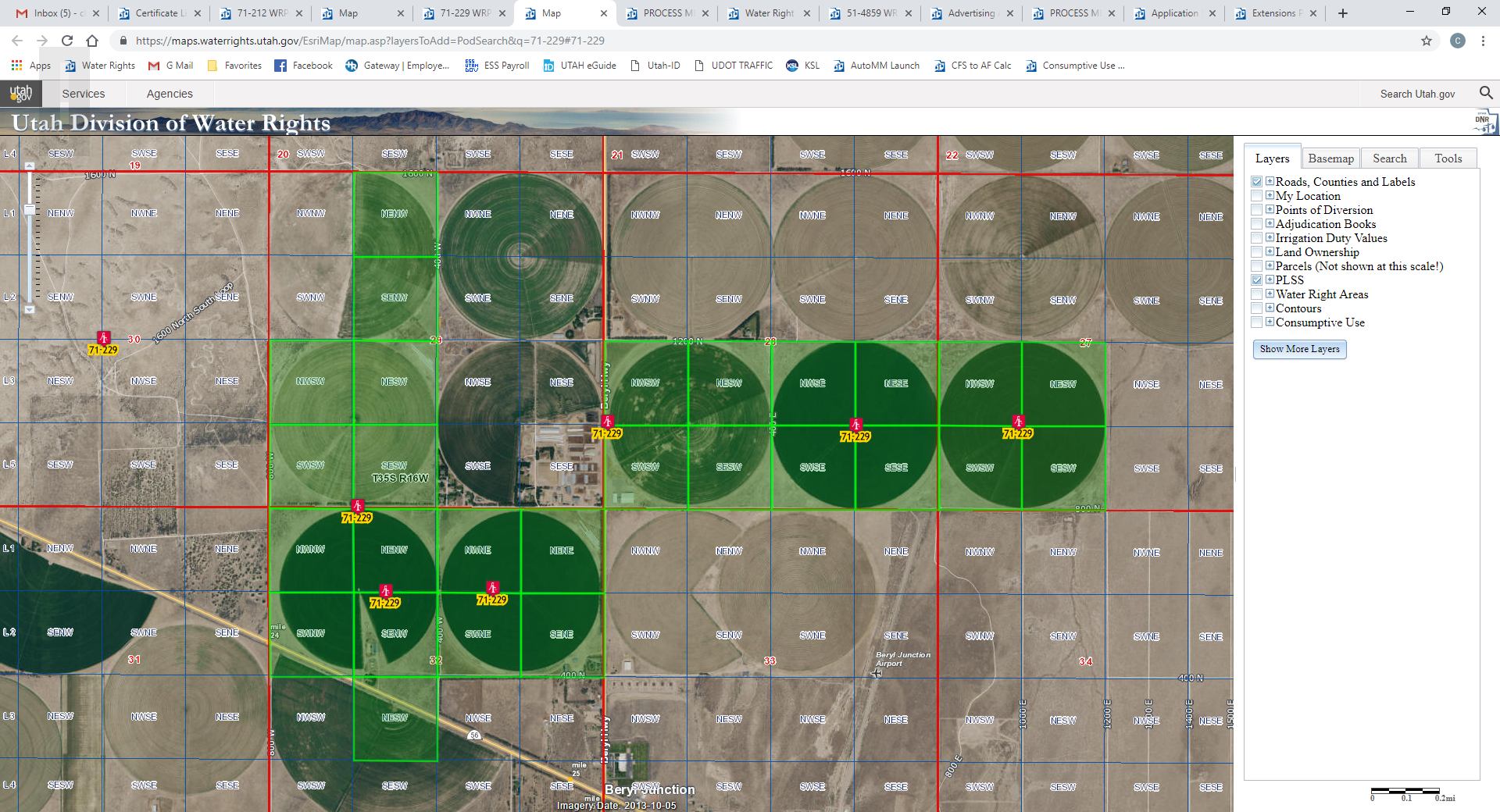 Place of Use for Water Use Group 600013
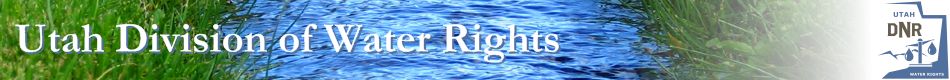 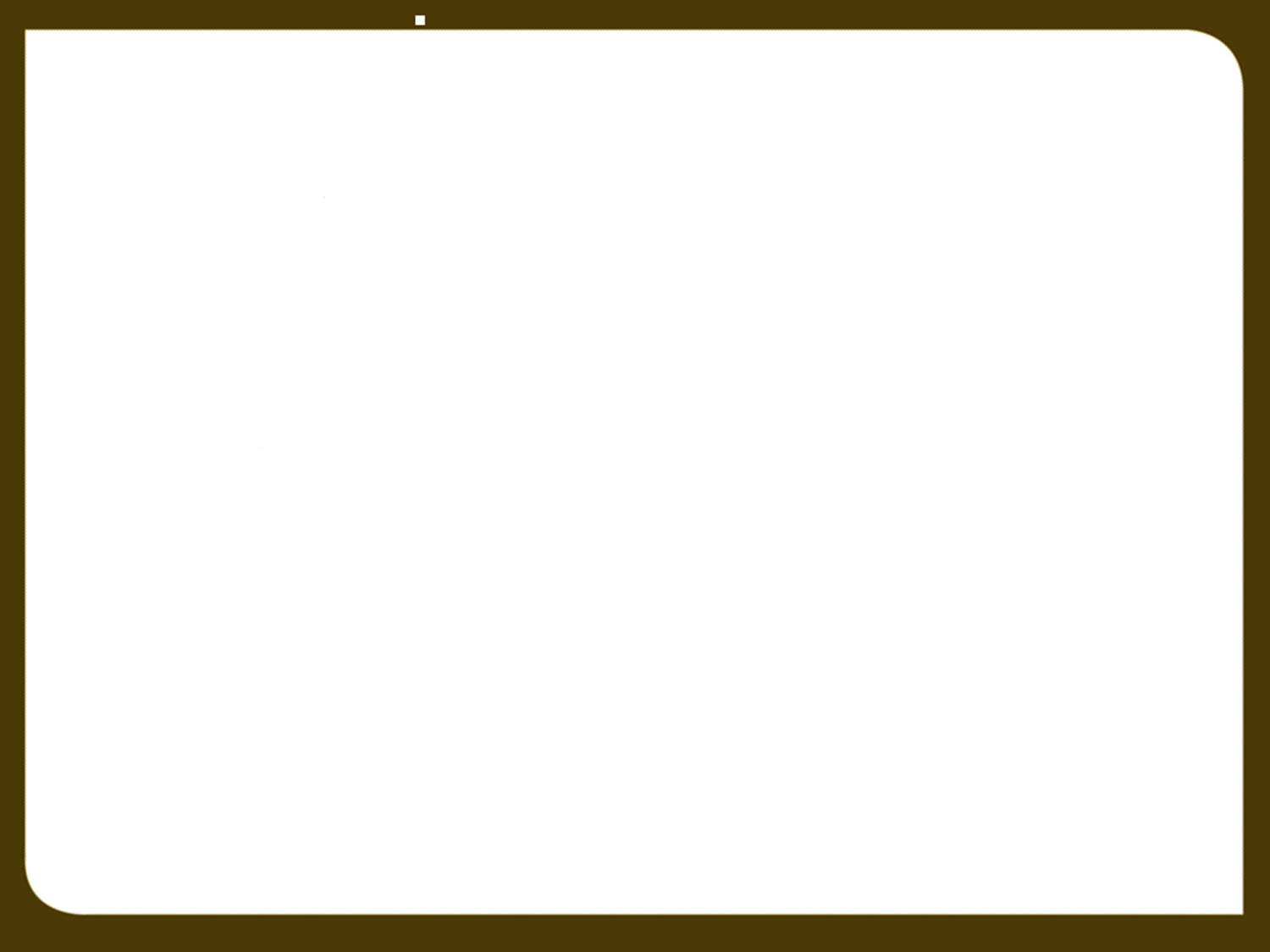 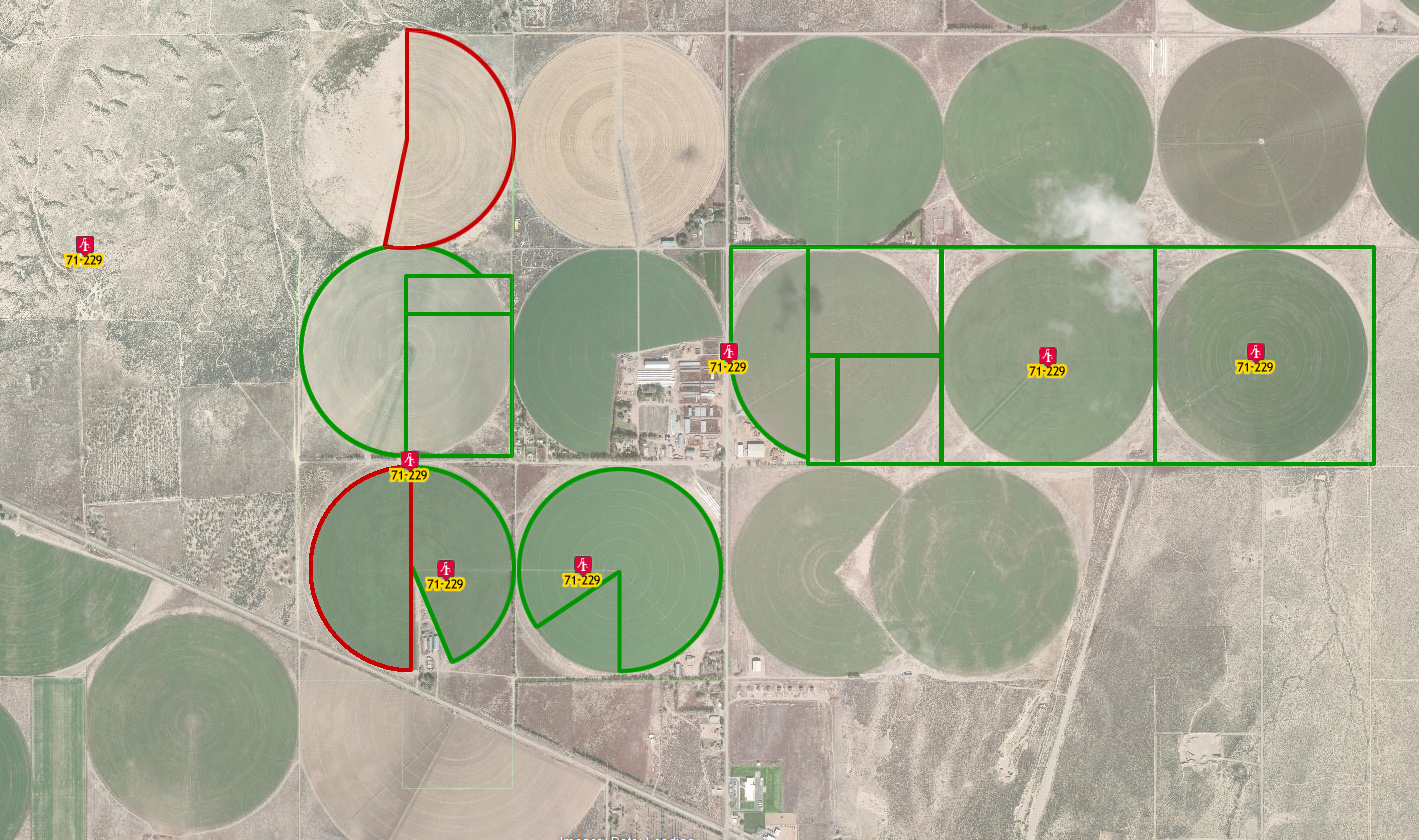 Sole supply for water rights in WUG 600013
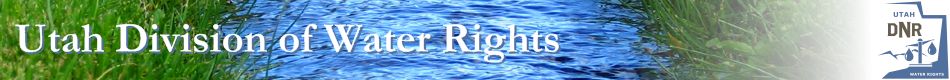 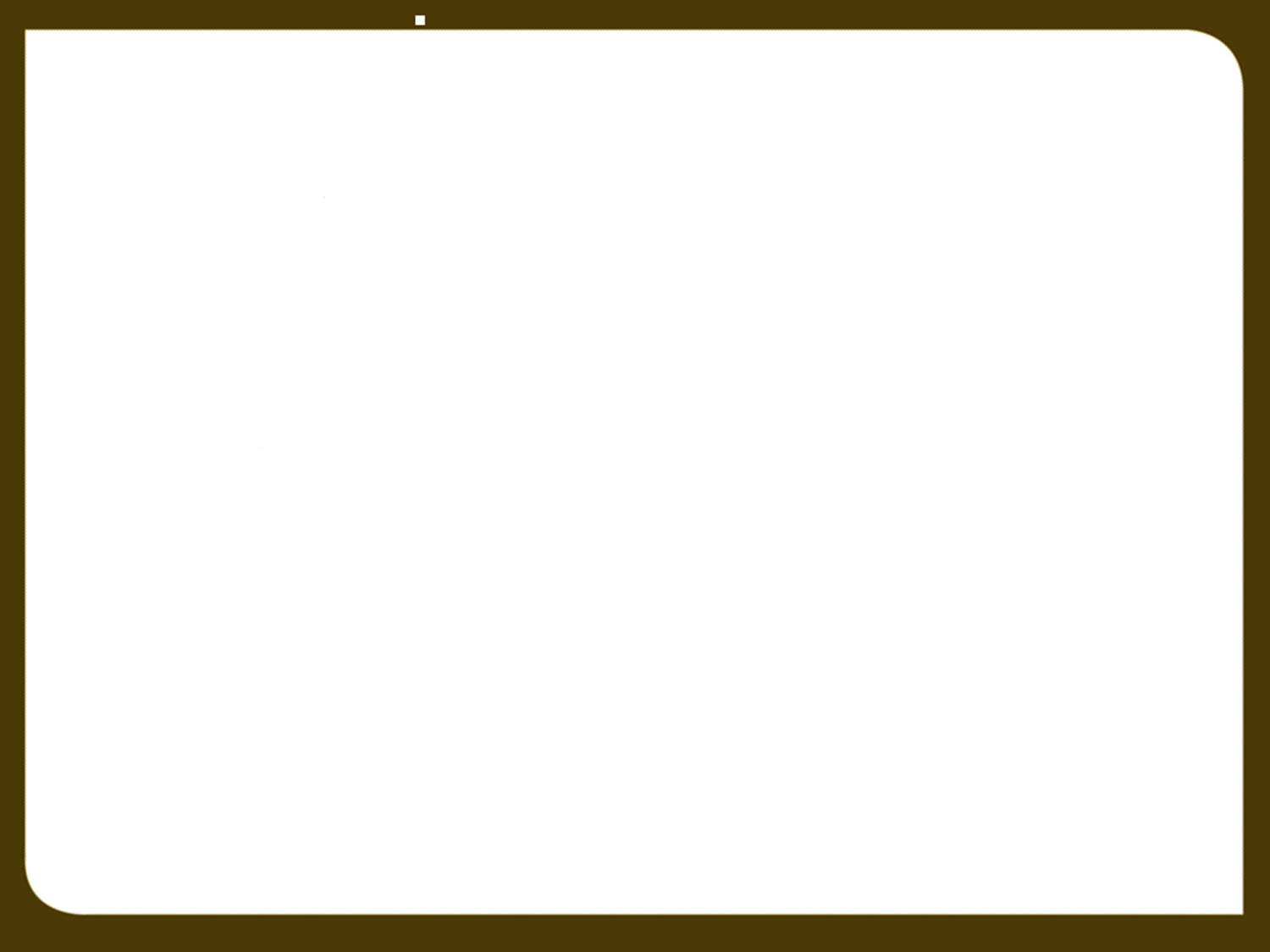 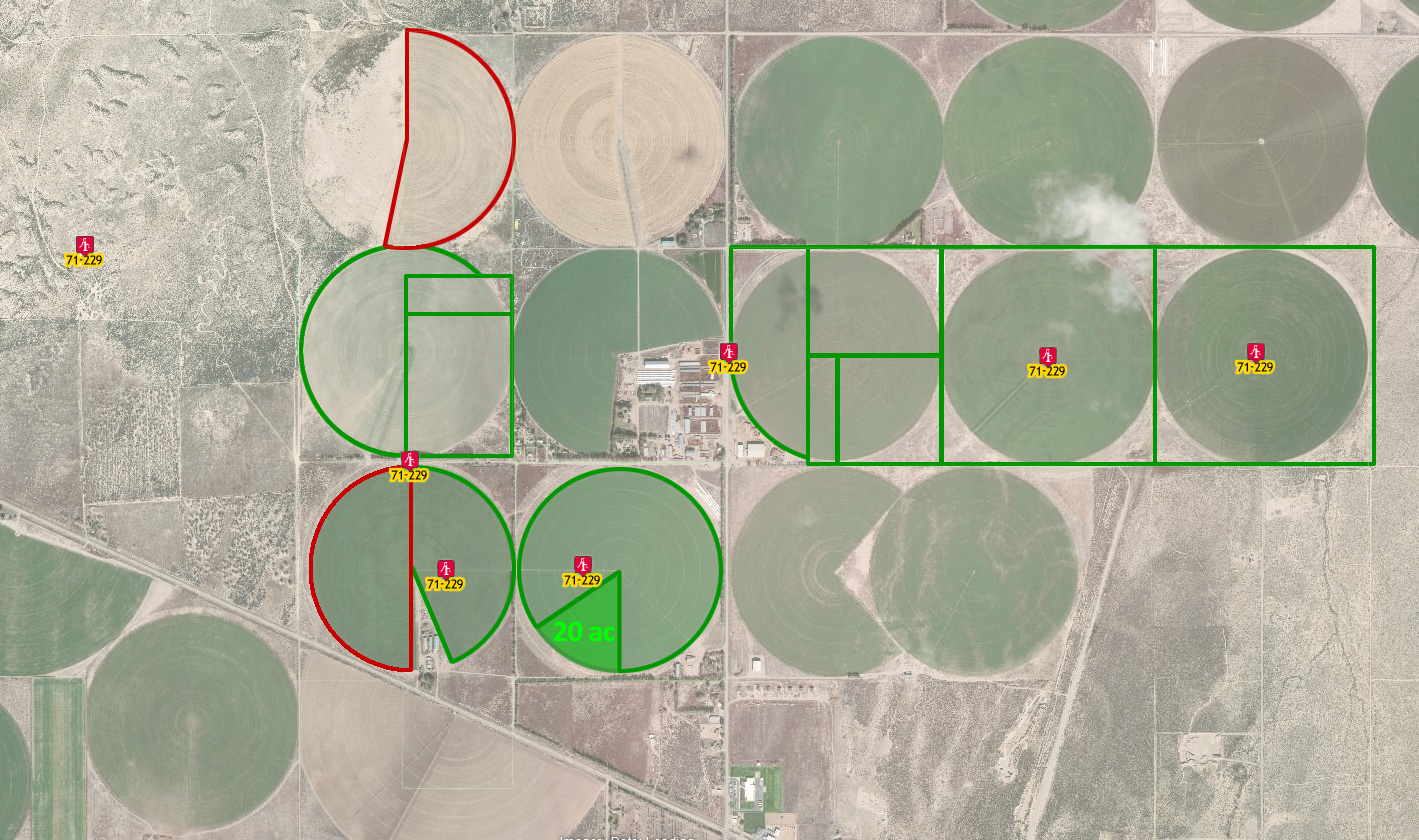 Sole supply for water right 71-229
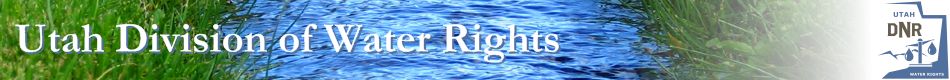 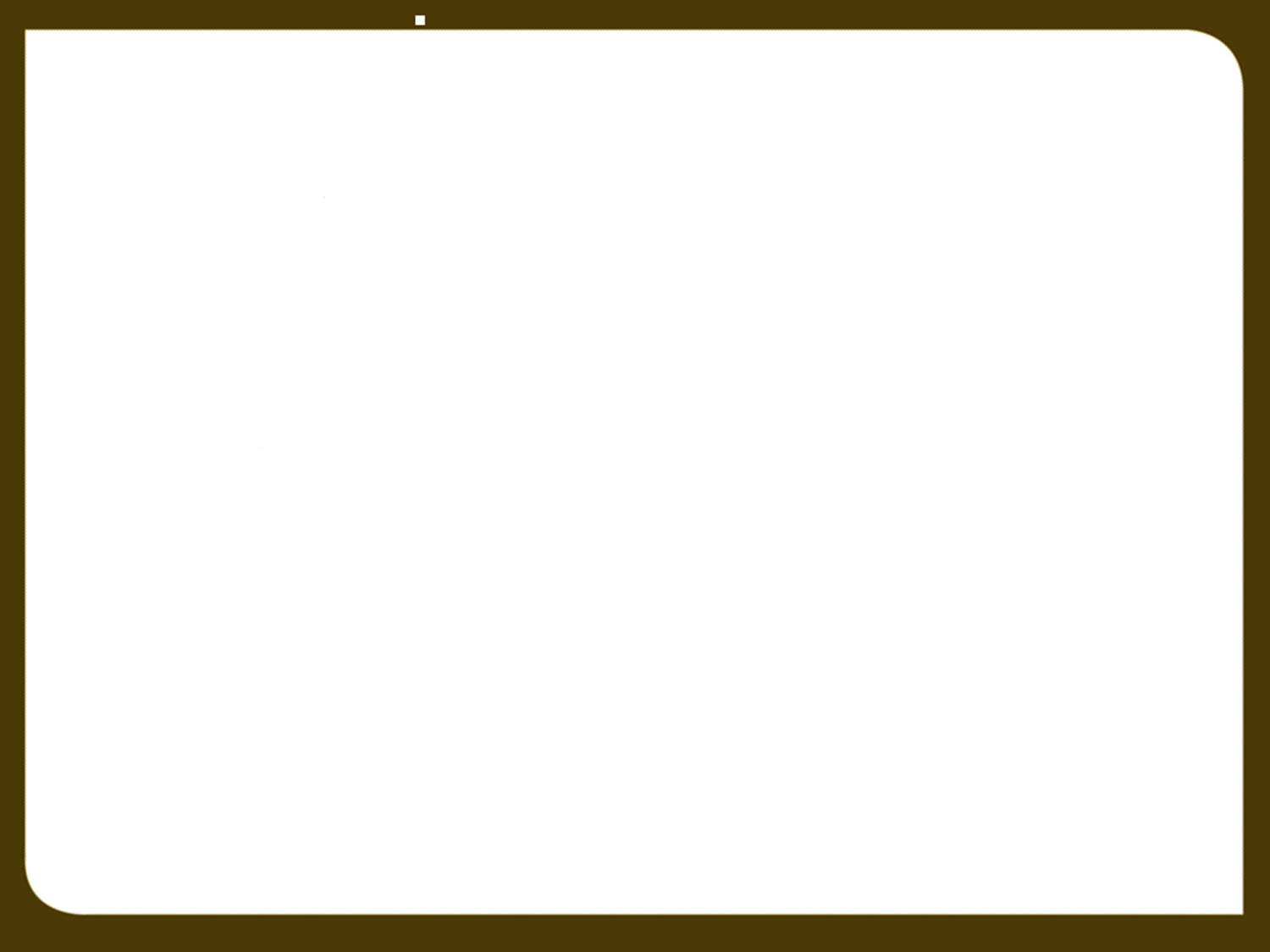 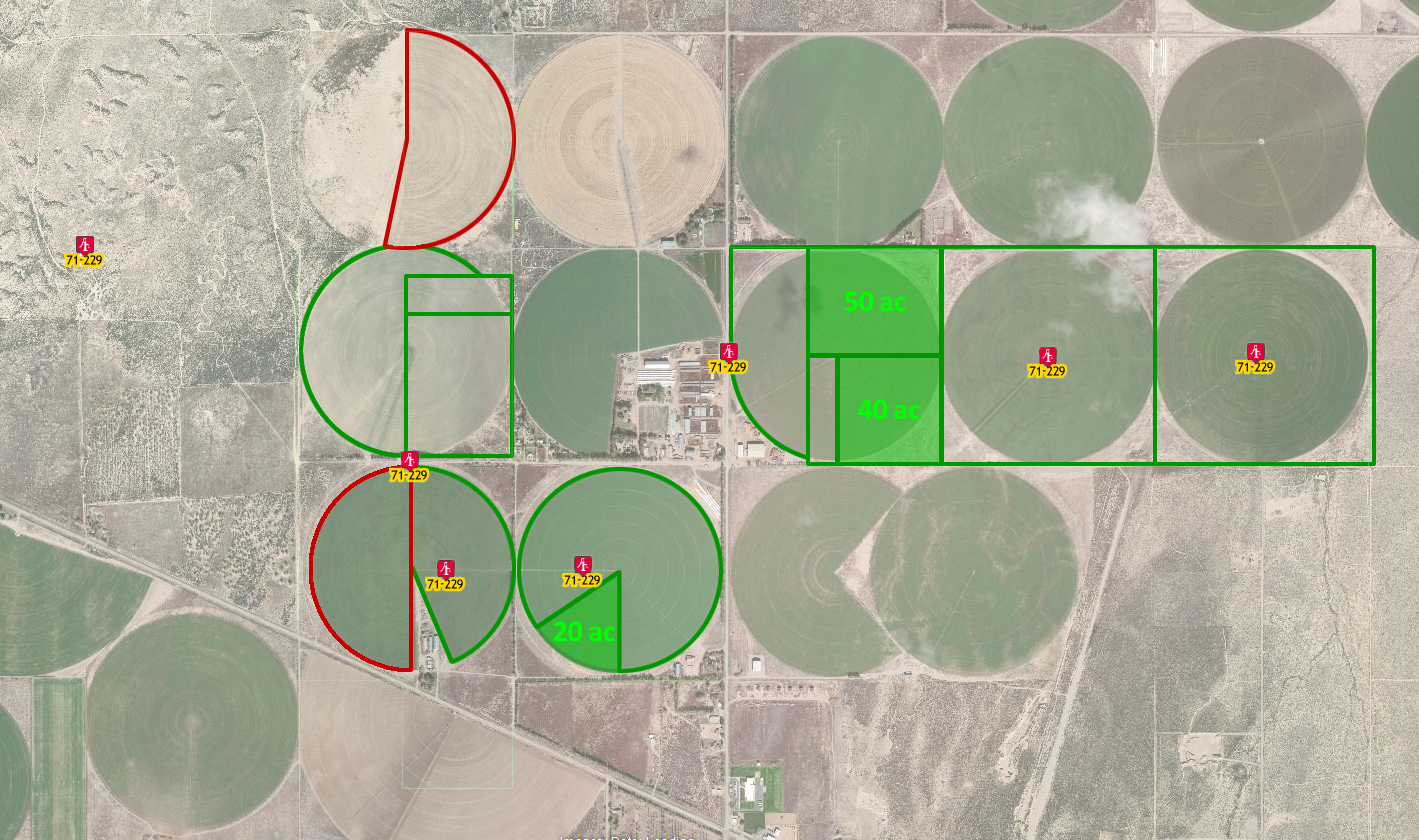 Sole supply for other water rights in WUG
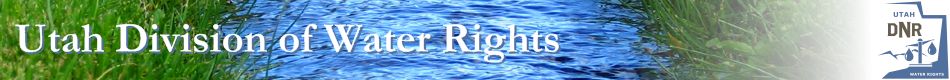 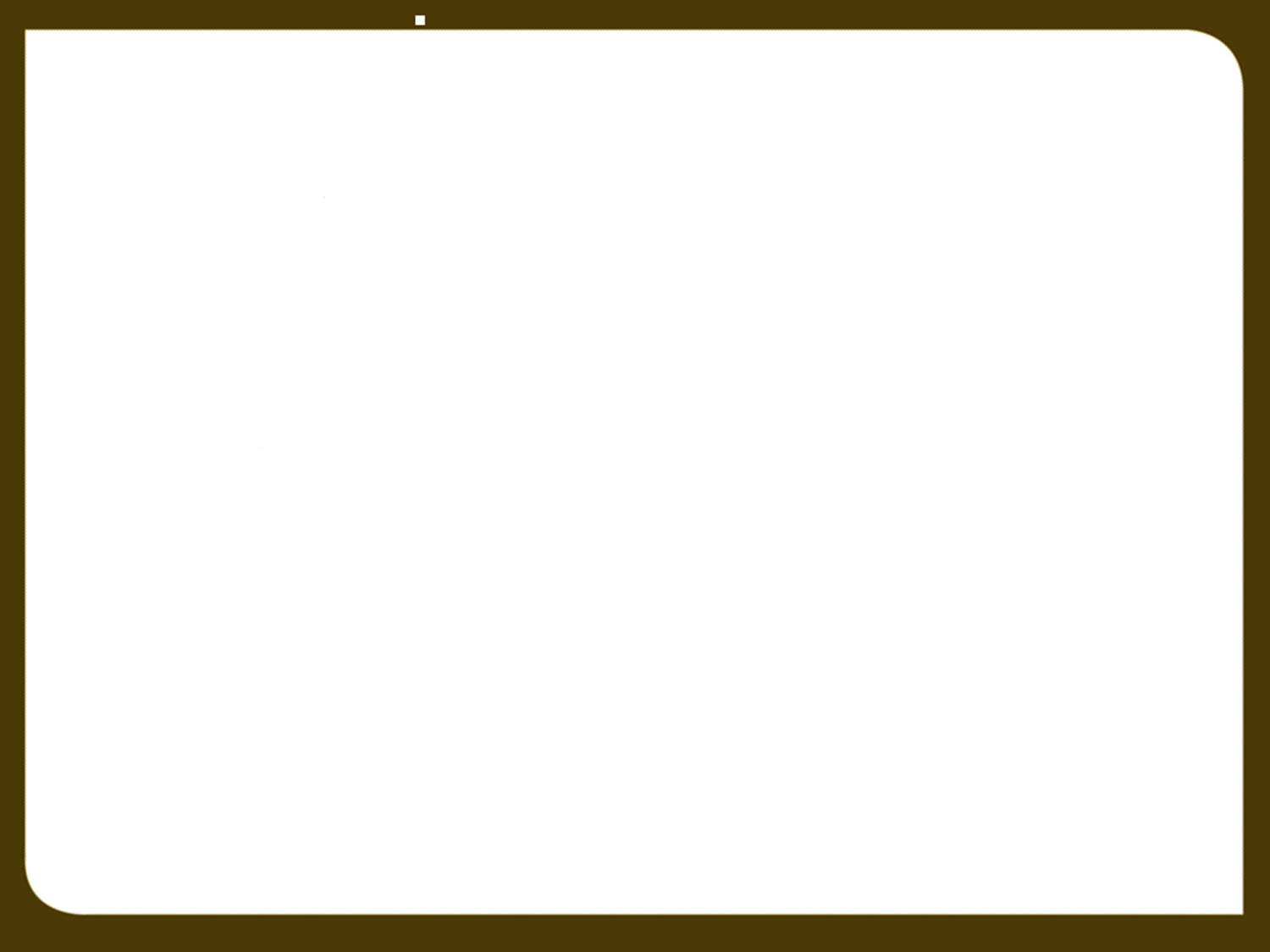 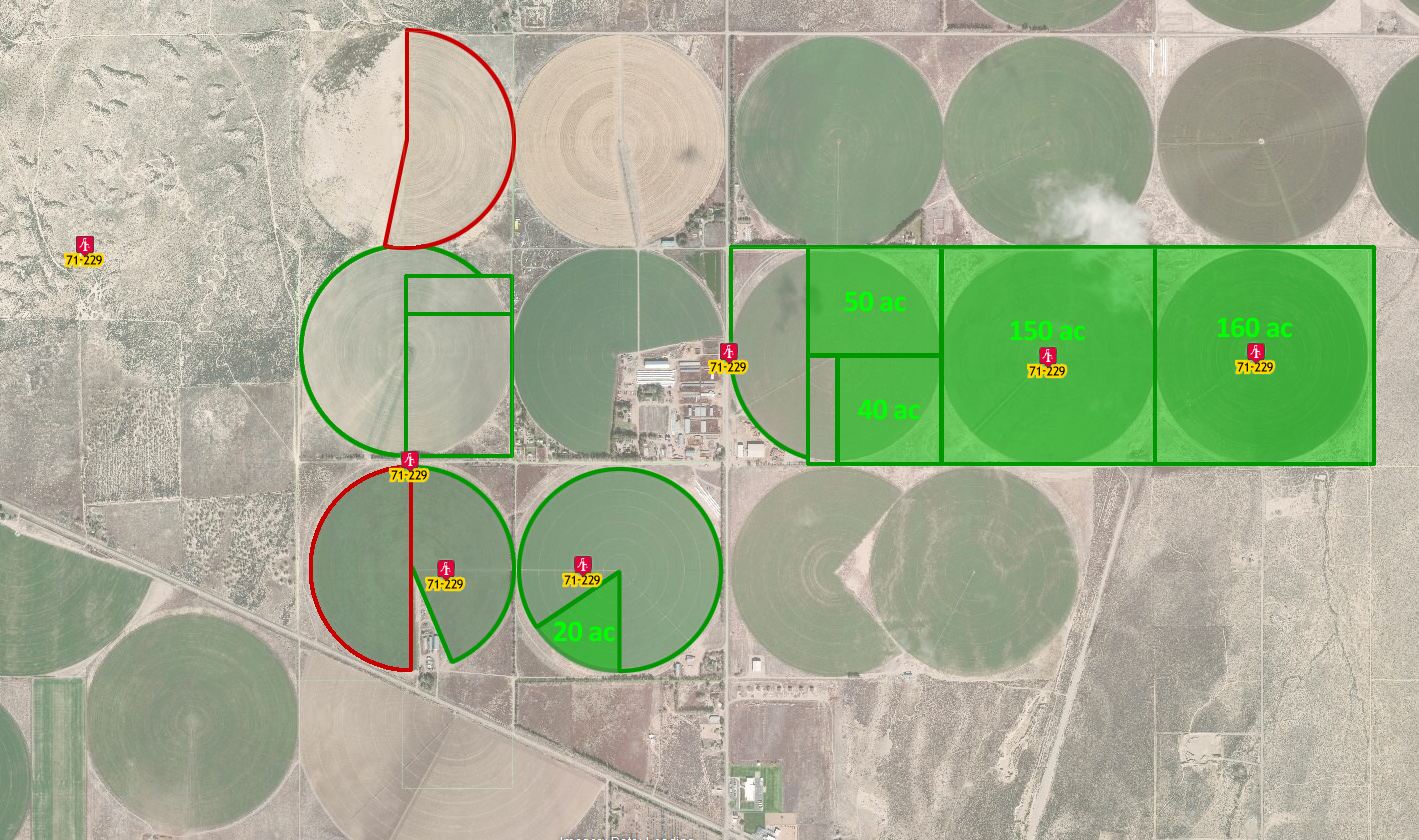 Sole supply for other water rights in WUG
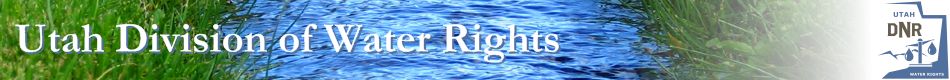 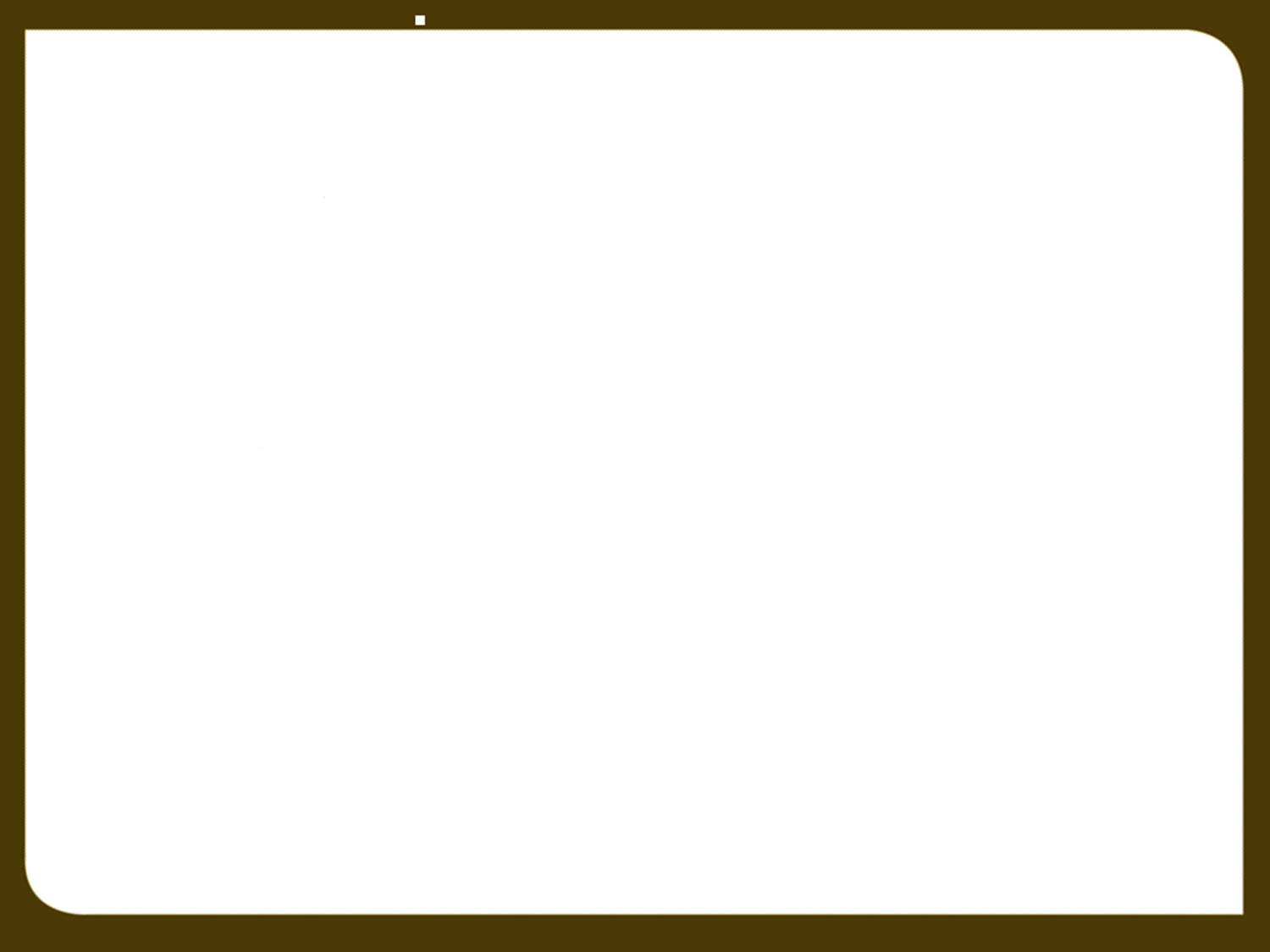 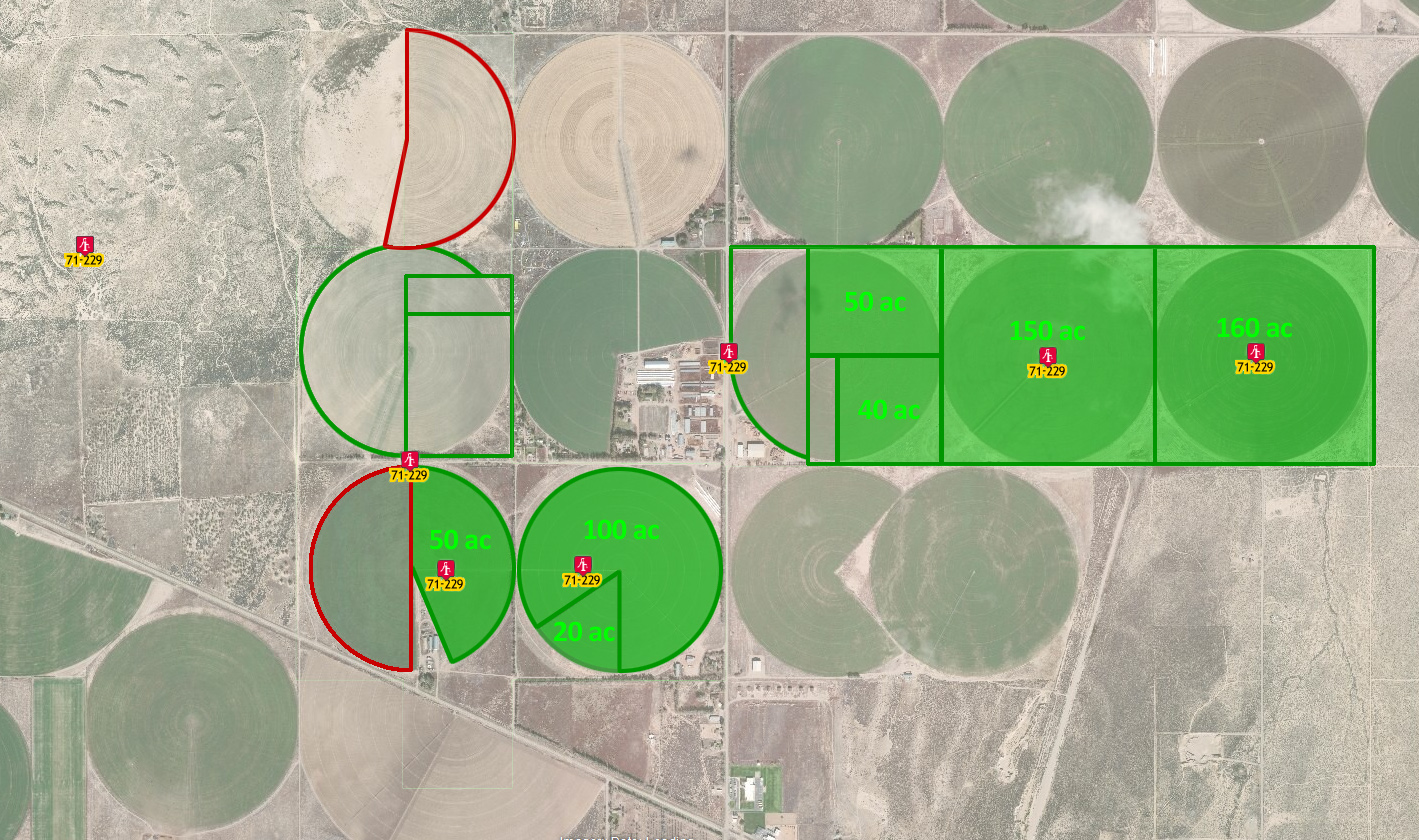 Sole supply for other water rights in WUG
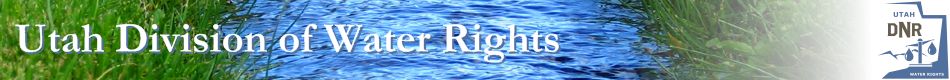 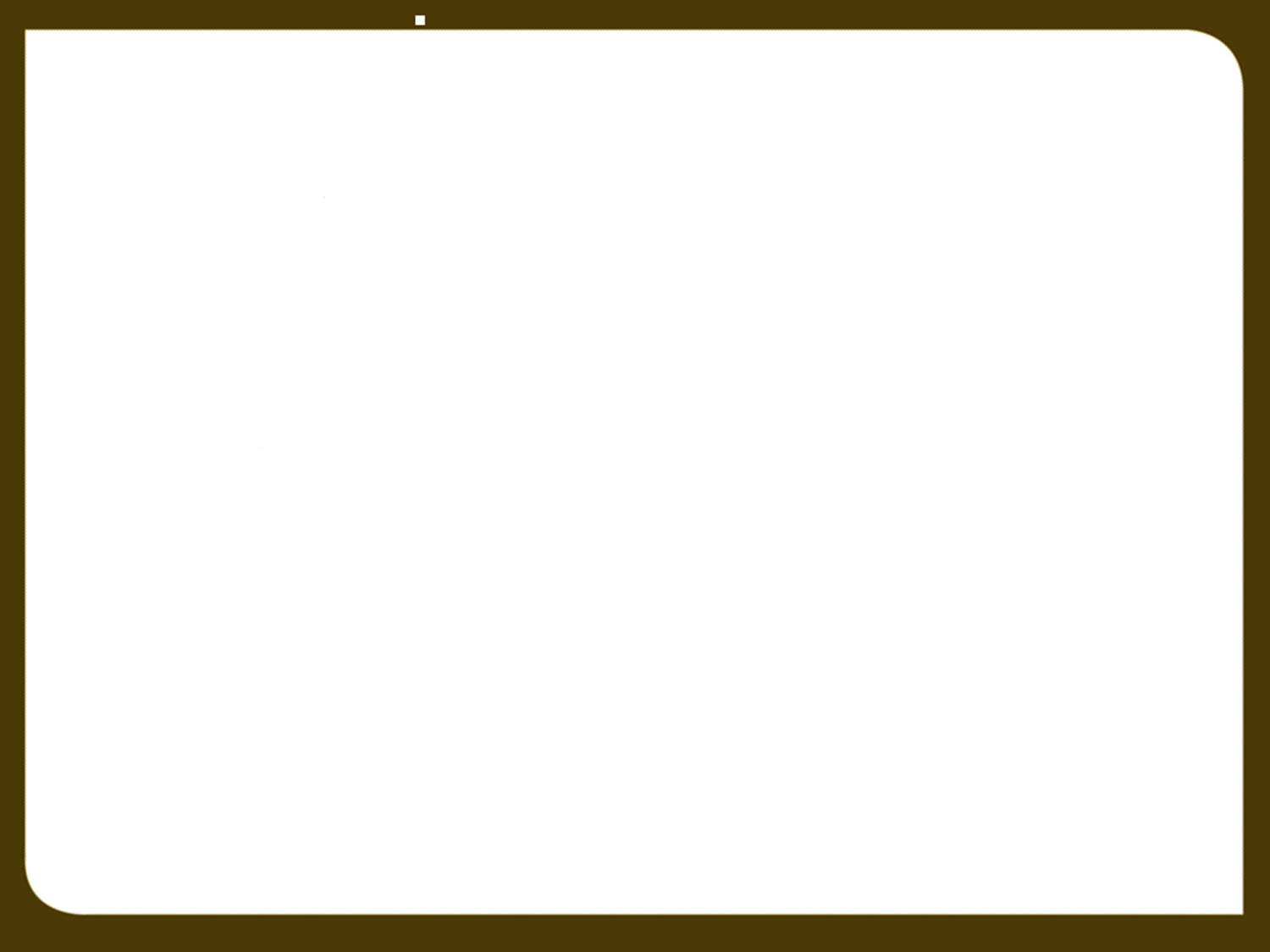 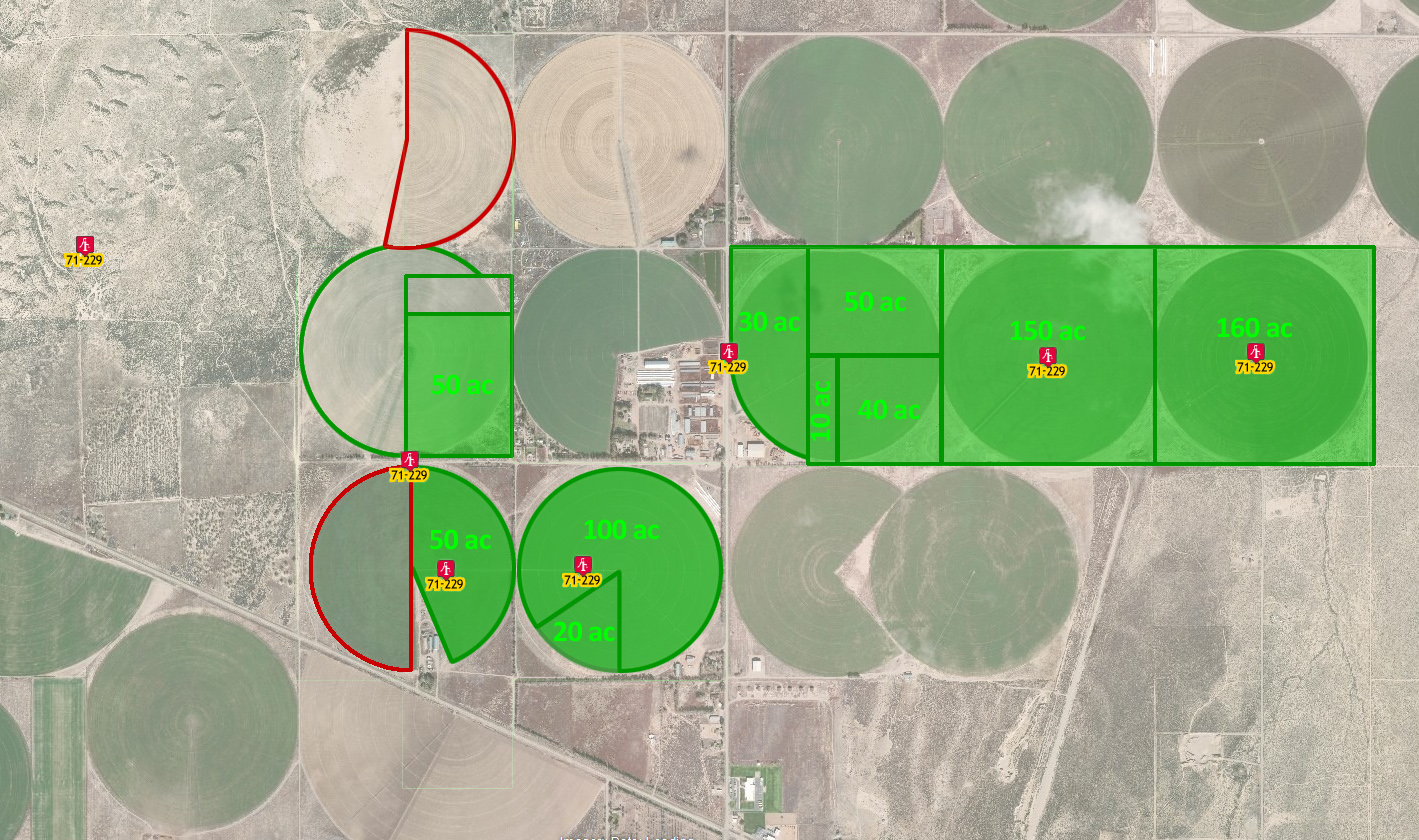 Sole supply for other water rights in WUG
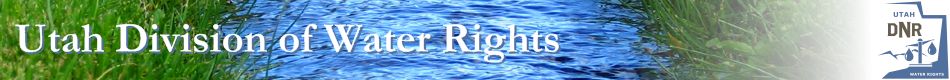 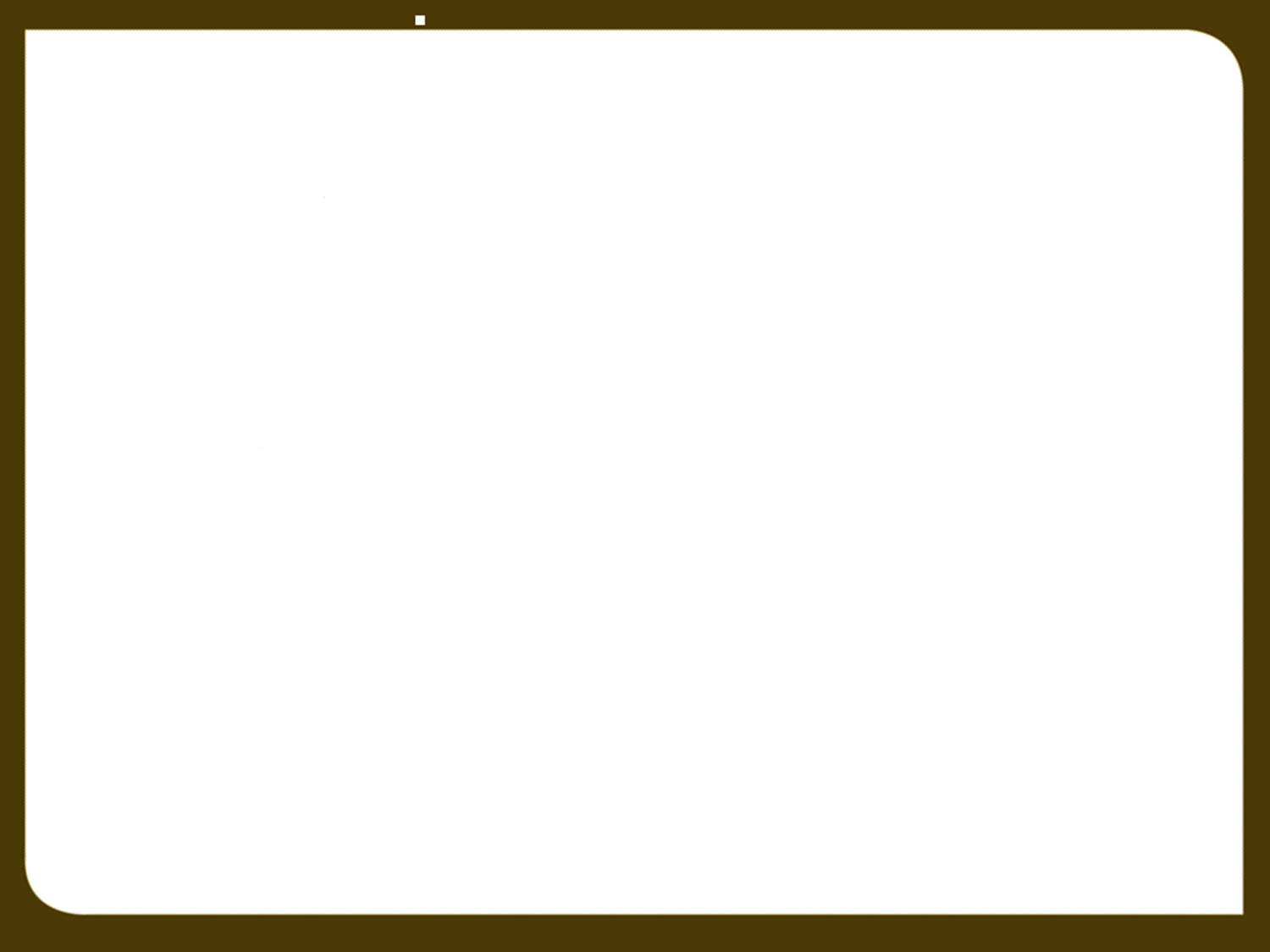 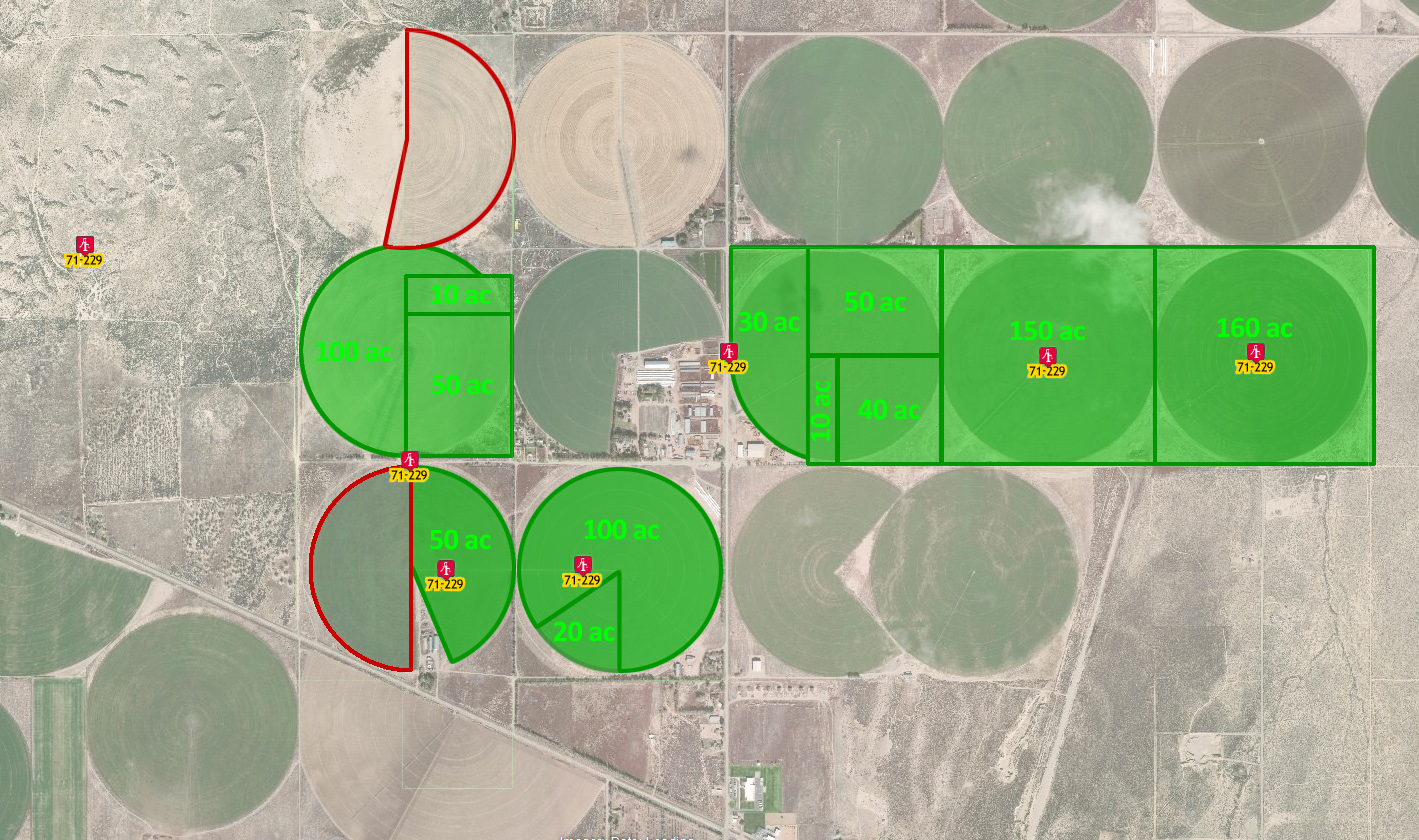 Sole supply for other water rights in WUG
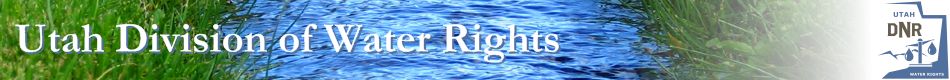 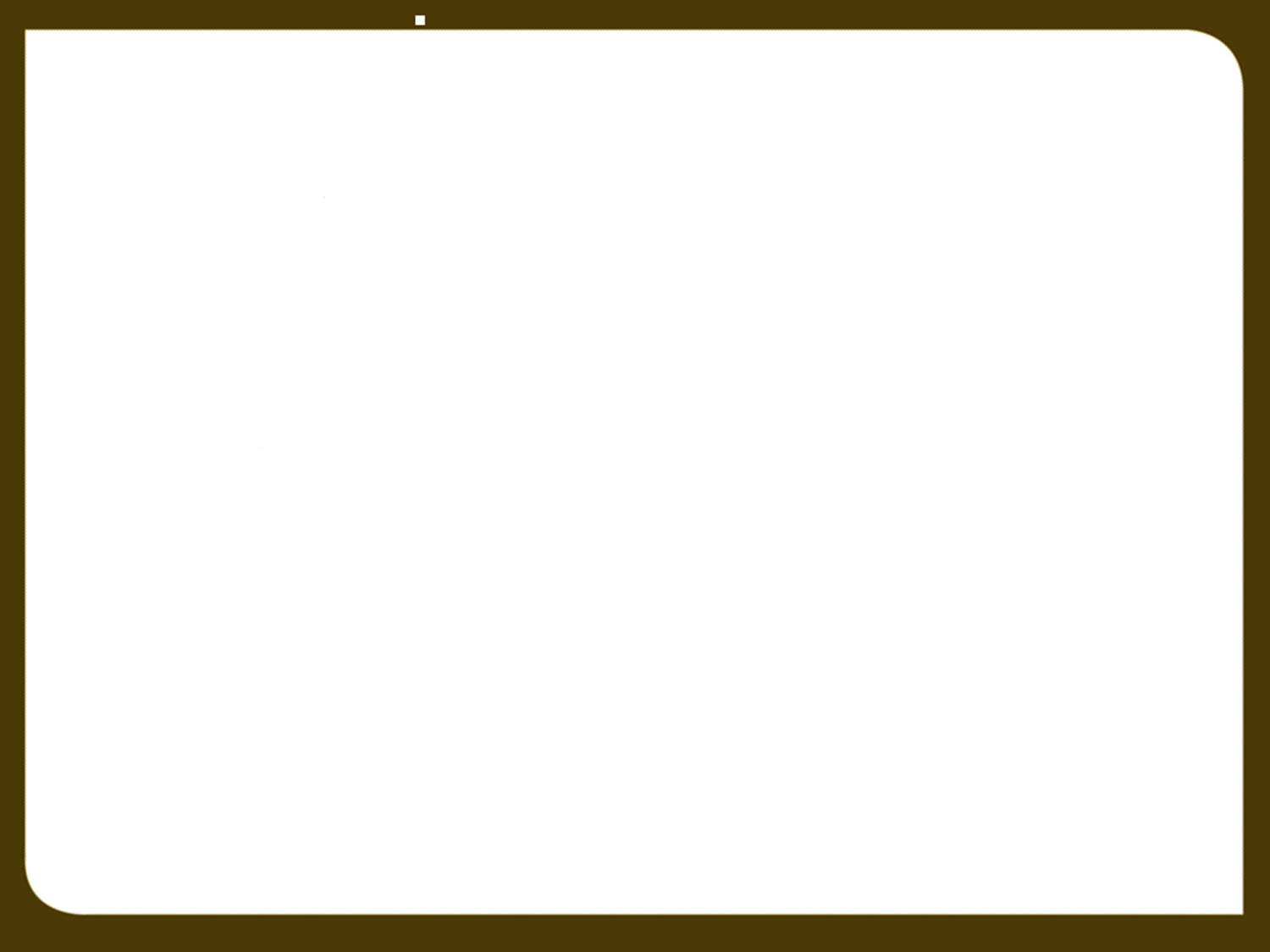 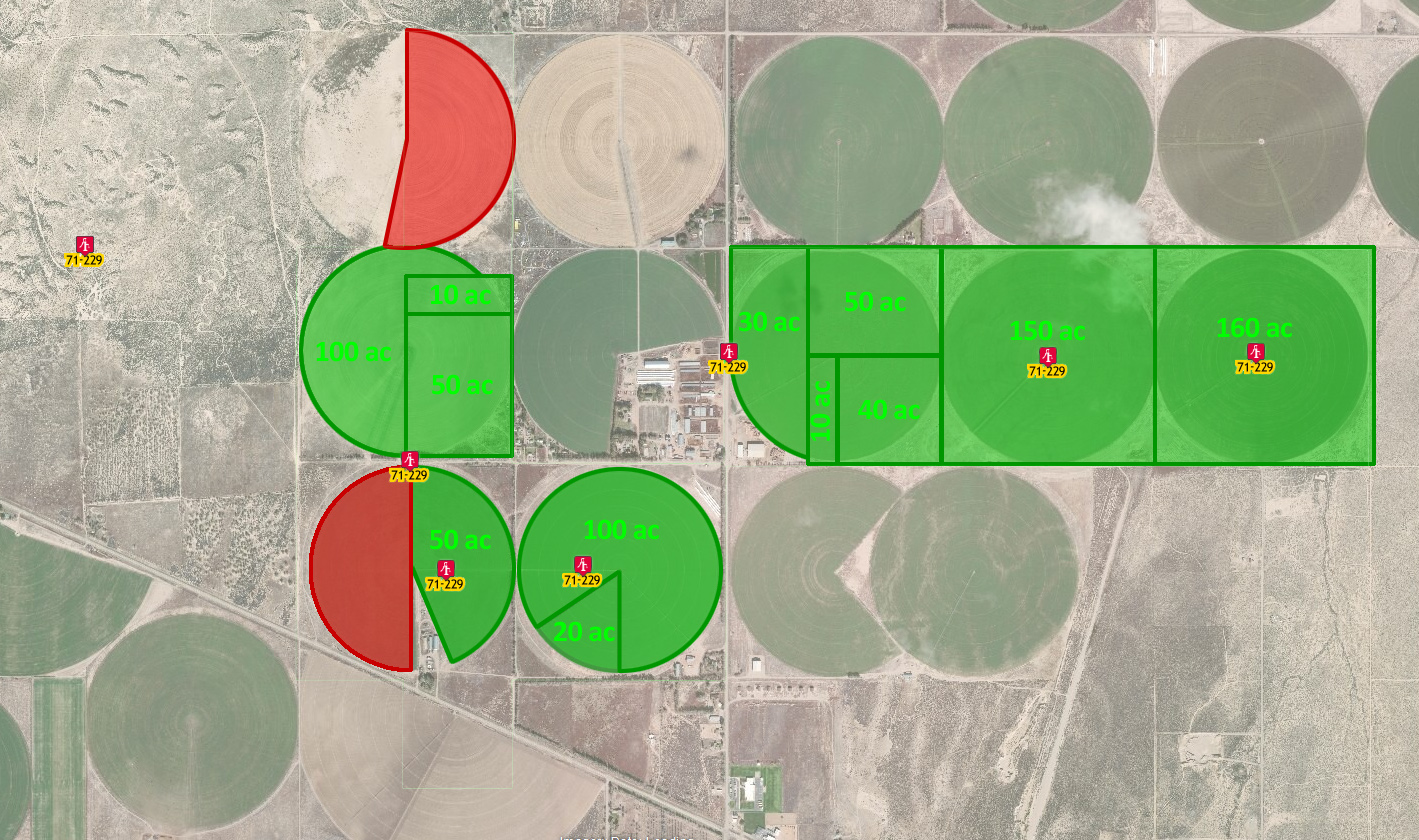 Acreage not covered by
water rights in the WUG
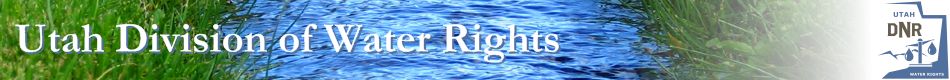 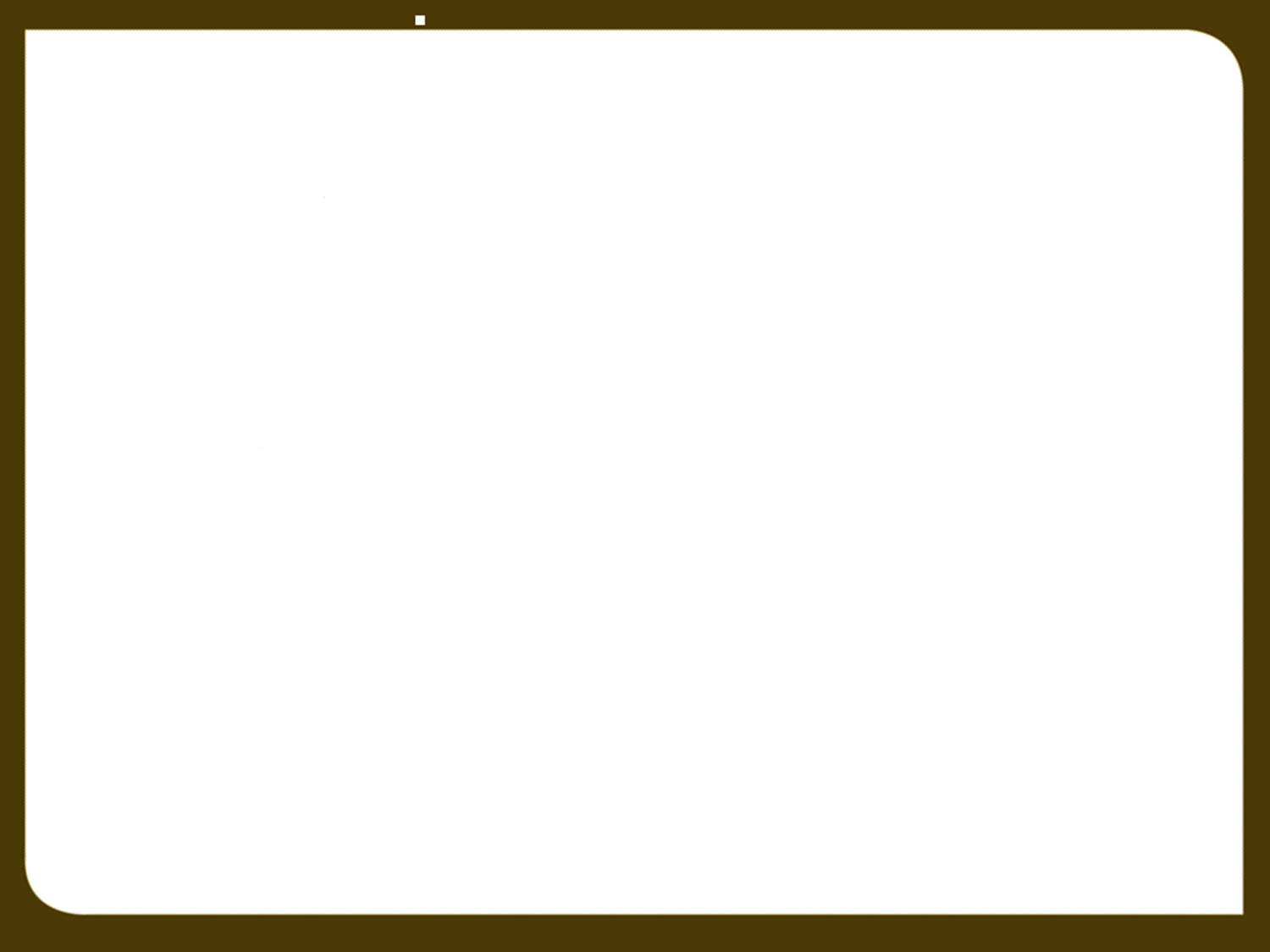 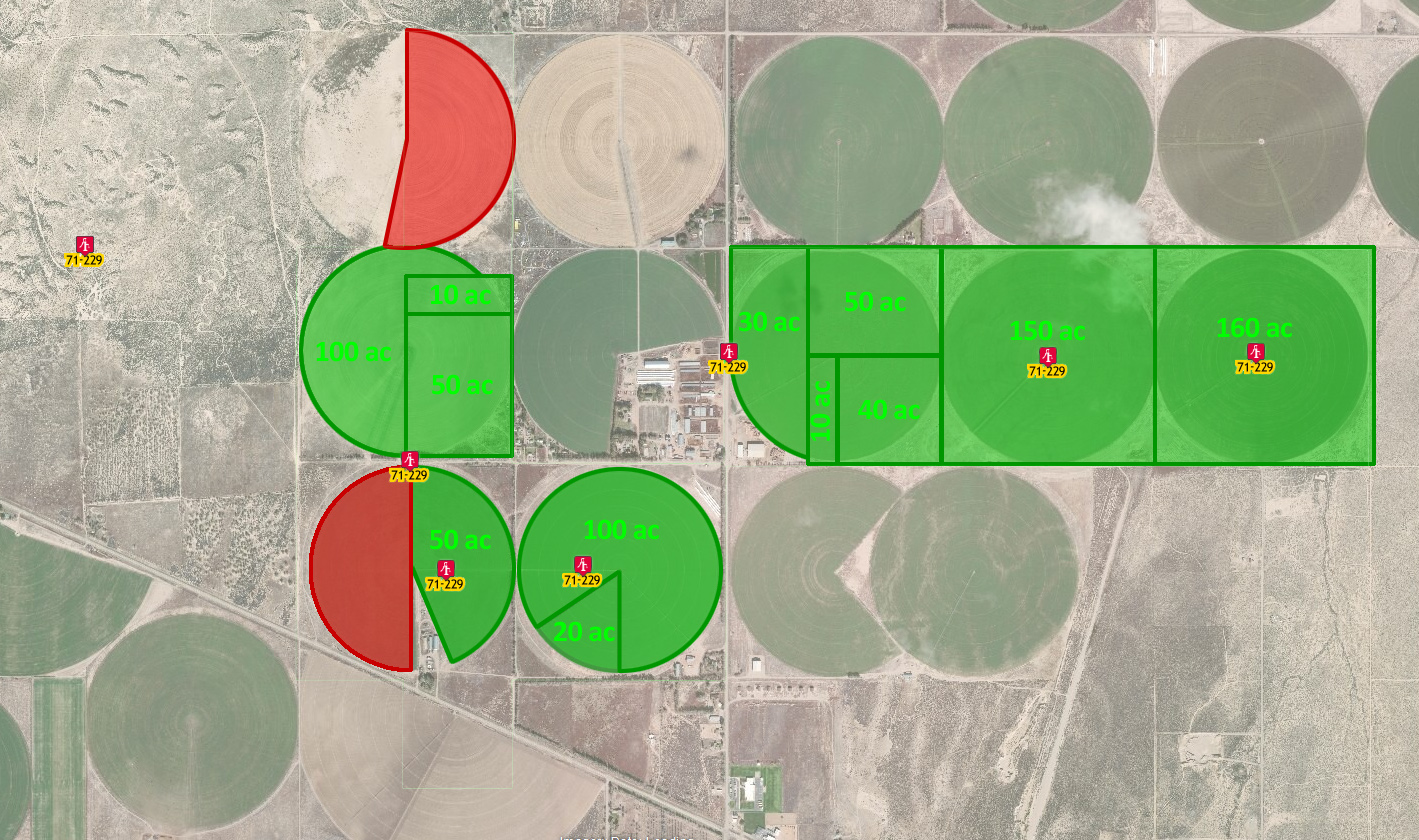 Acreage not covered by
water rights in the WUG
WHY?
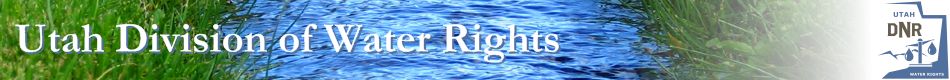 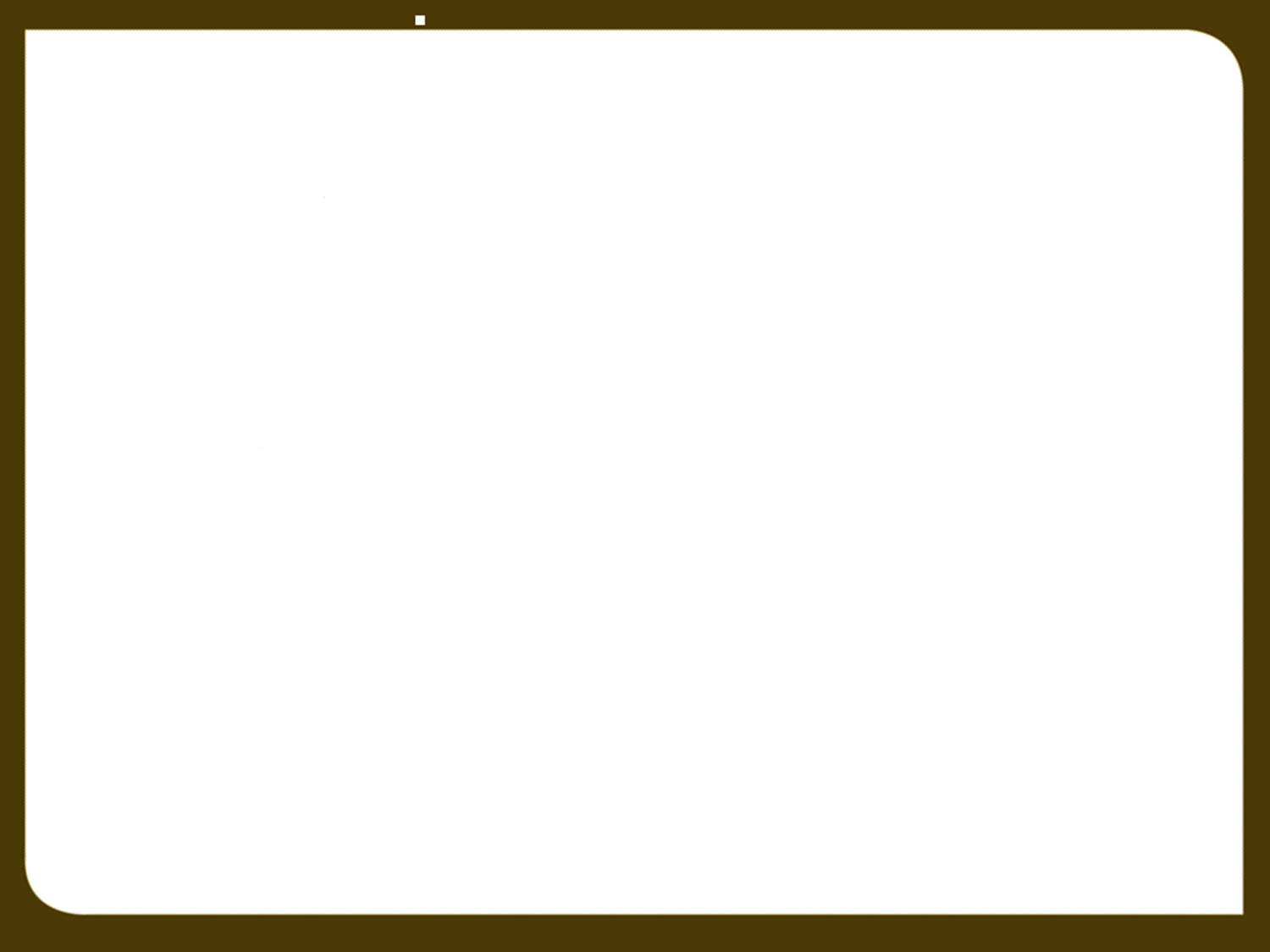 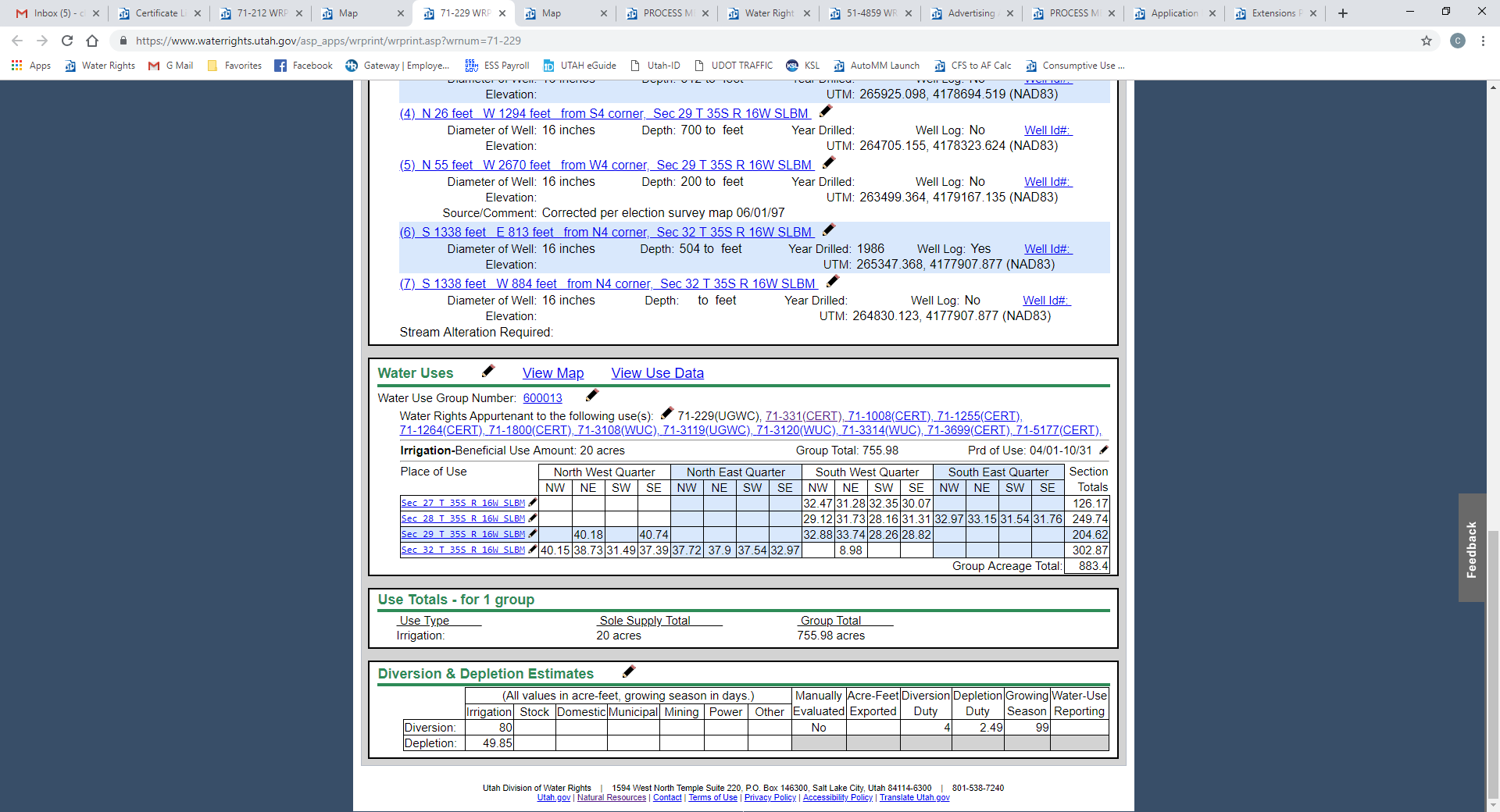 Water Use Group Total = 755.98 acres
    Group Total Acreage = 883.40 acres
Difference of 127.42 acres
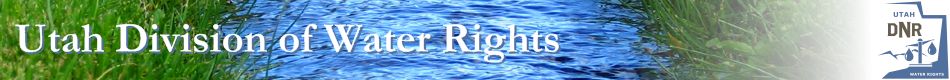 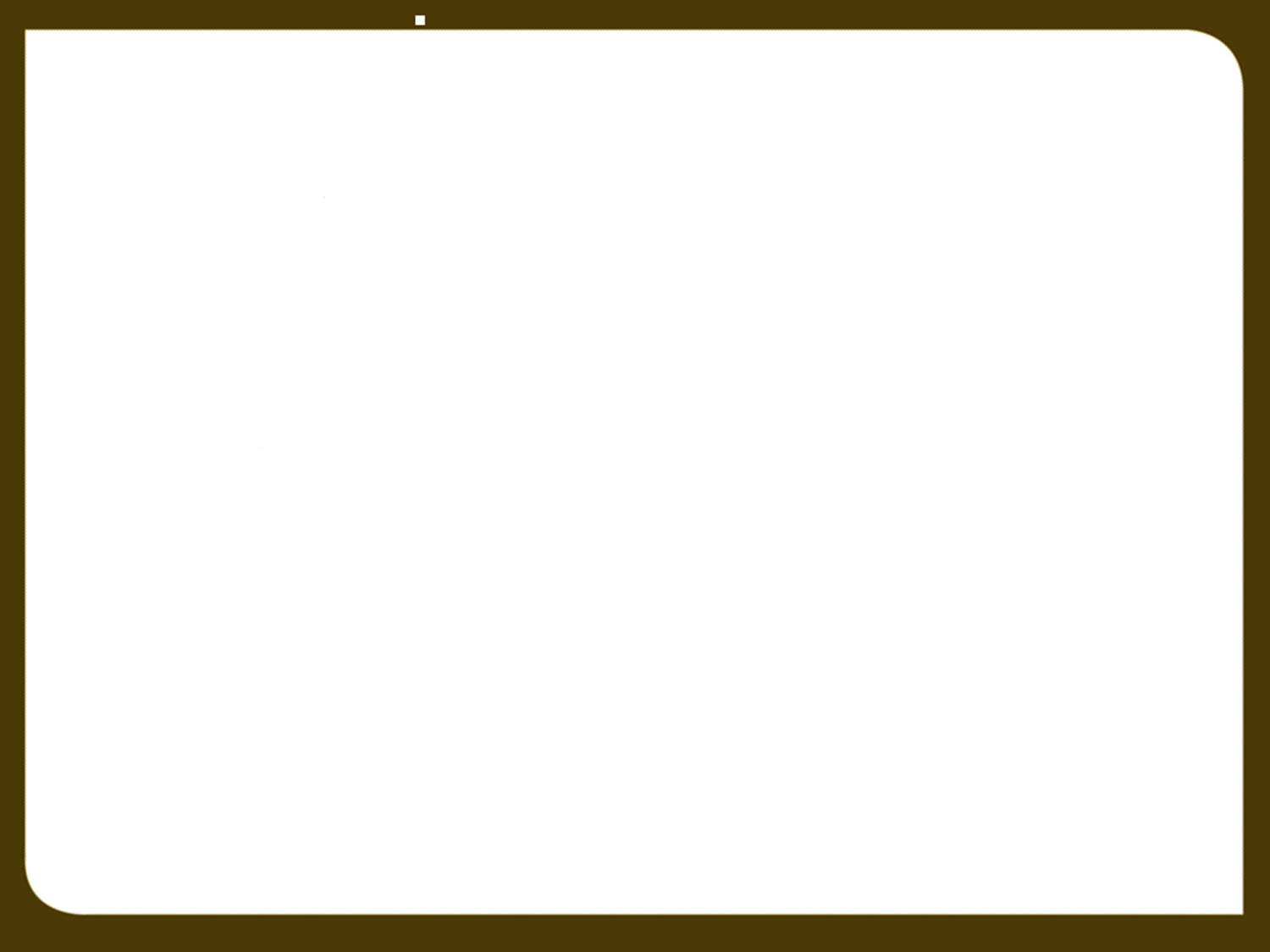 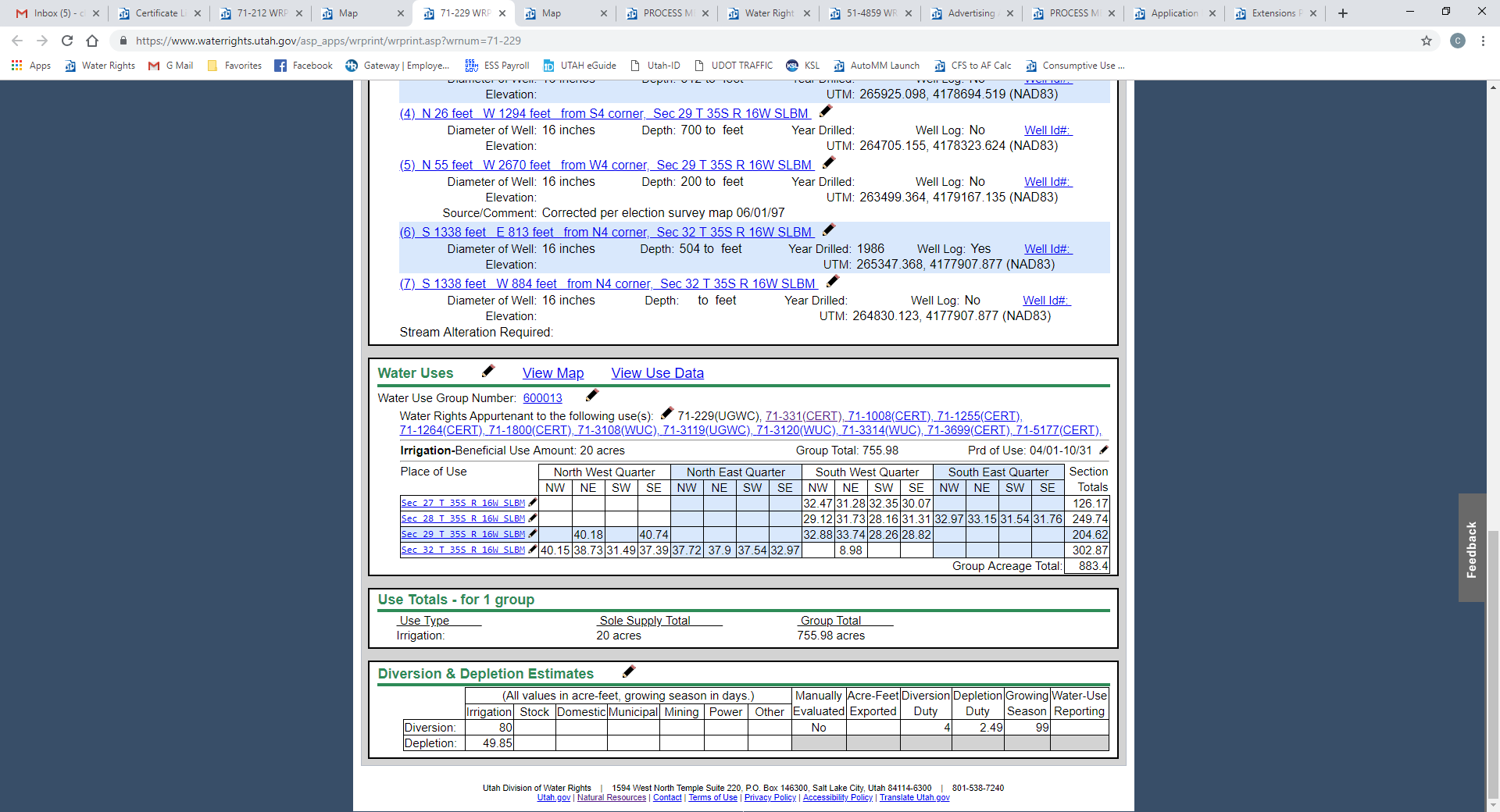 Why the difference?
Water Use Group Total = 755.98 acres
    Group Total Acreage = 883.40 acres
Difference of 127.42 acres
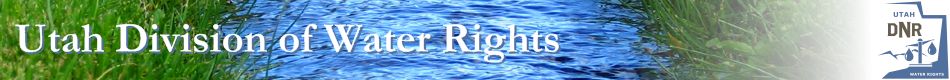 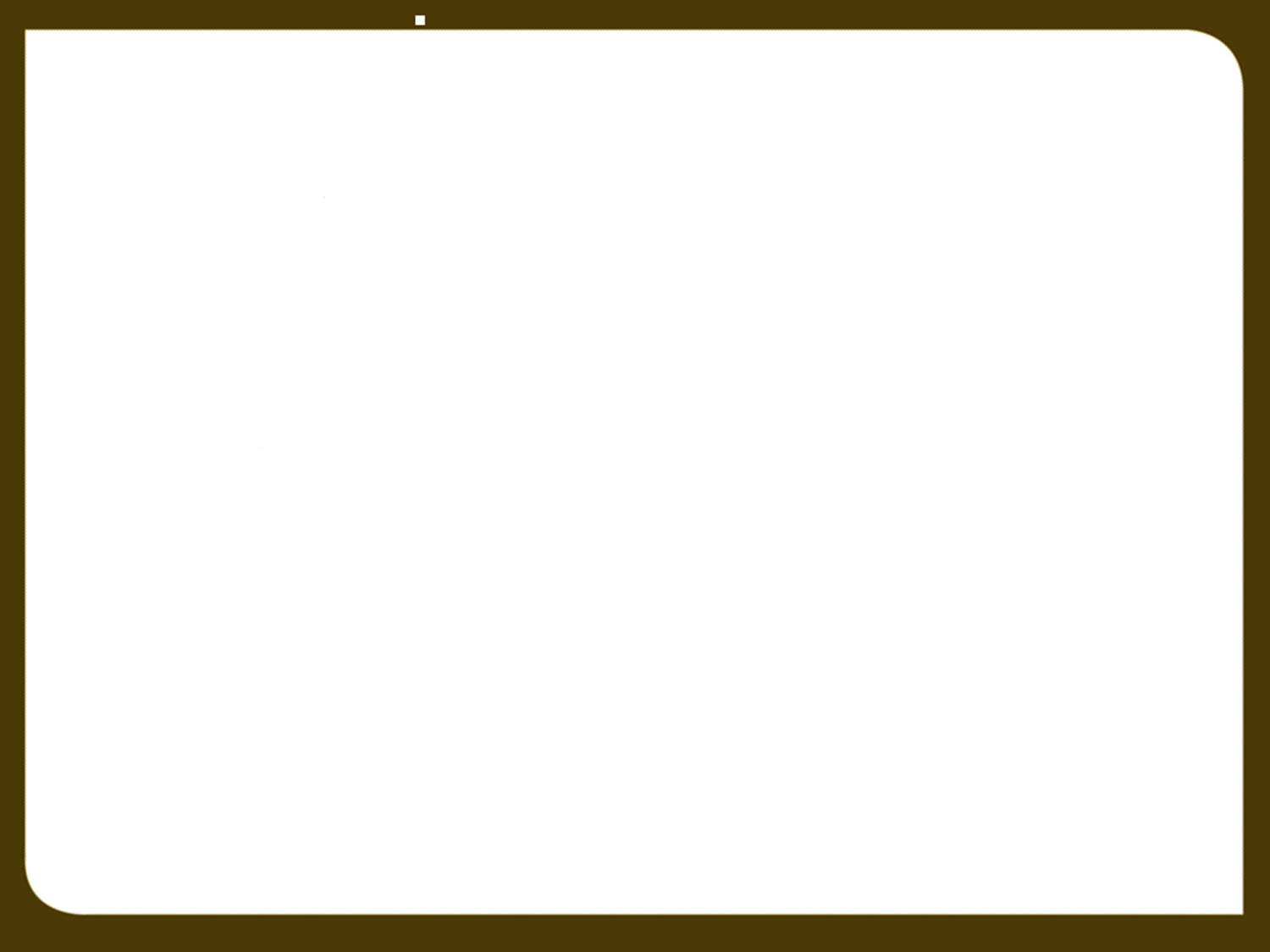 Municipal Use Water Rights
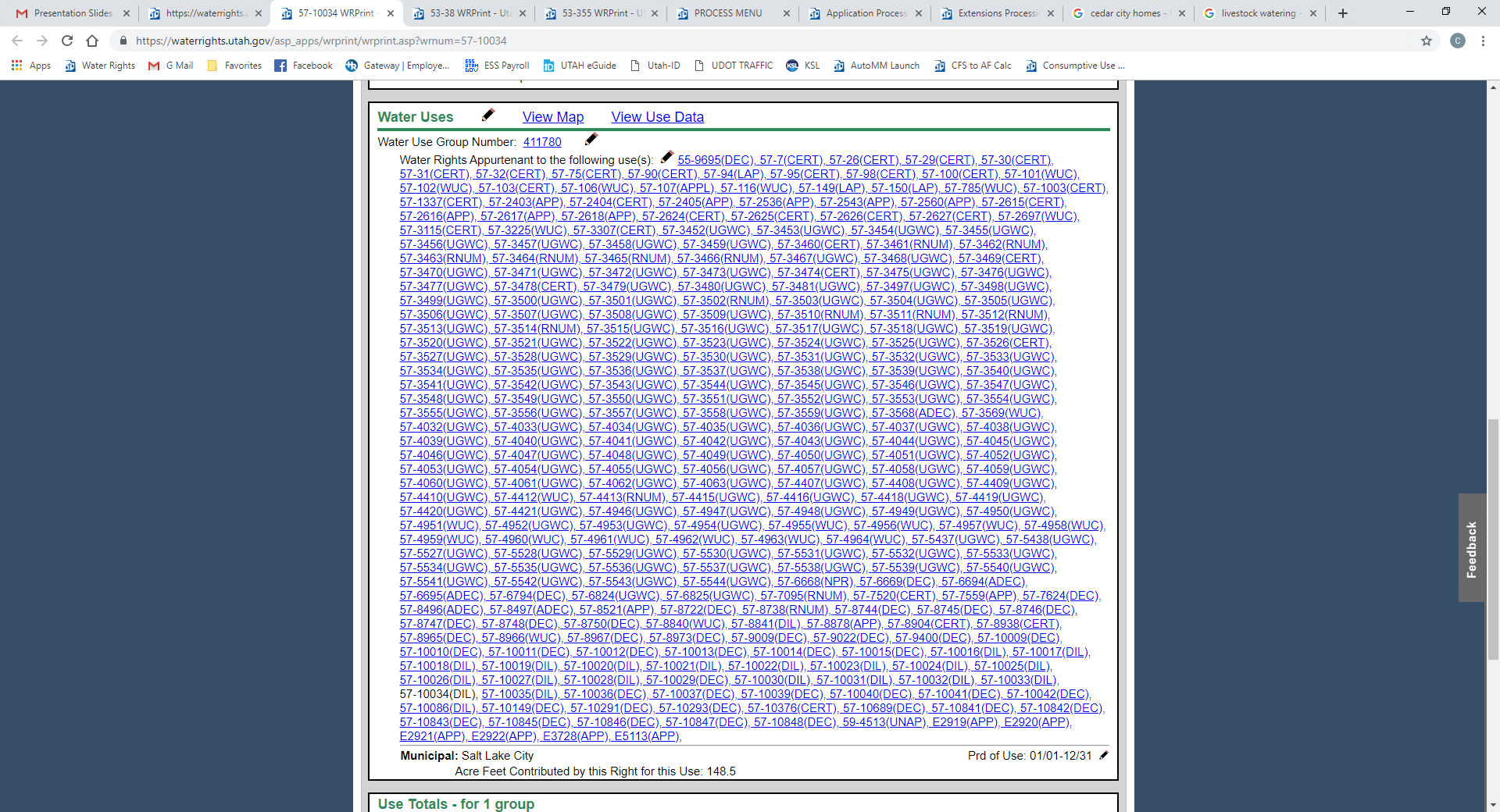 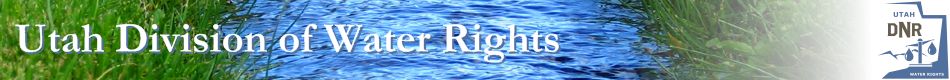 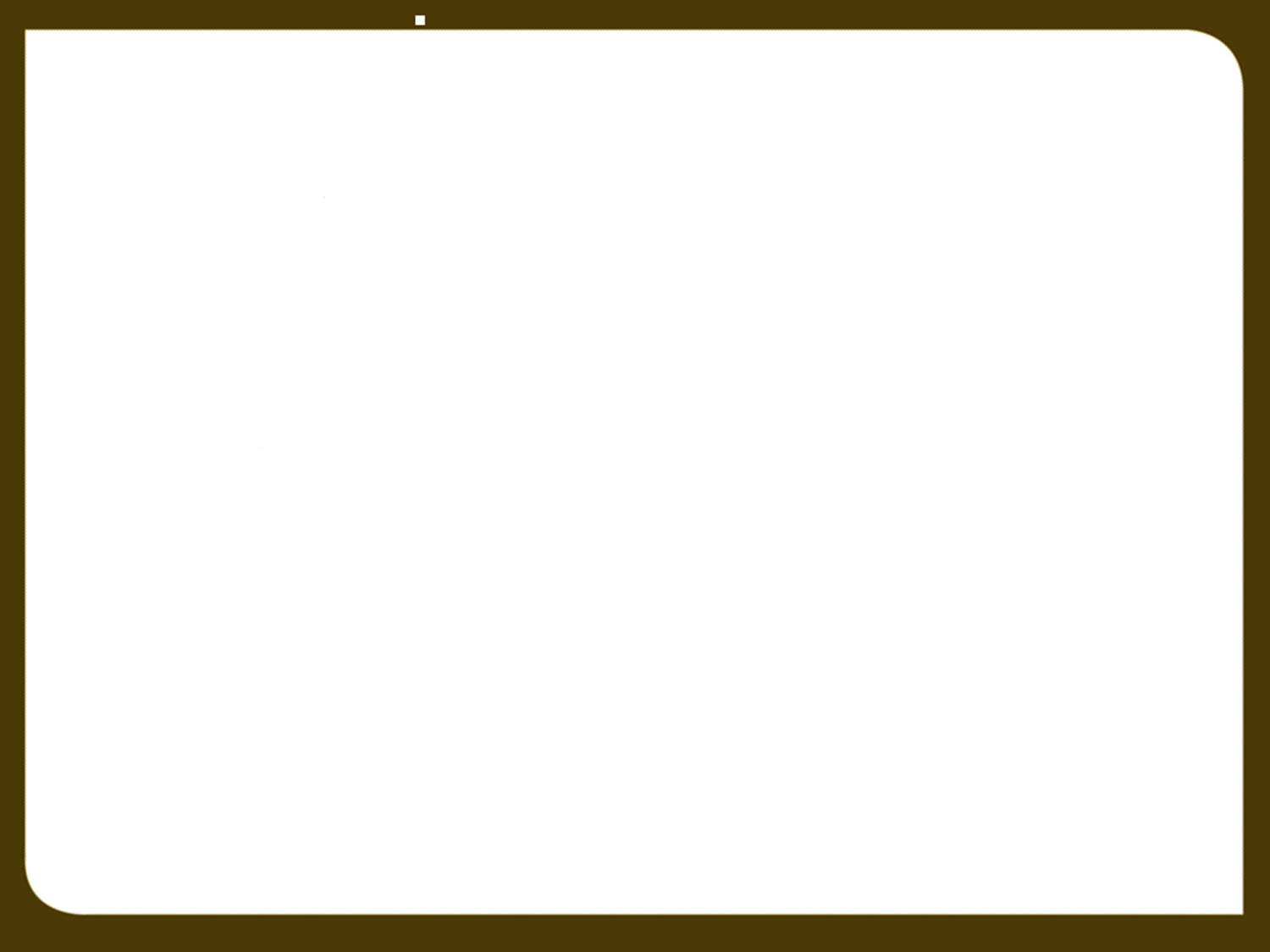 Municipal Use Water Rights
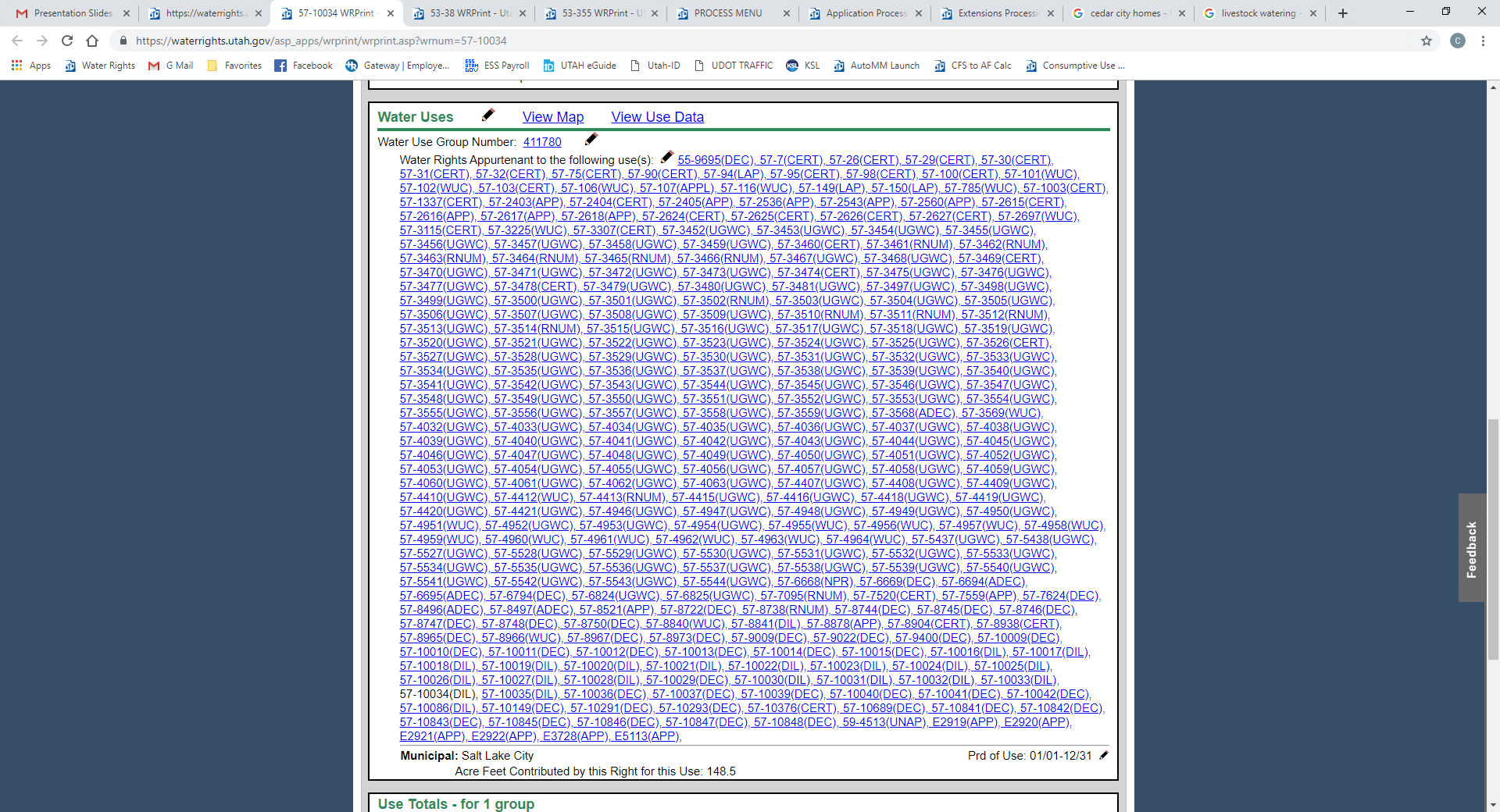 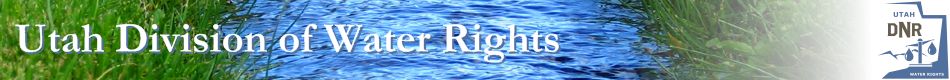 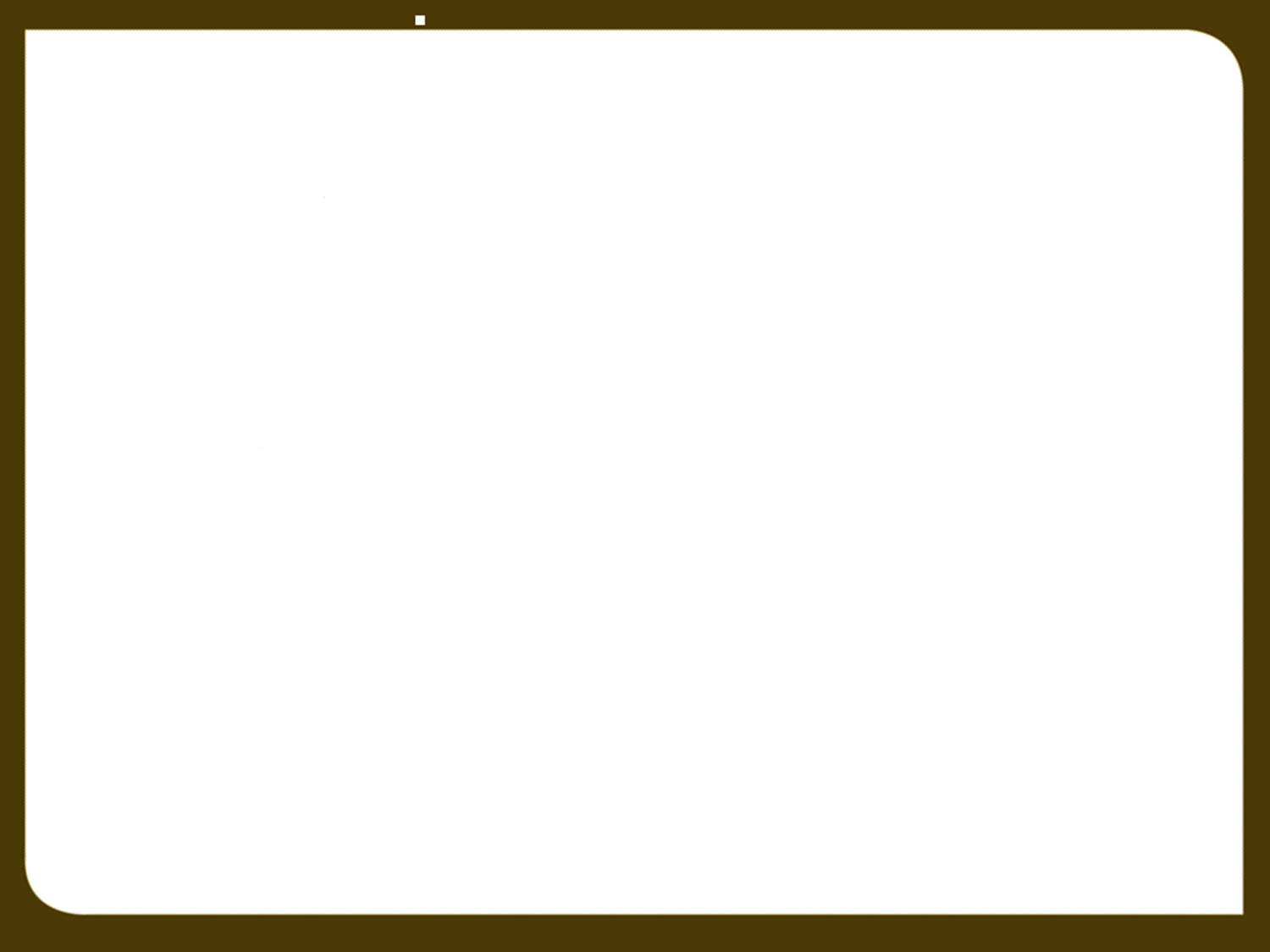 Municipal Use Water Rights
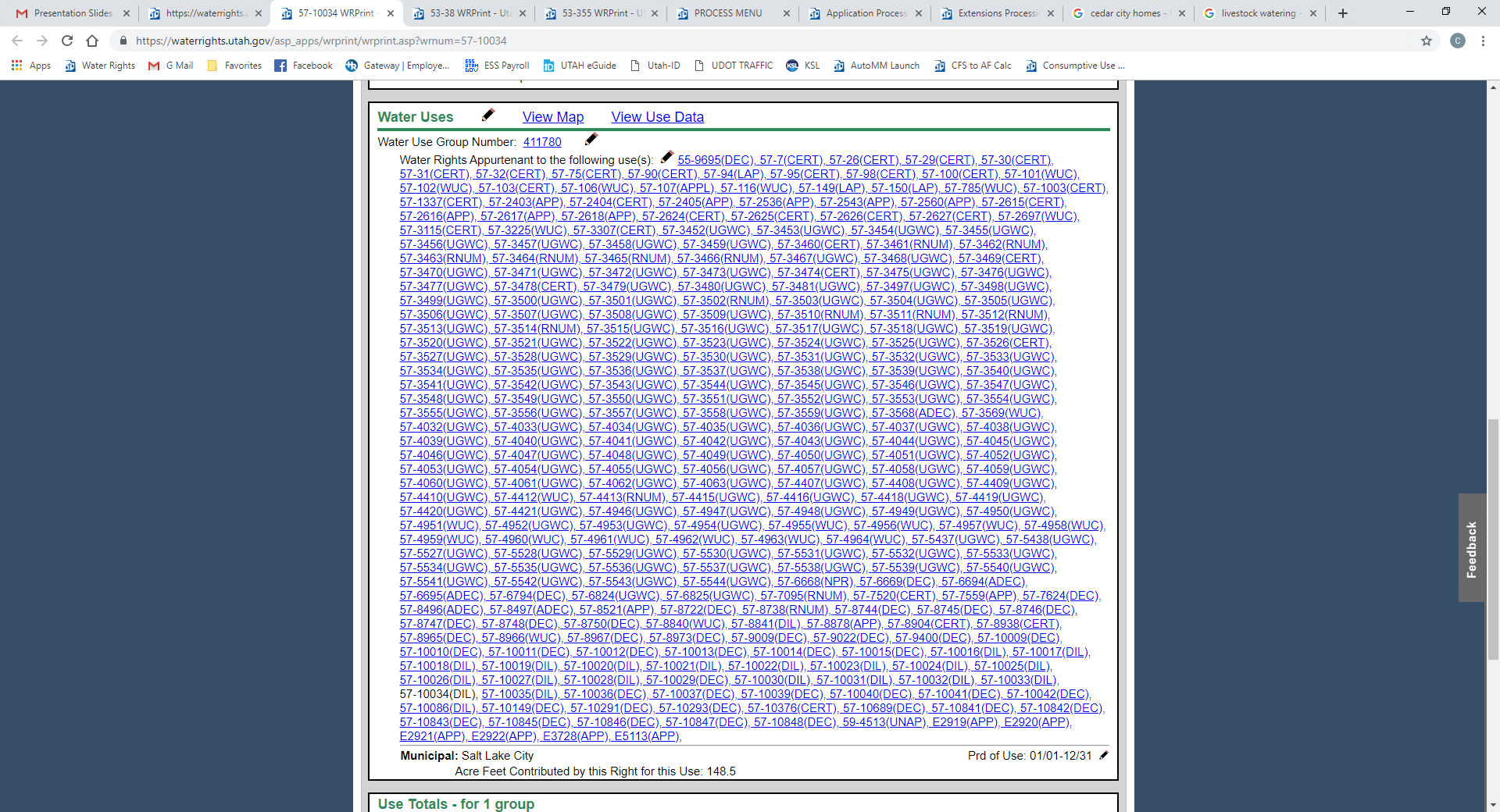 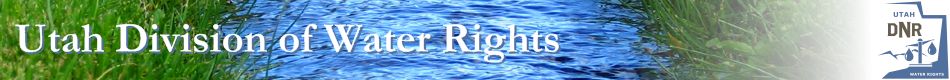 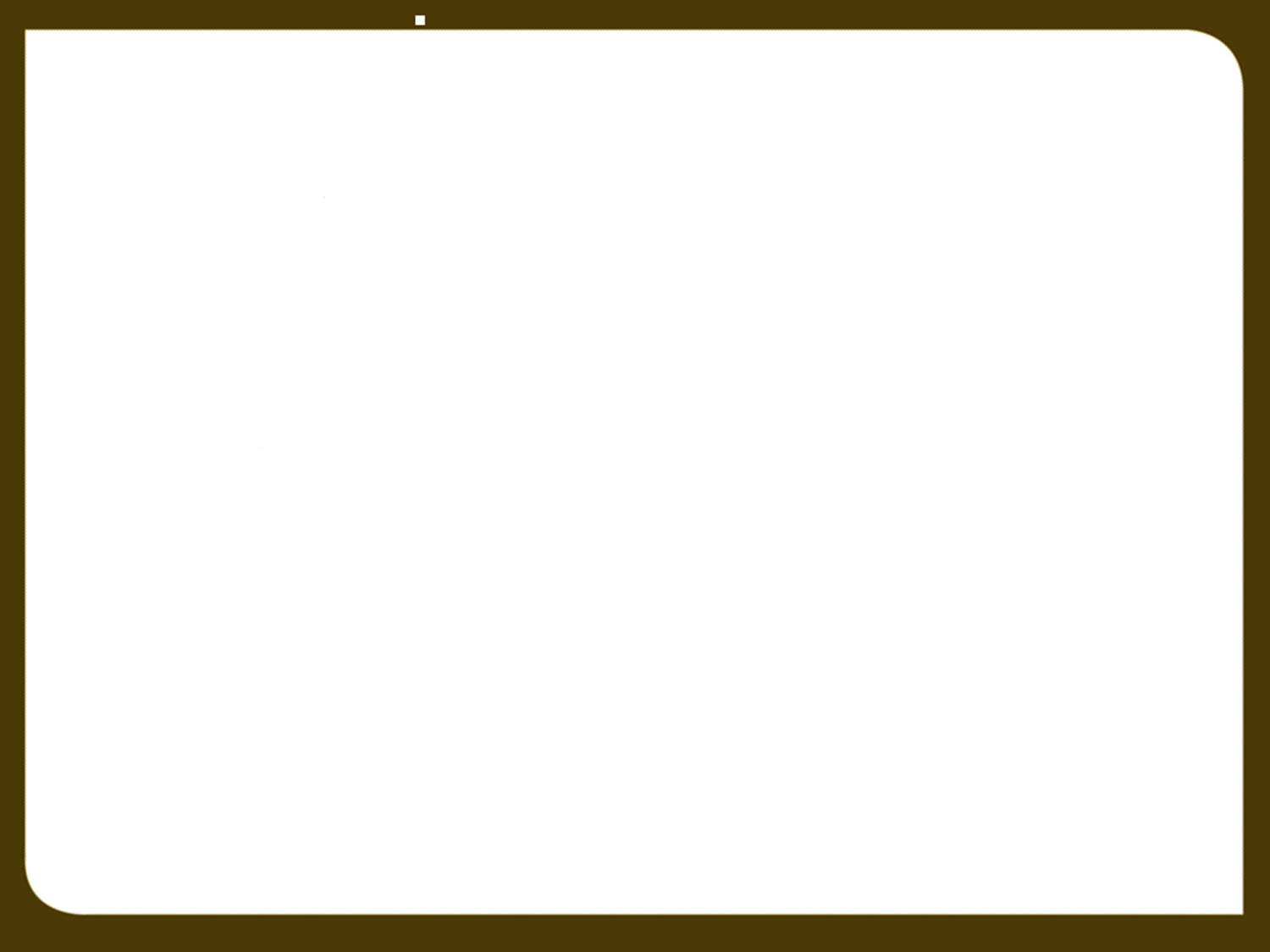 Municipal Use Water Rights
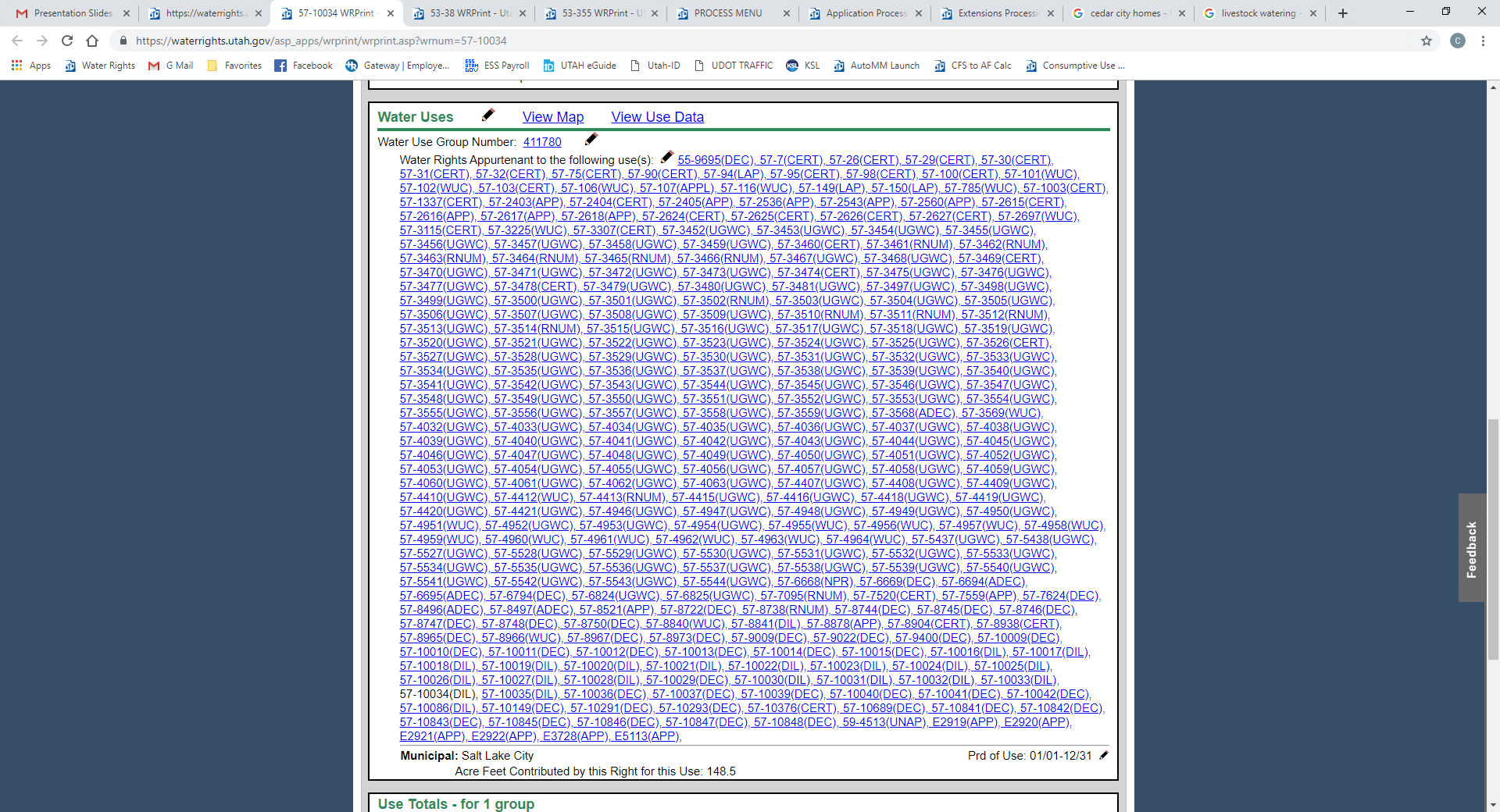 Water Use Group includes all water rights used within the service area of the municipality.
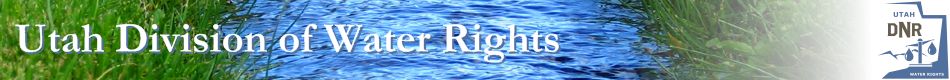 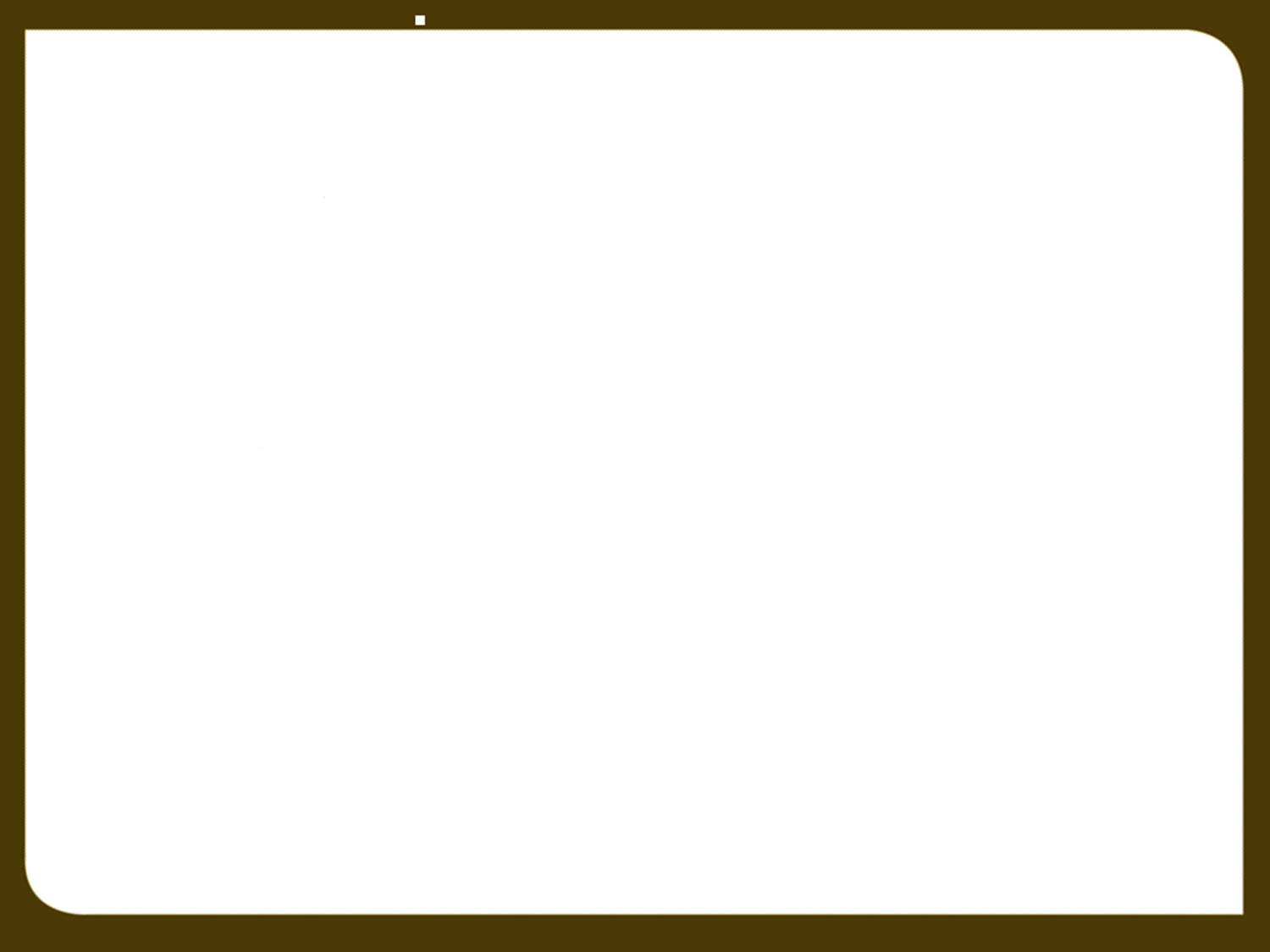 What documents provide information to help clarify what is included in a Water Use Group?
Information included in a water right file
Application to Appropriate
Diligence or Underground Water Claim
Certificate of Beneficial Use
Judicial Decree
Published Proposed Determination Book / Addendum
Maps (application, claims, certificate, hydrographic survey maps)
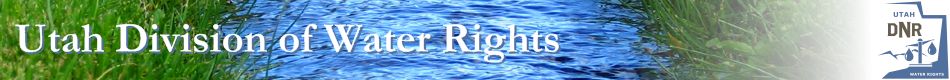 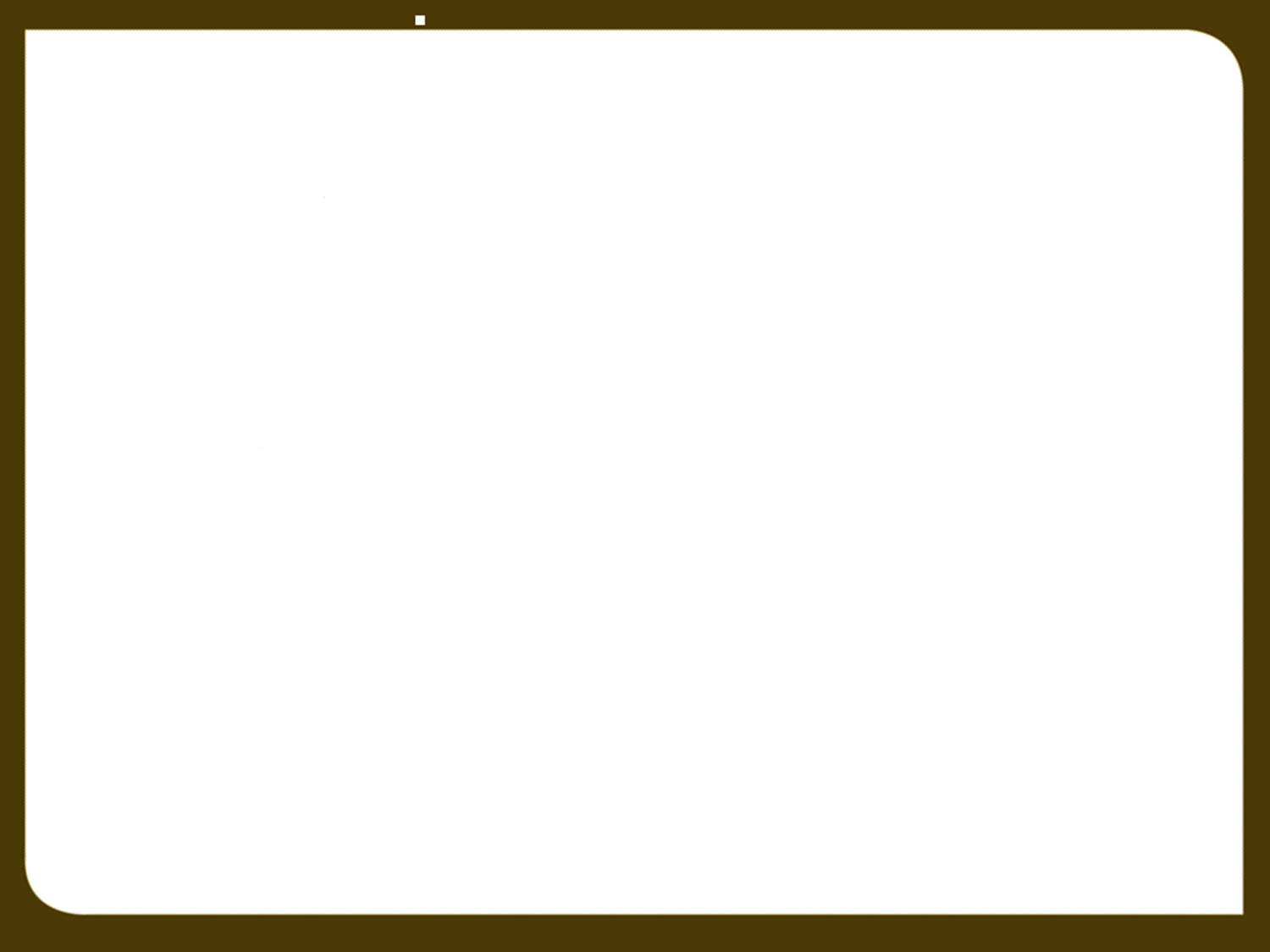 A group contains a water right owned by an individual and the water rights for an irrigation company. What does this mean?

The use described in the group is supplemental to shares of stock in an irrigation company.
The individual right provides only a portion of the total Beneficial Use Amount. 
The land is within the service area of the irrigation company.
Shares in an irrigation company are bought and sold as securities and lands served by the company may change.
This is an error that you can ask the Division to correct.  We no longer include irrigation company rights in groups with private rights.
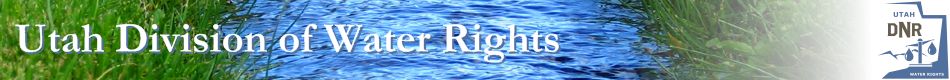 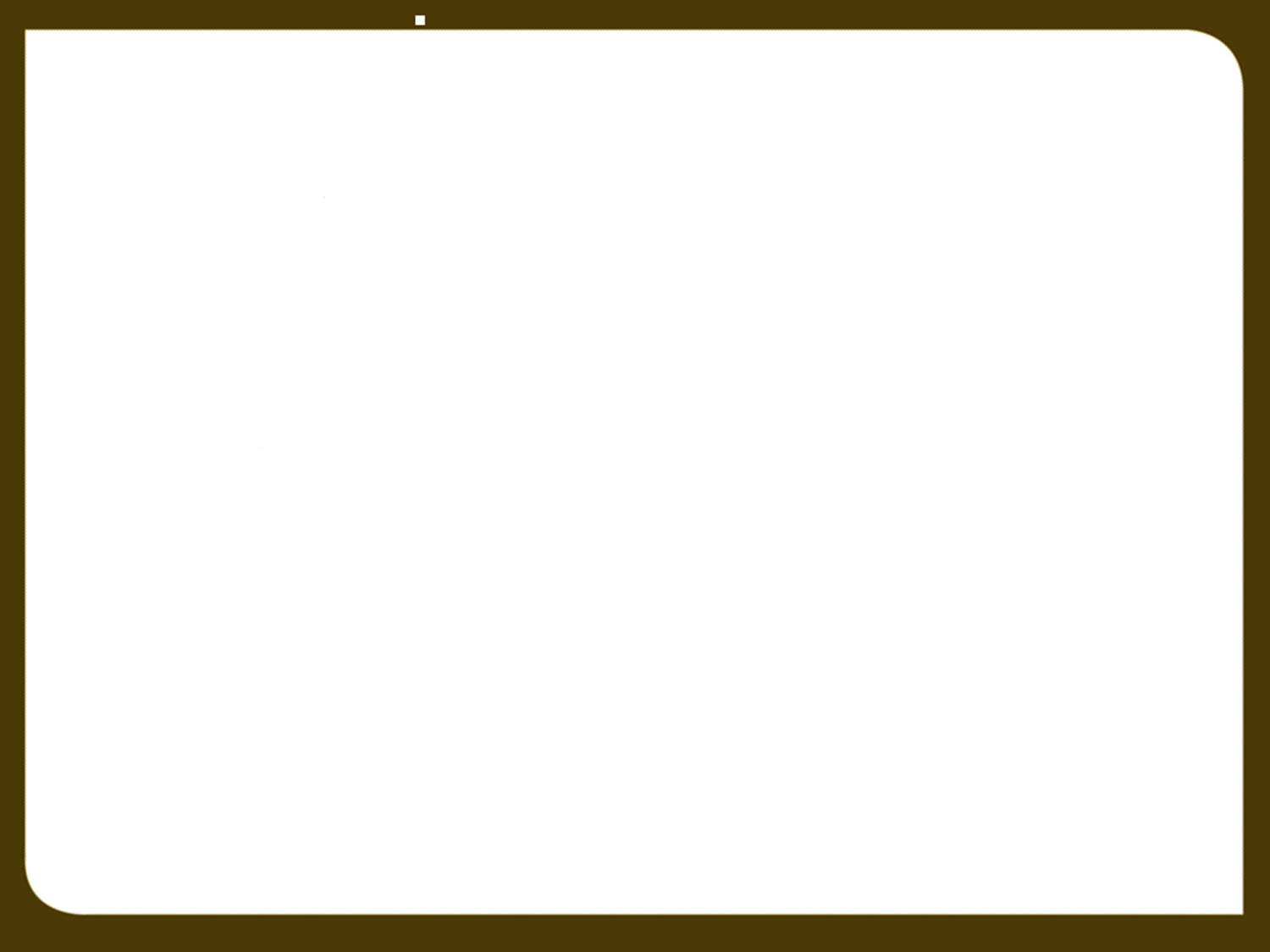 IRRIGATION COMPANY USE NOTE
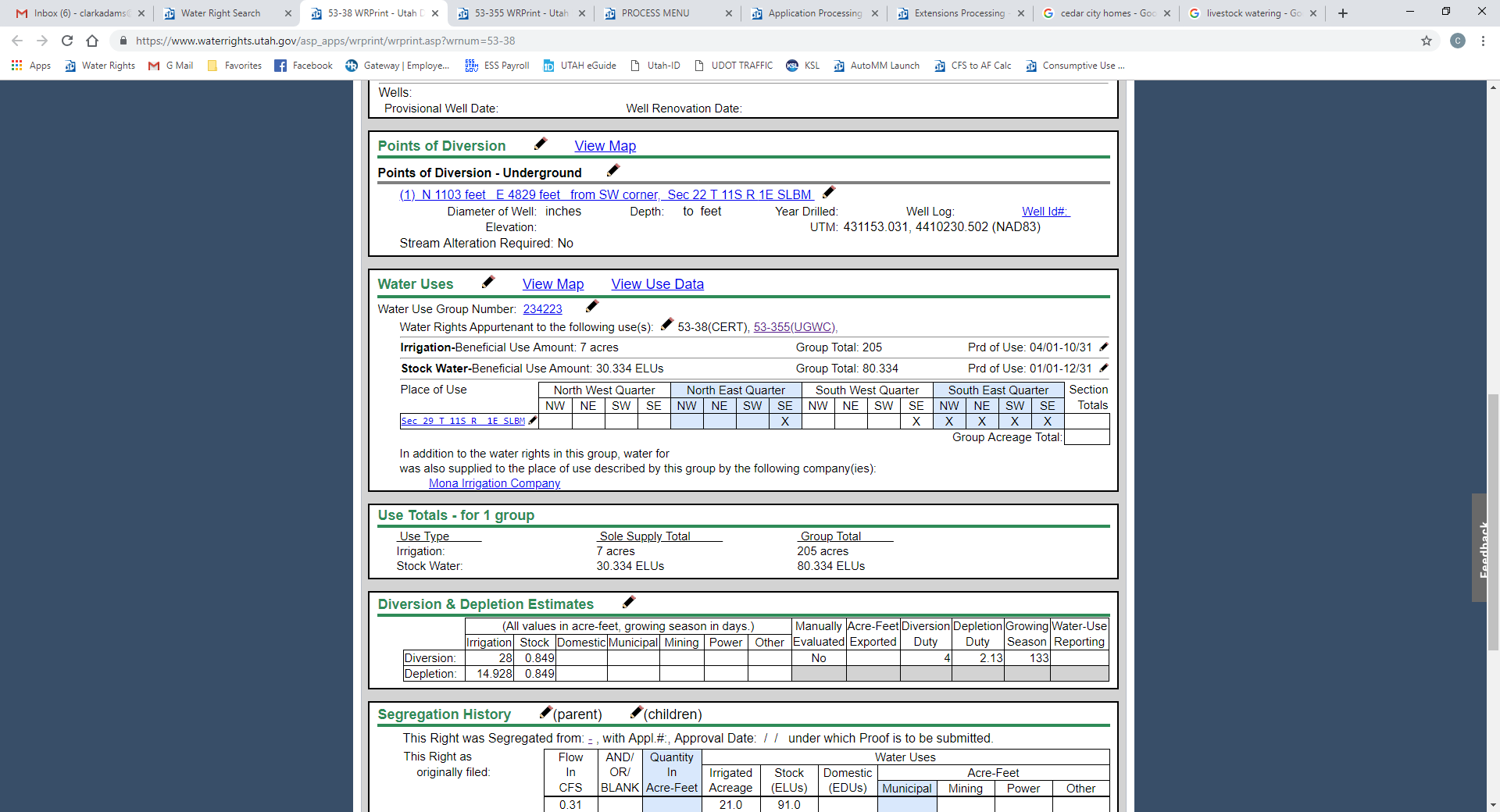 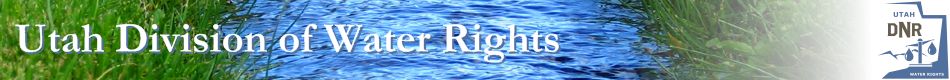 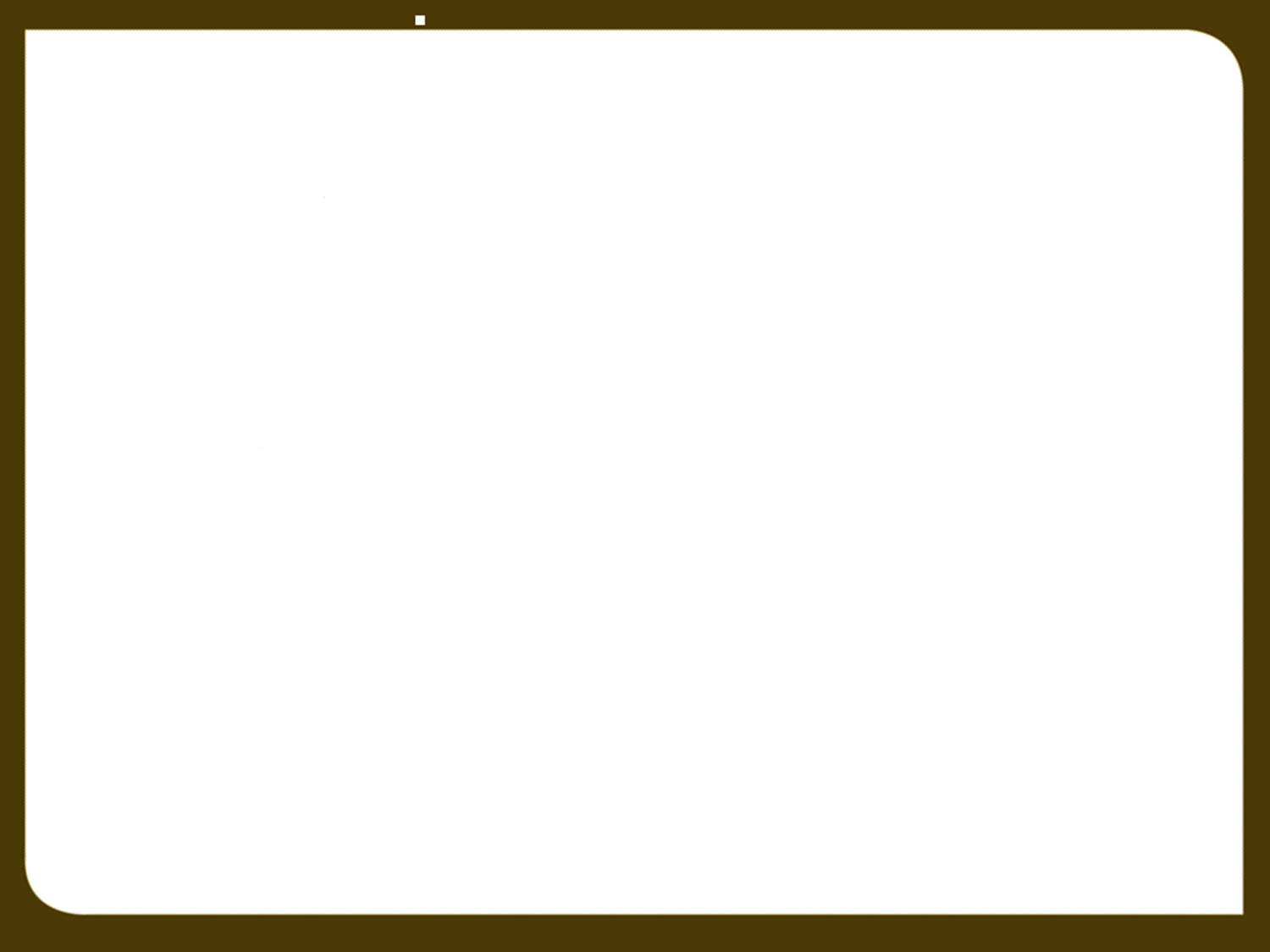 Water Use Groups may not be 100% correct

Duplicate groups and incomplete groups may exist due to database conversions and entry errors which have occurred over time.

Identifying errors
Research records
Send a written request to review the record and include statements as to how it is believed the groups should be modified.
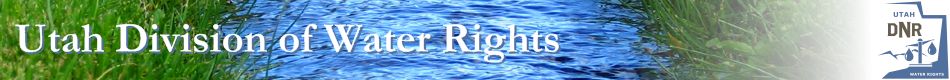 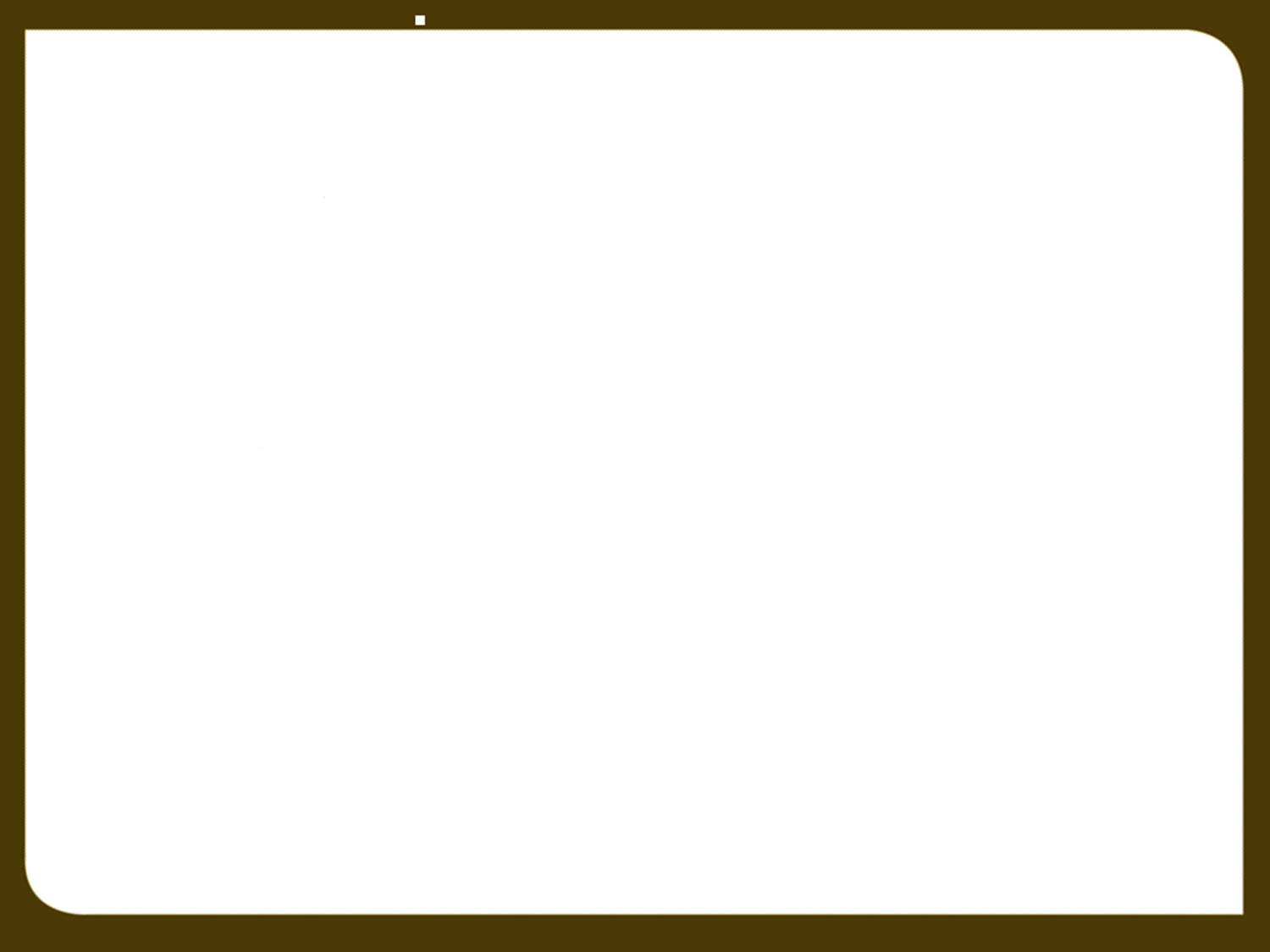 How do you fix database errors
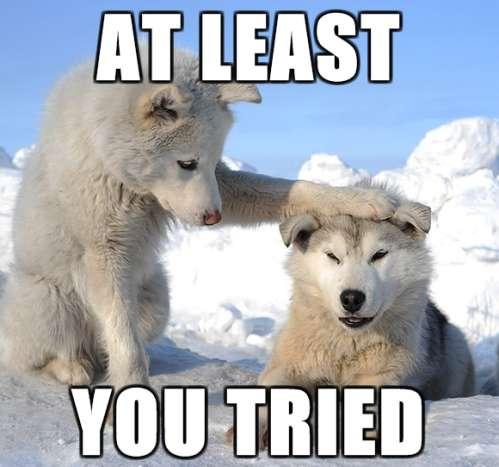 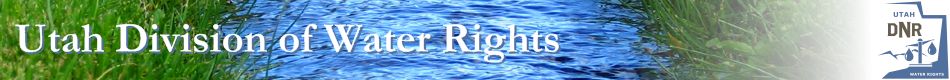 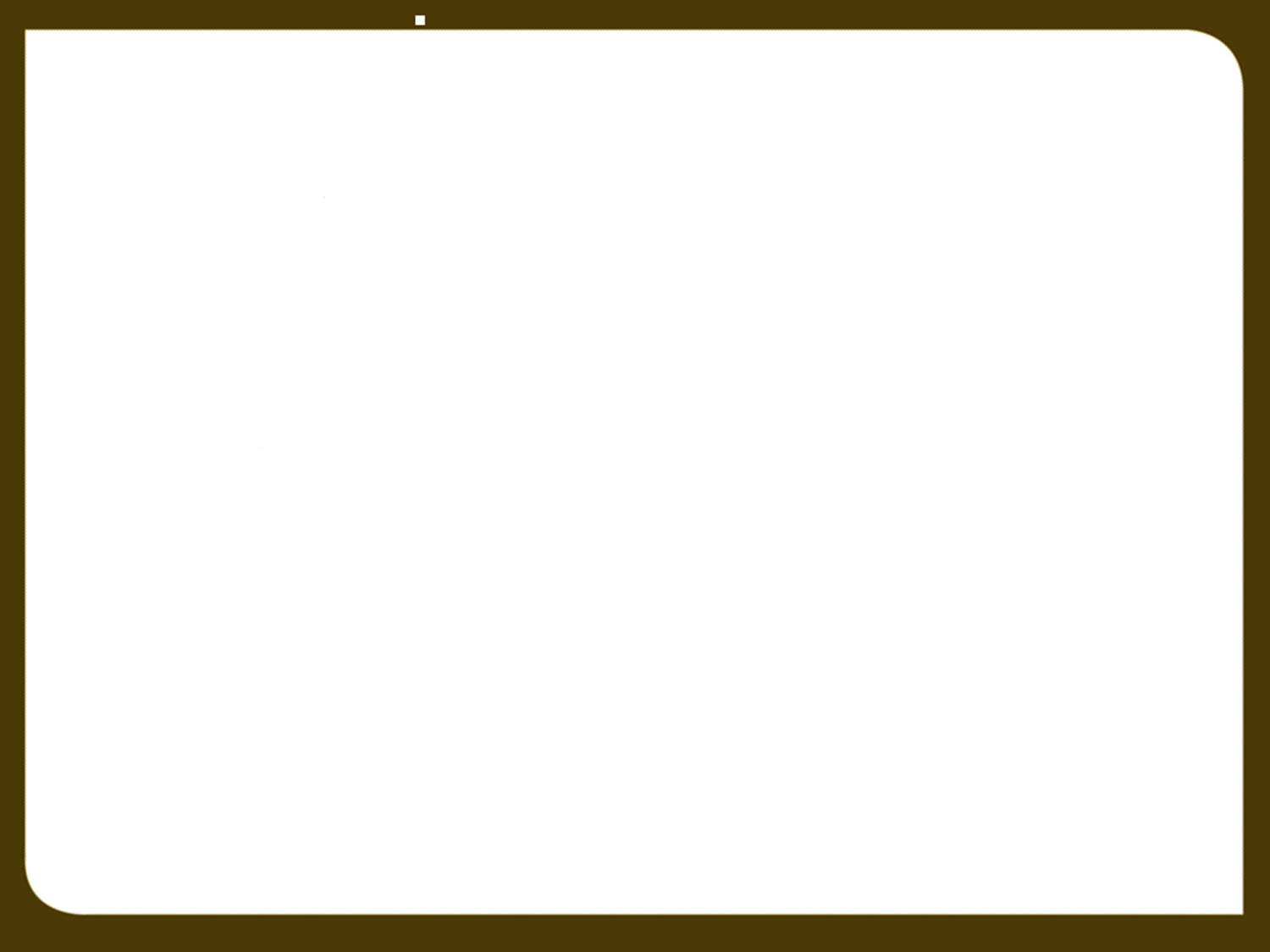 EVALUATING UNEVALUATED
WATER USE GROUPS
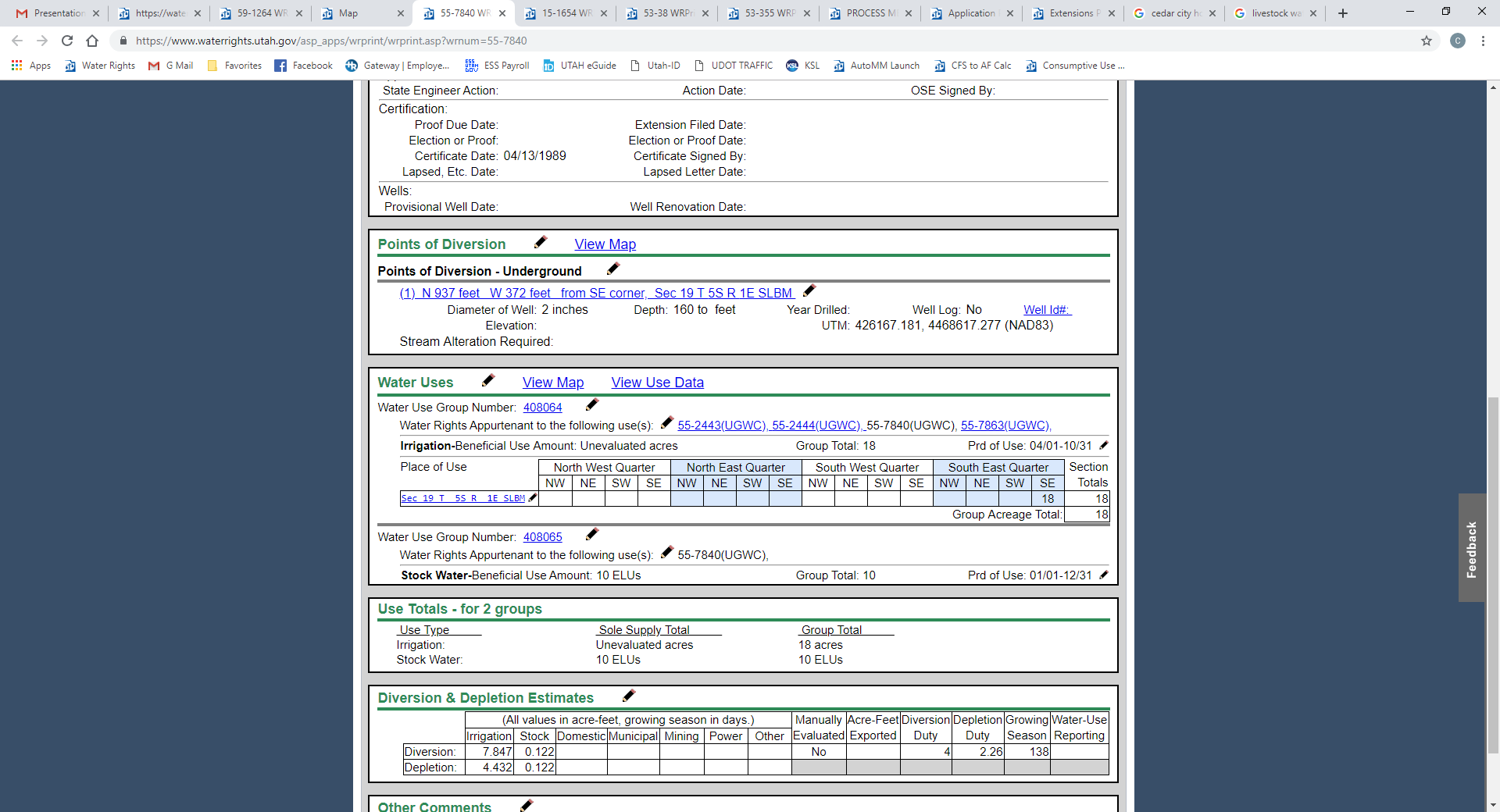 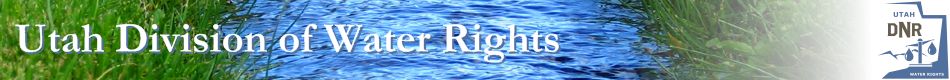 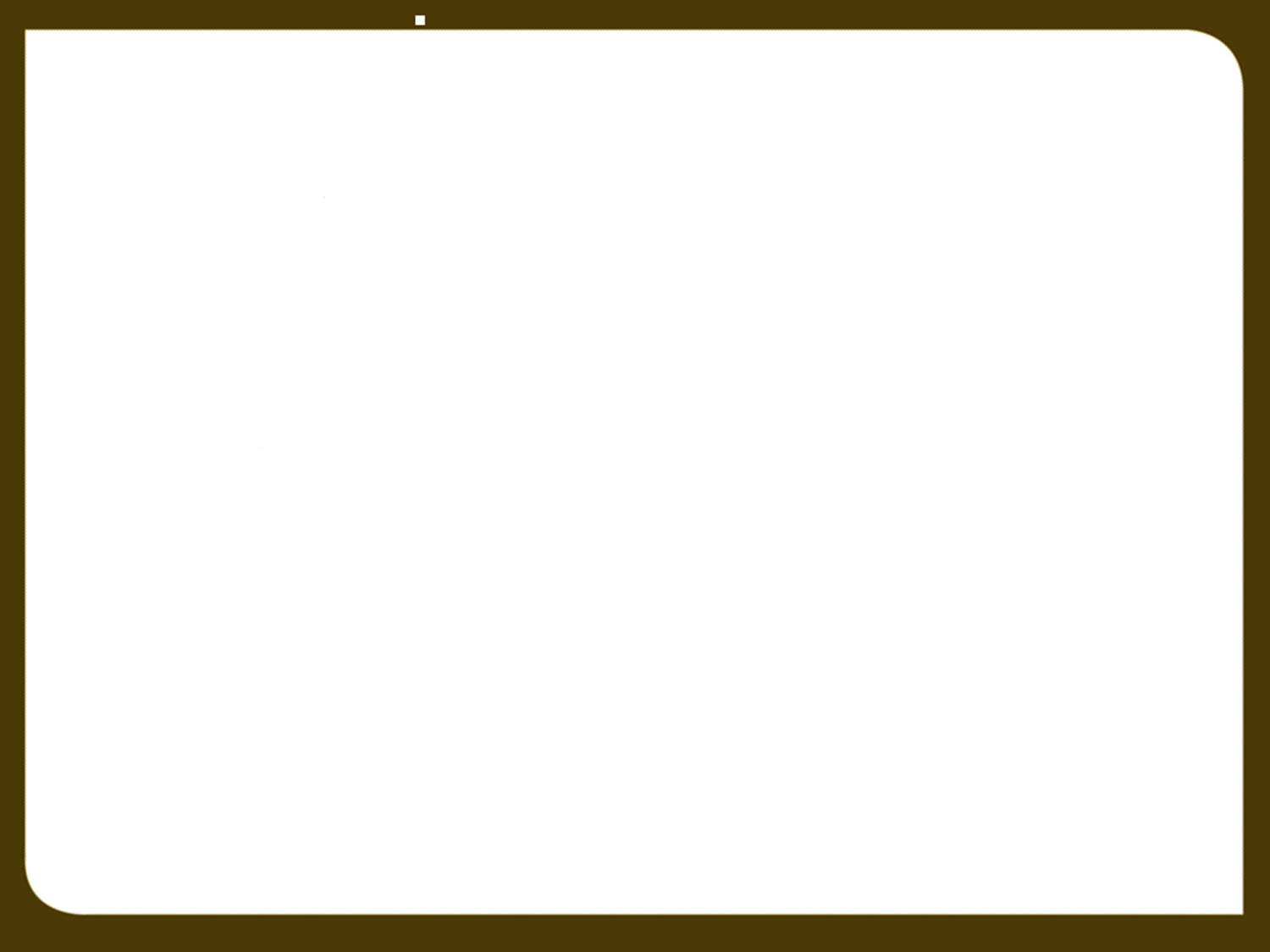 EVALUATING UNEVALUATED
WATER USE GROUPS
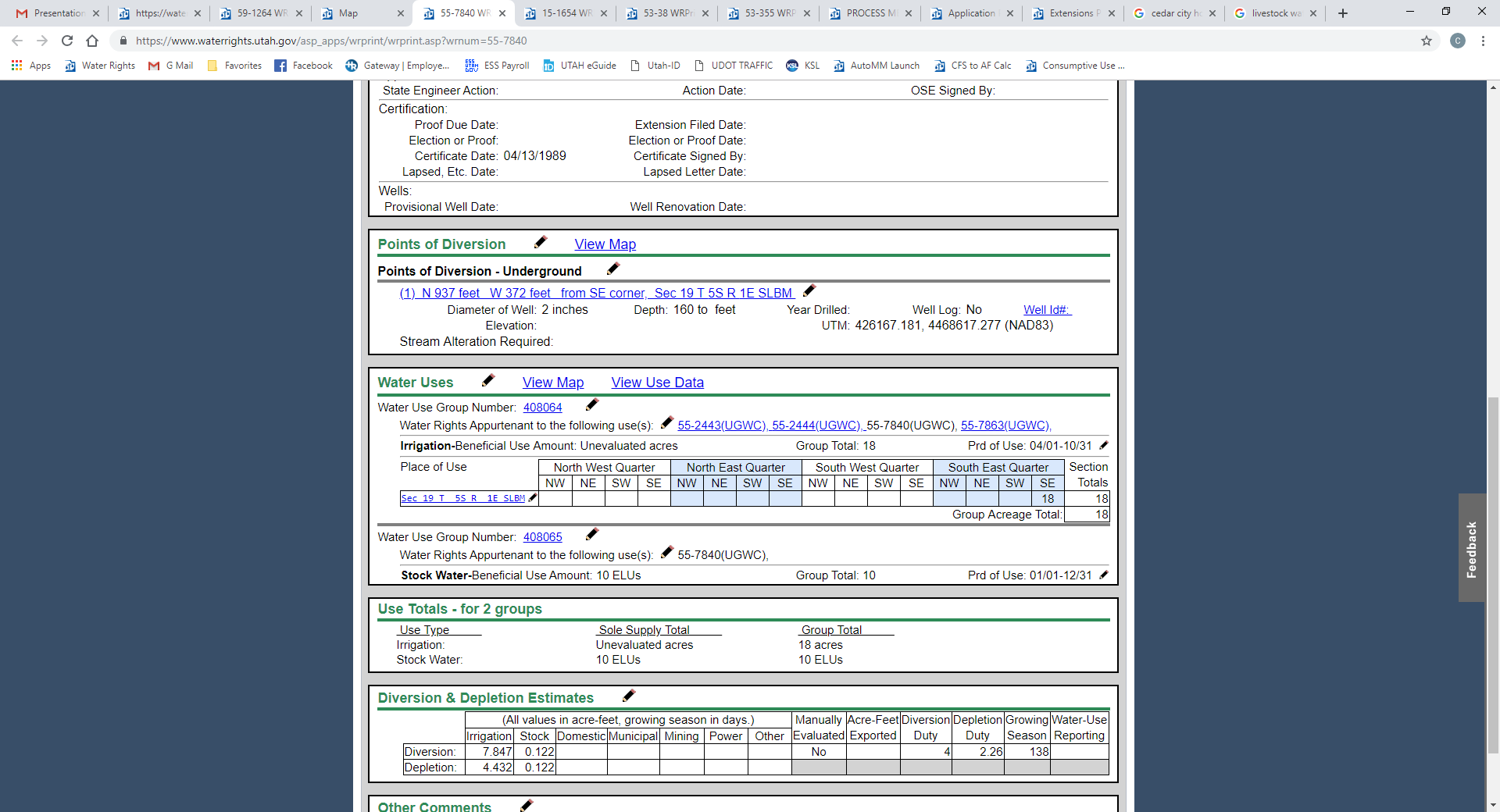 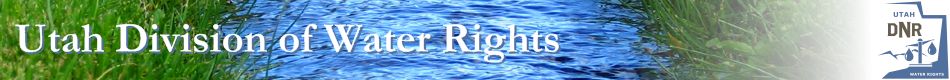 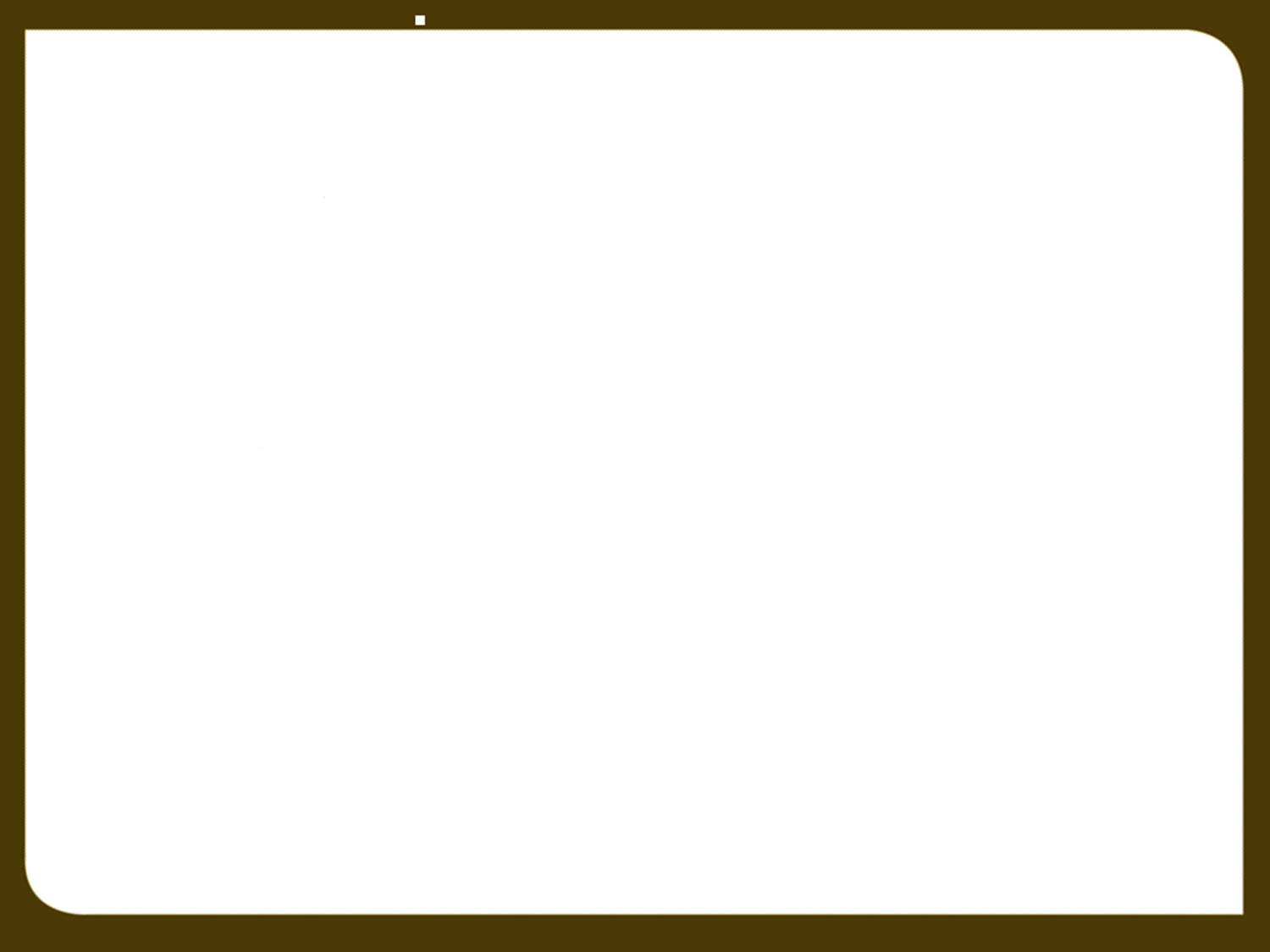 EVALUATING UNEVALUATED
WATER USE GROUPS
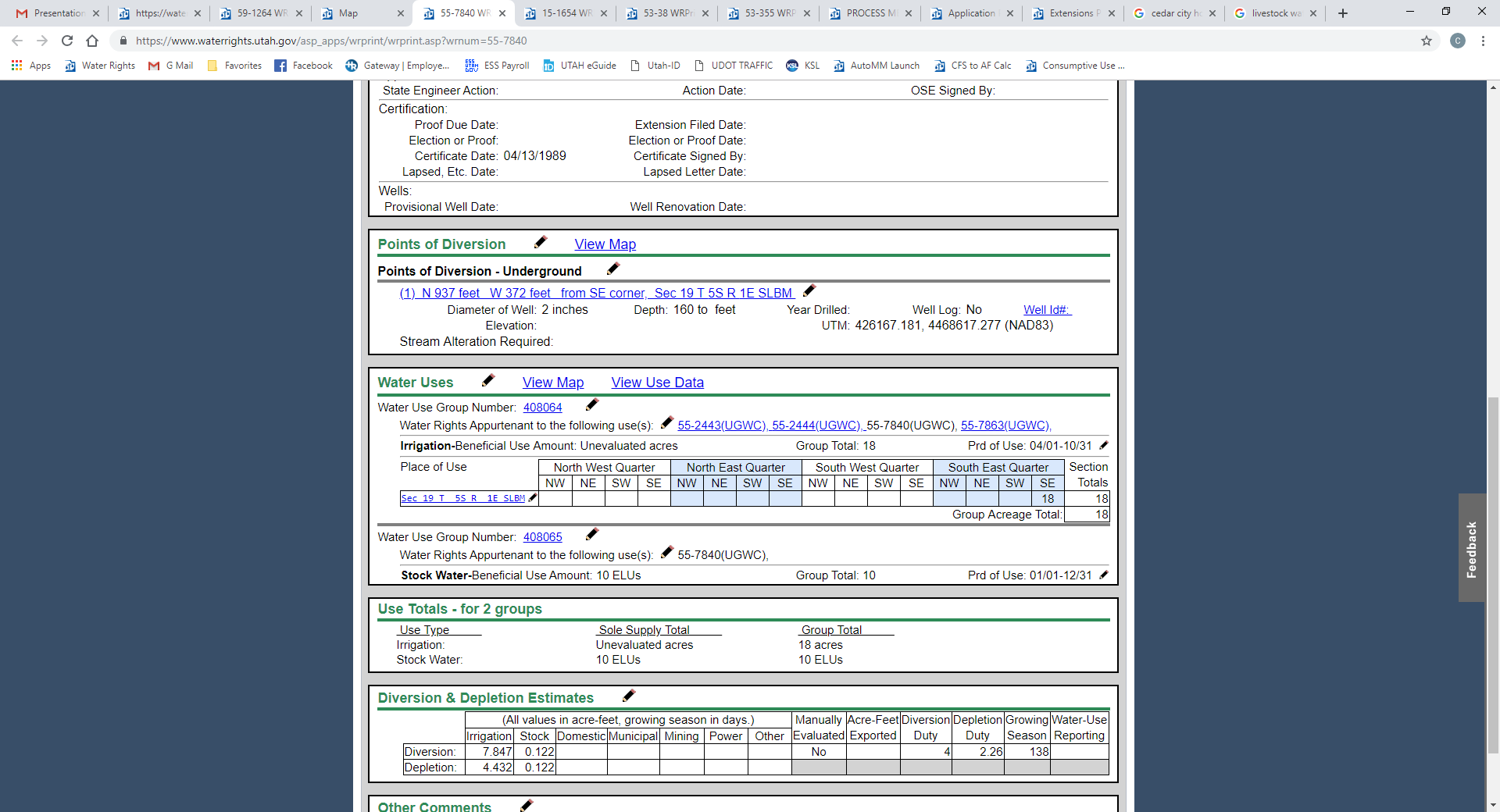 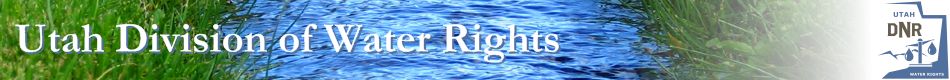 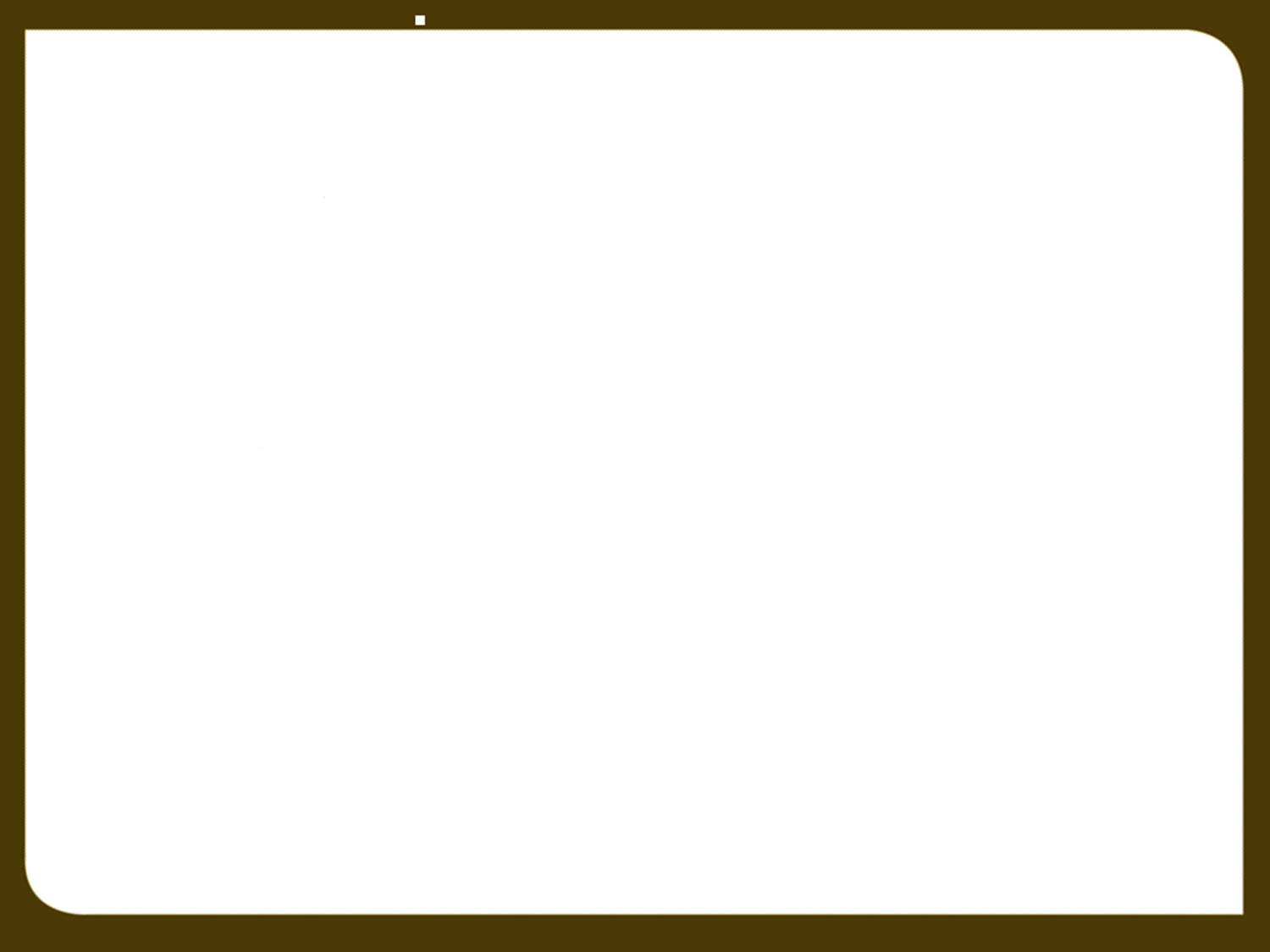 EVALUATING UNEVALUATED
WATER USE GROUPS
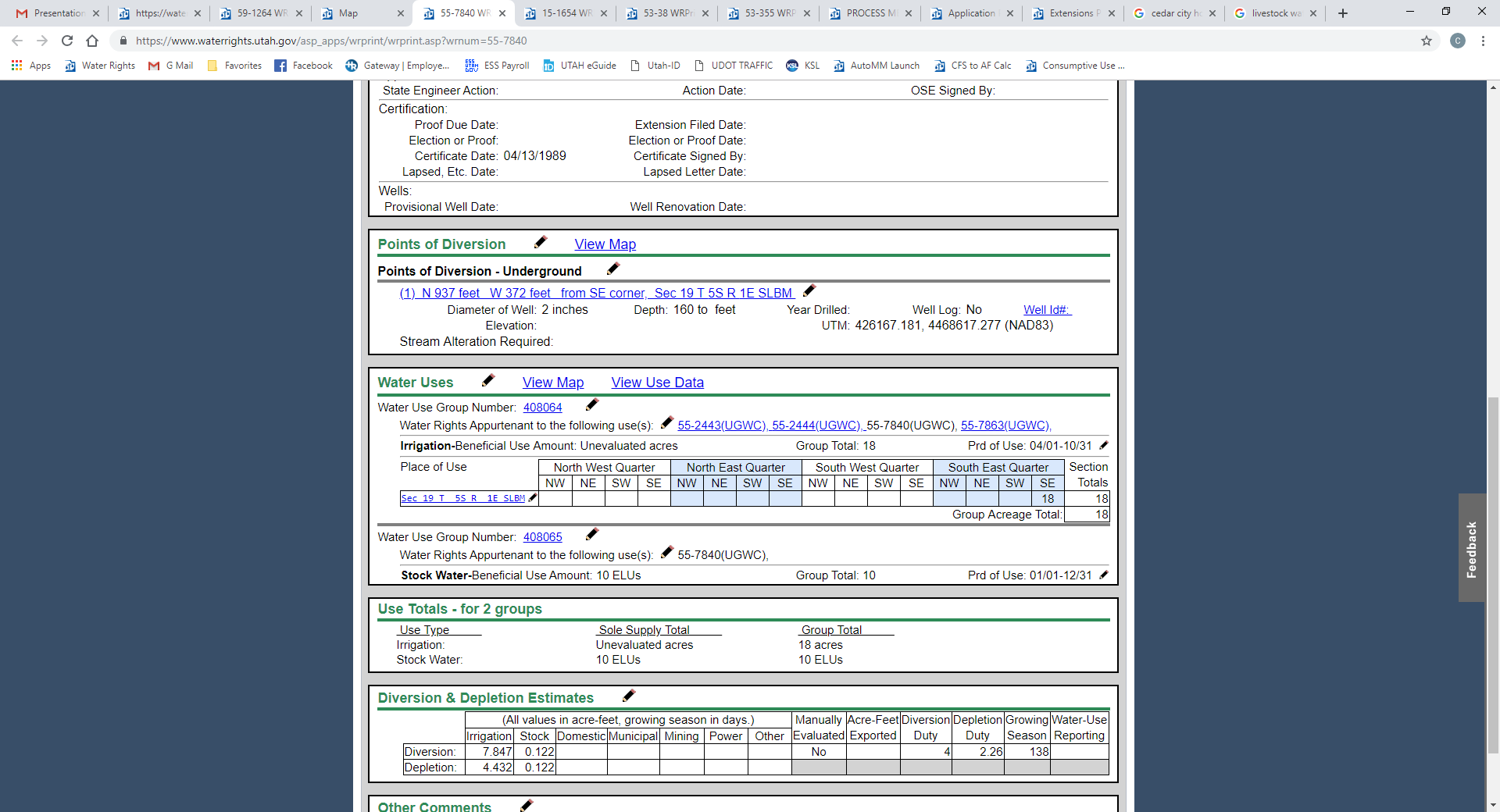 How does a group or 
water right get evaluated?
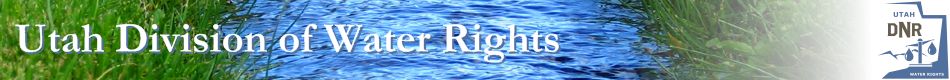 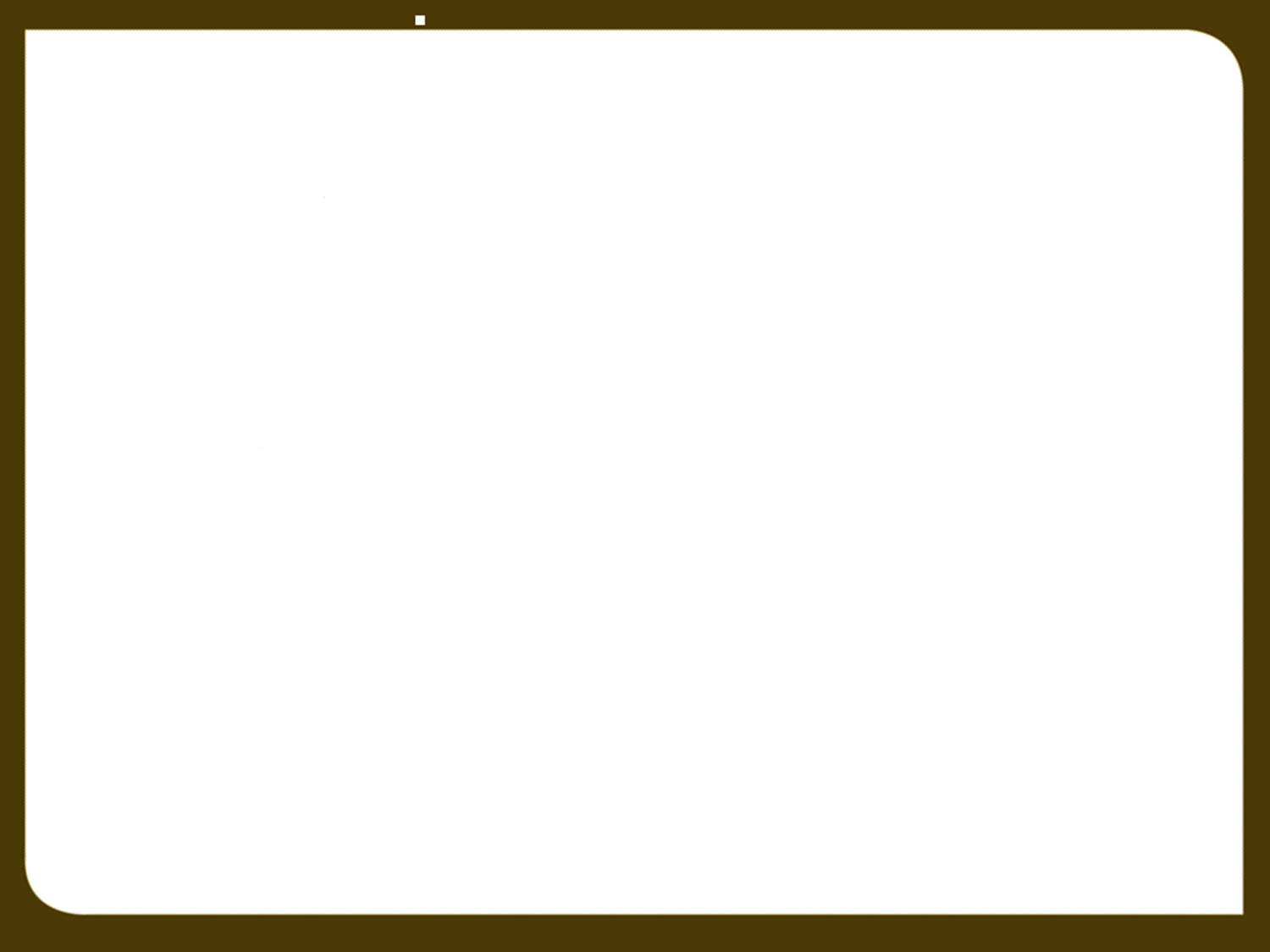 Administrative Rule R655-16
Declaring Beneficial Use Amounts
Written request for corrections to be made.
Declaration of Beneficial Use
Used to declare the beneficial use amount of a water right in a use group.
Application for Apportionment of Beneficial Use Amounts.
The applicant has exhausted all reasonable efforts to complete a Declaration of Beneficial Use.
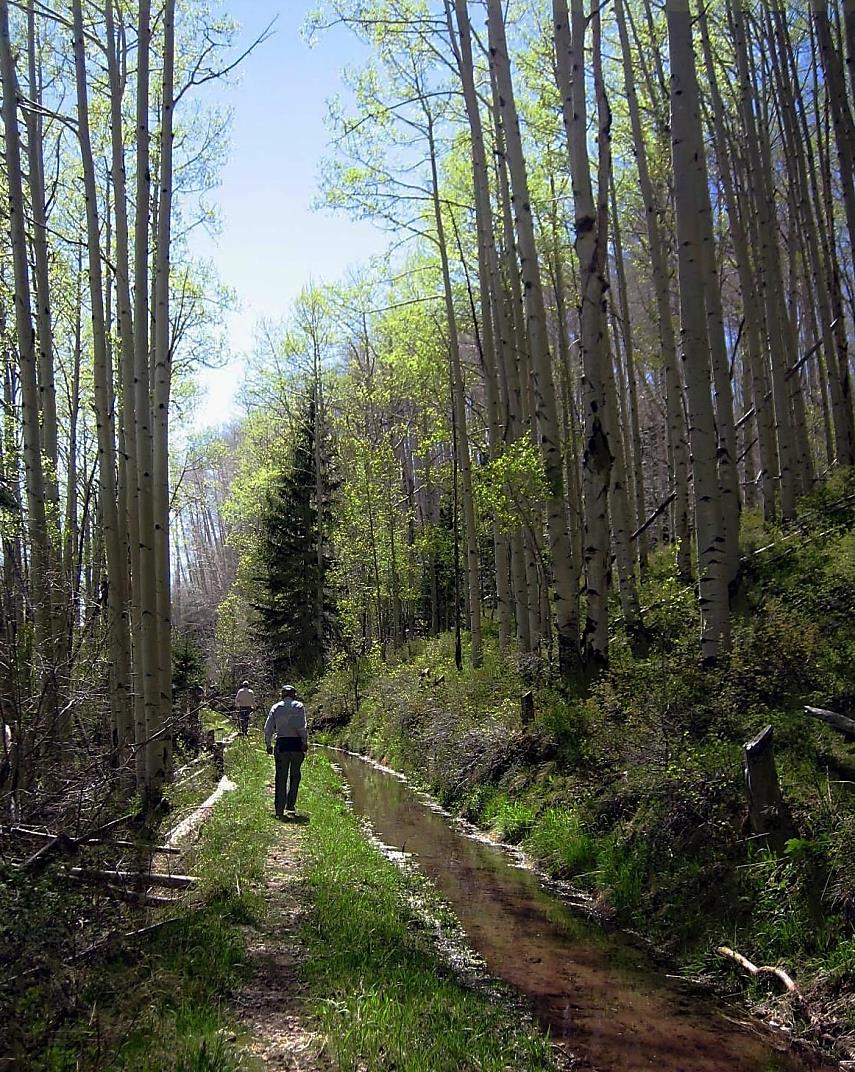 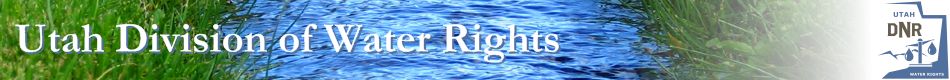 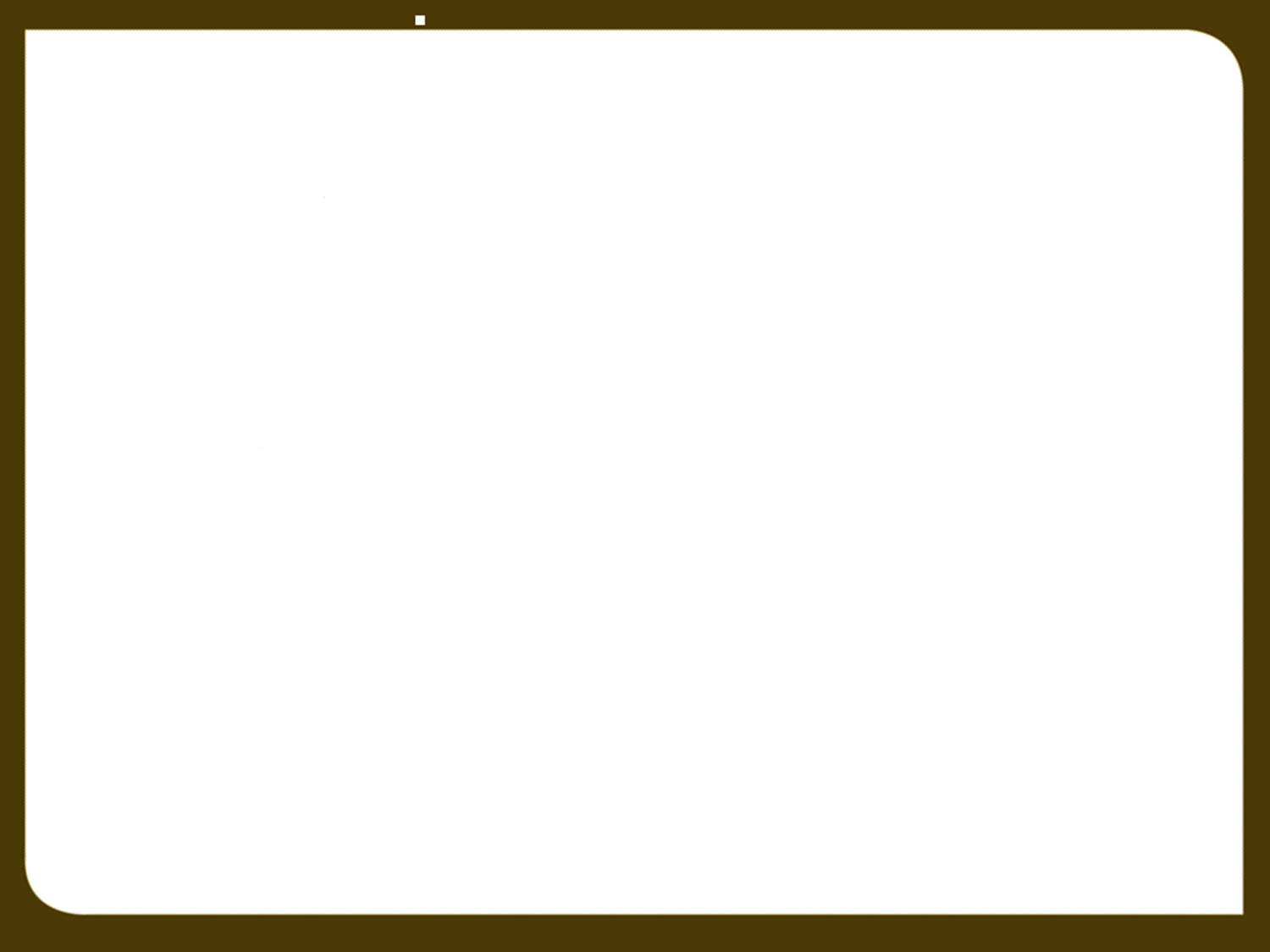 Why do you need to define the Beneficial Use Amount (Group Contribution)?
To file a segregation.
To file a change application.

Defining the Beneficial Use Amount of all water rights within a group ensures the amount of water and beneficial use of the individual water rights in the group is properly defined so there won’t be confusion if the rights are used independent of each other.
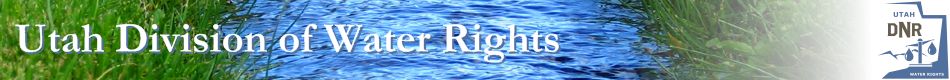 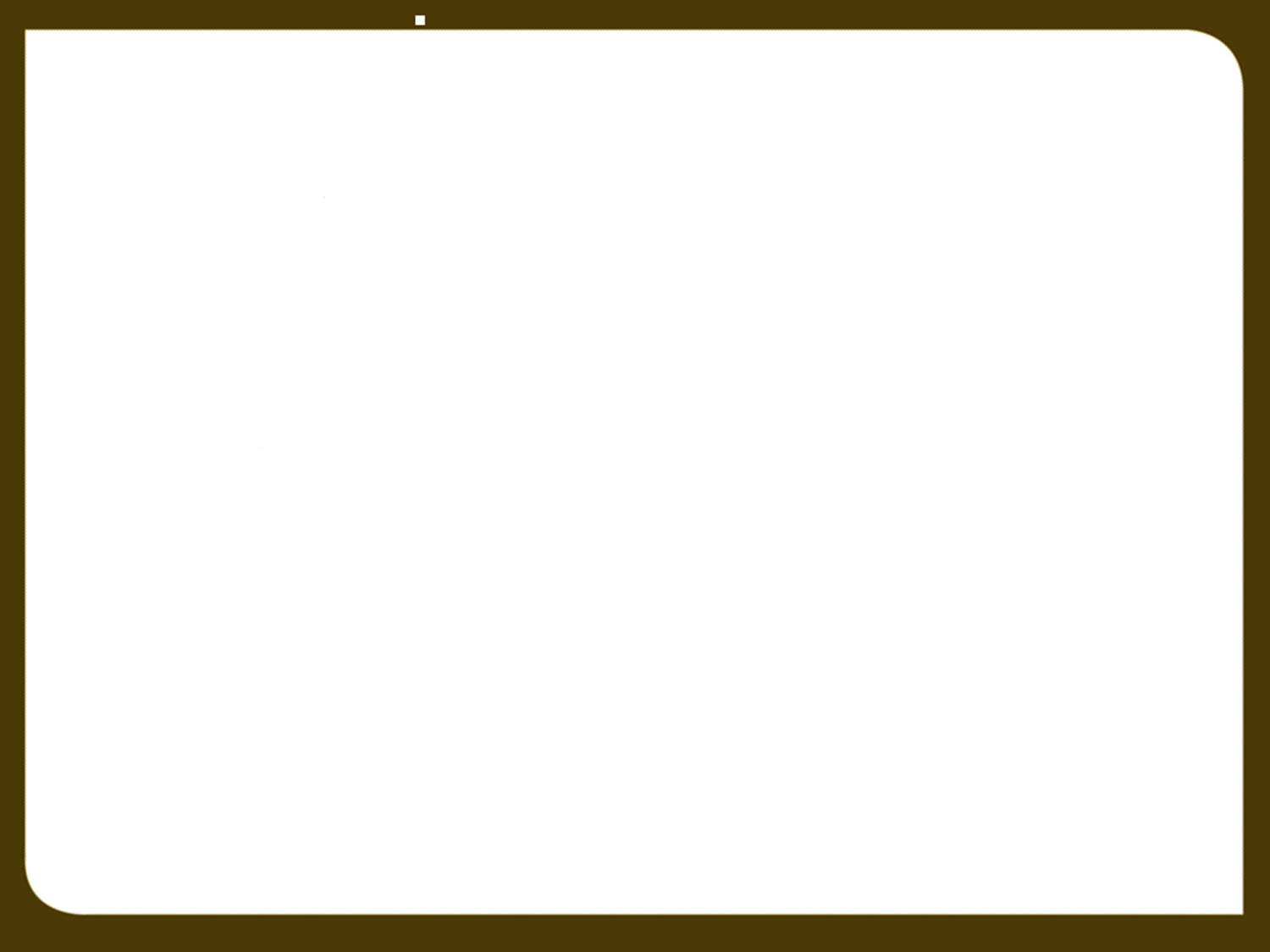 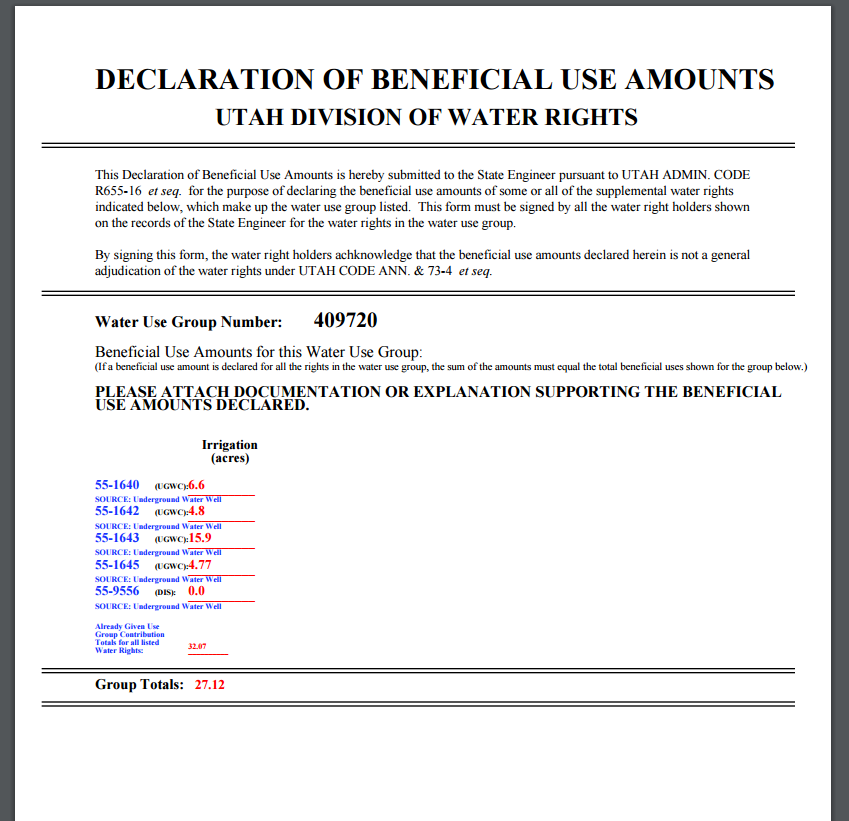 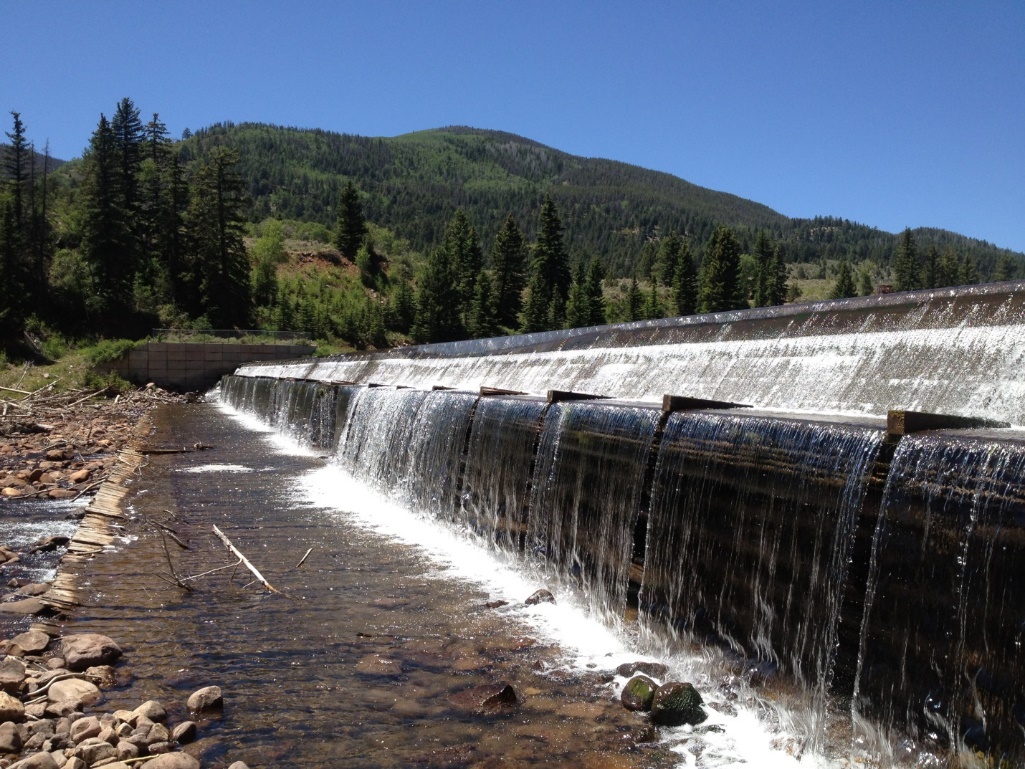 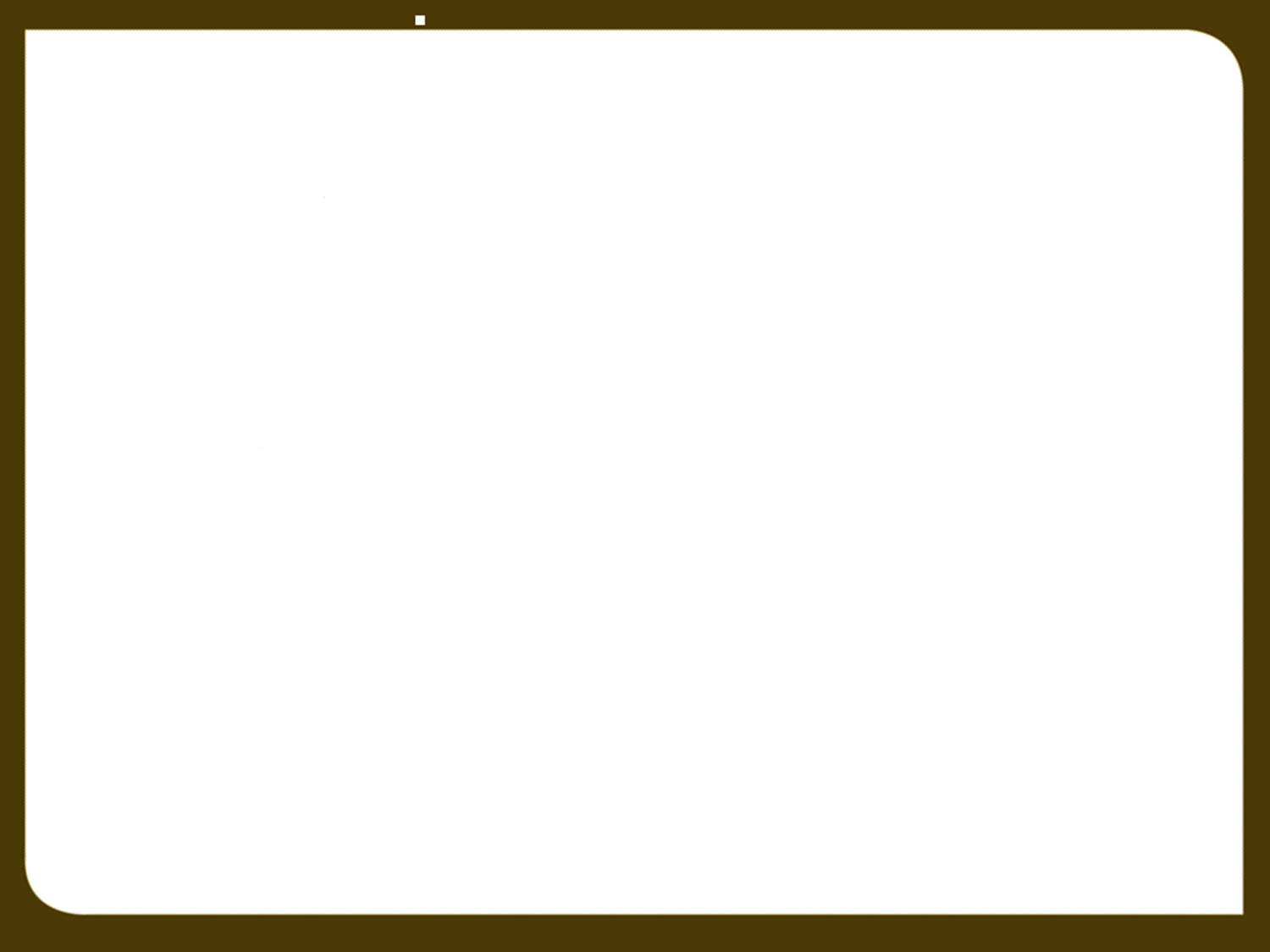 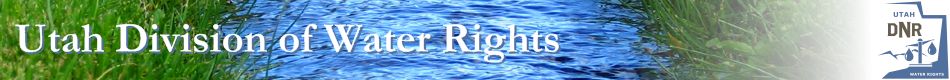 APPLICATION FOR APPORTIONMENT
OF BENEFICIAL USE

When to use
Have exhausted all efforts to complete a Declaration of Beneficial Use
Owner does not believe water right database correctly reflects his right to use water
Immediate need for an administrative action on an application or Proof of Beneficial Use
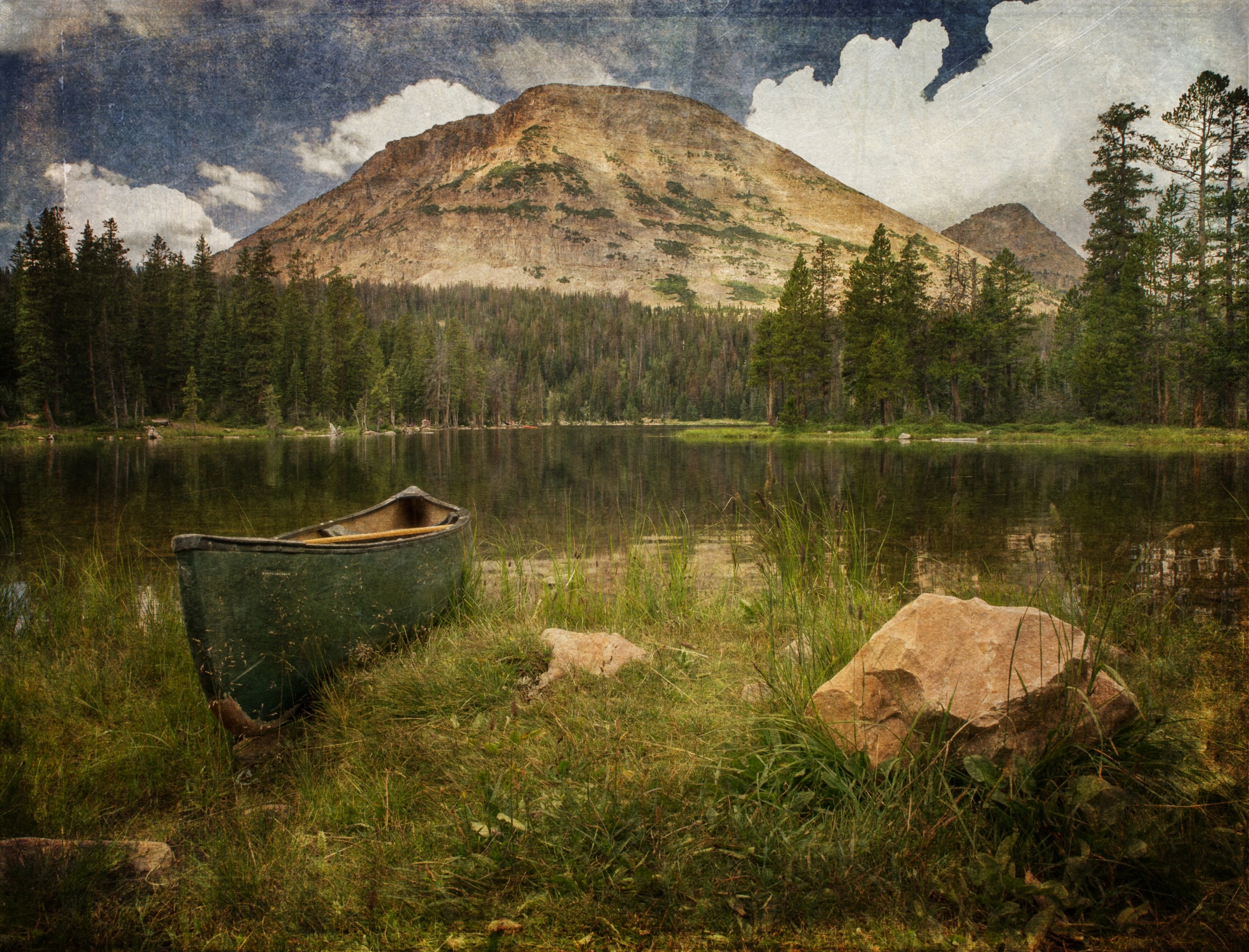 Questions?